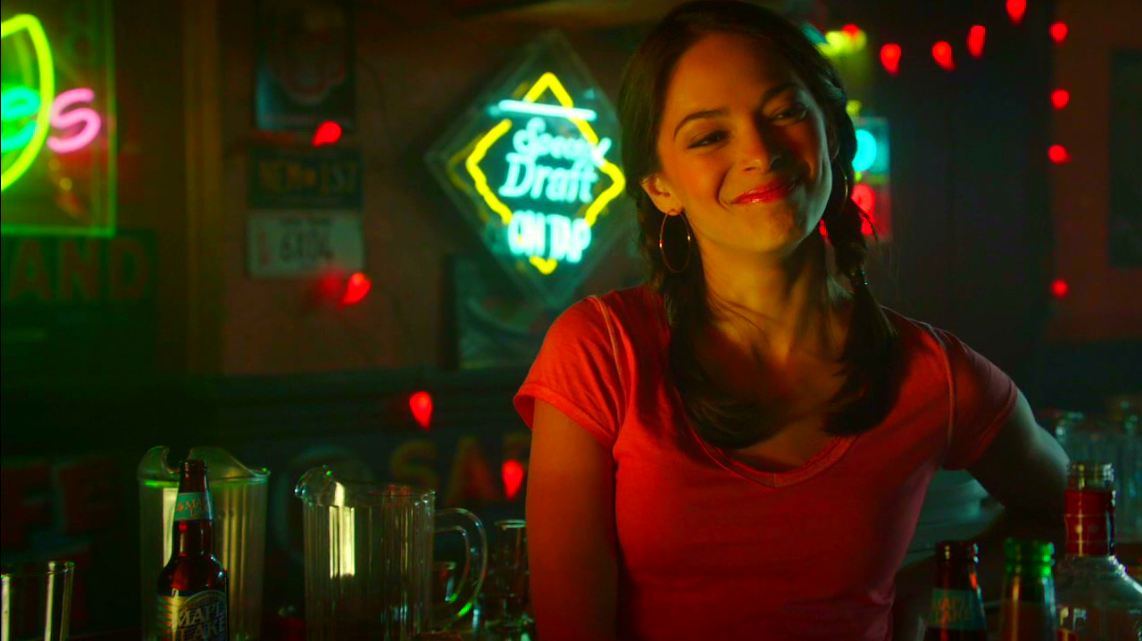 1) What university did       Catherine attend?
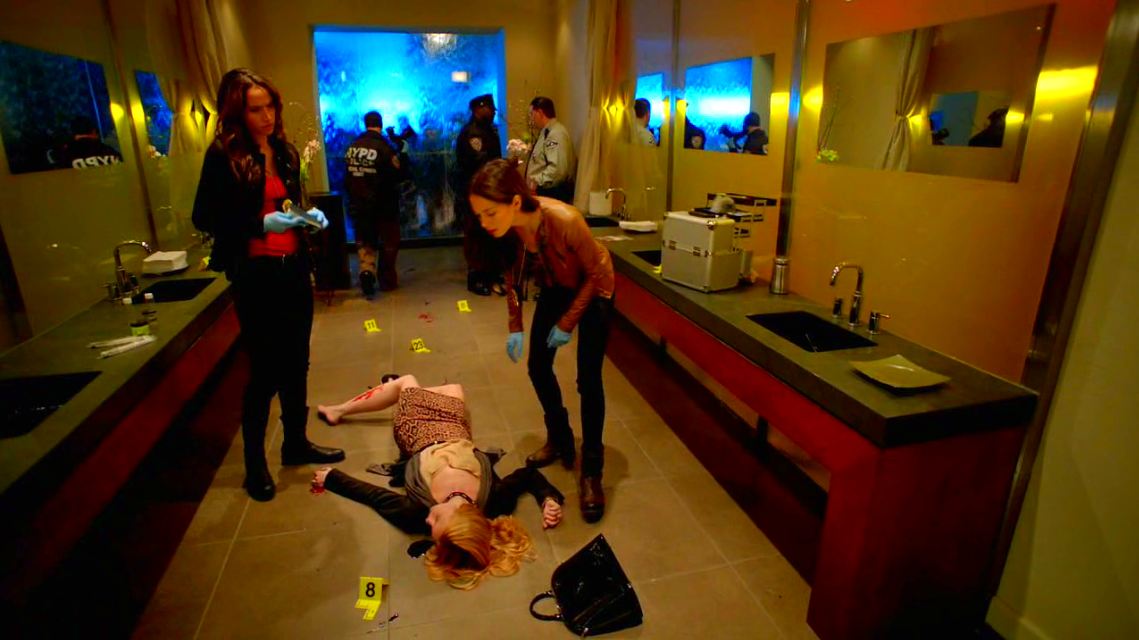 2) In which hotel was Ashley Webber found dead?
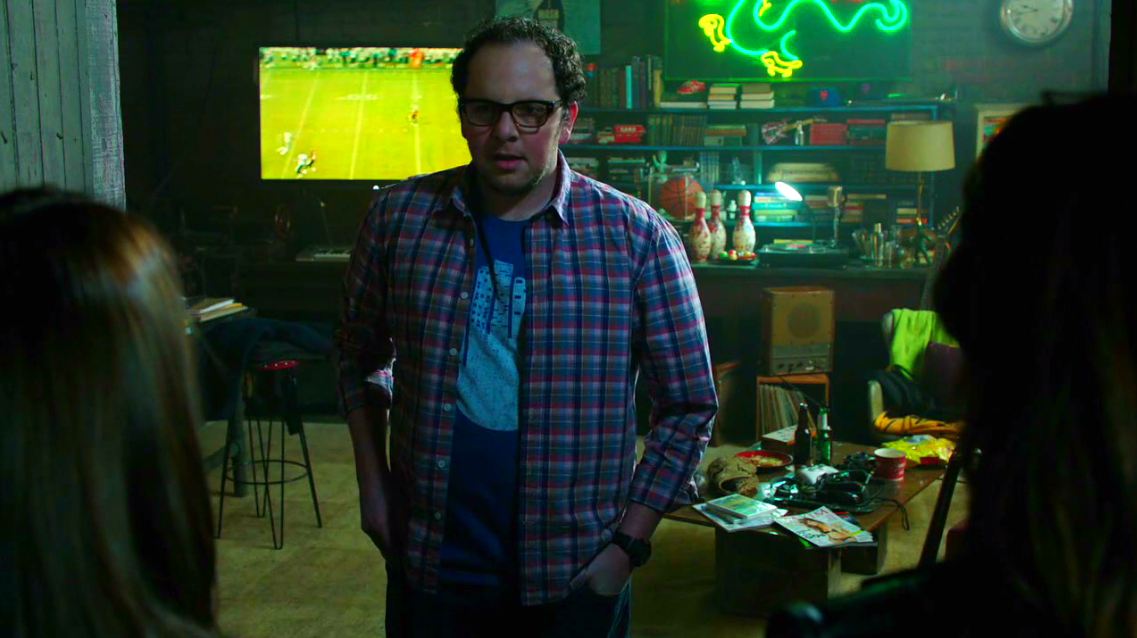 3) The first time JT met Cat & Tess what did he assume they wanted?
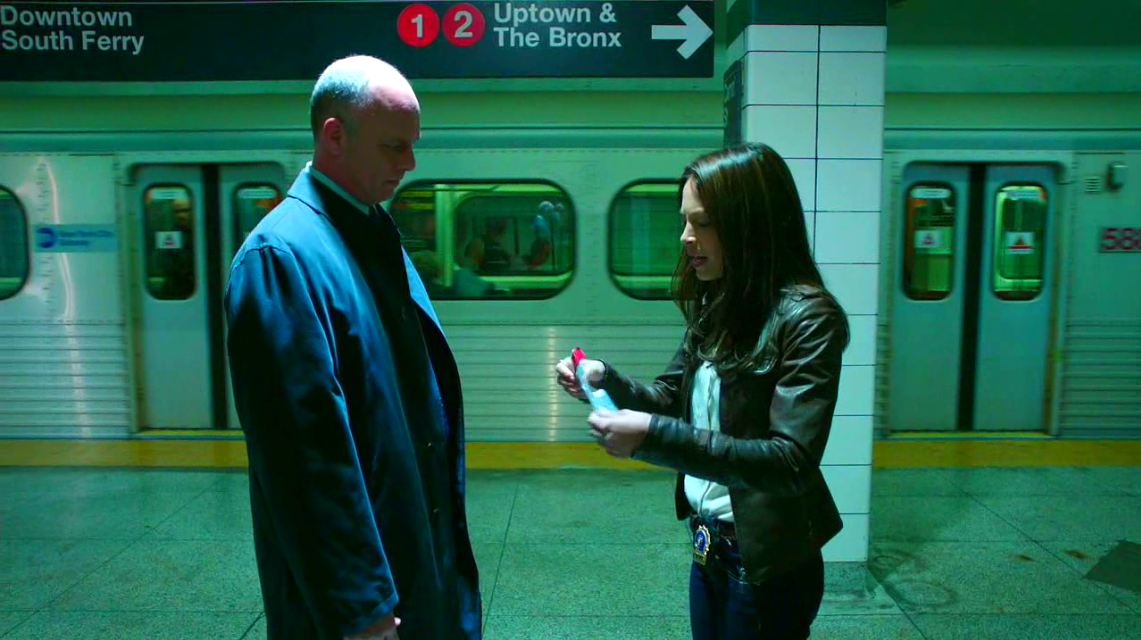 4) What was the name of the FBI agent Cat met in the subway to handover the contaminated DNA sample?
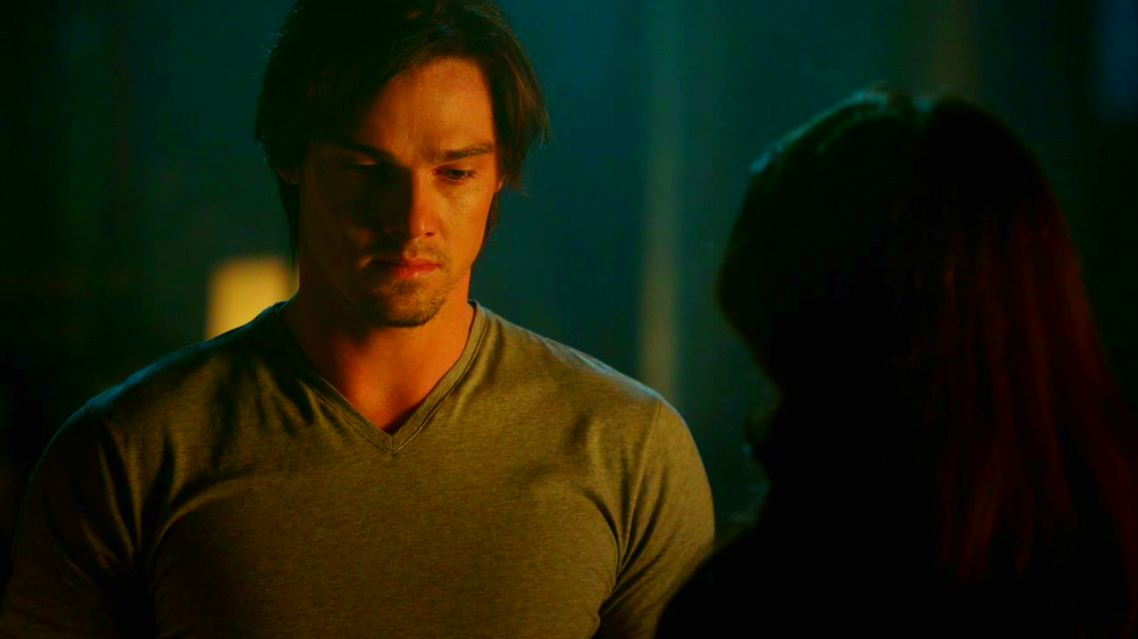 5) How many cases did Cat tell Vincent she had found of him helping people around the city?
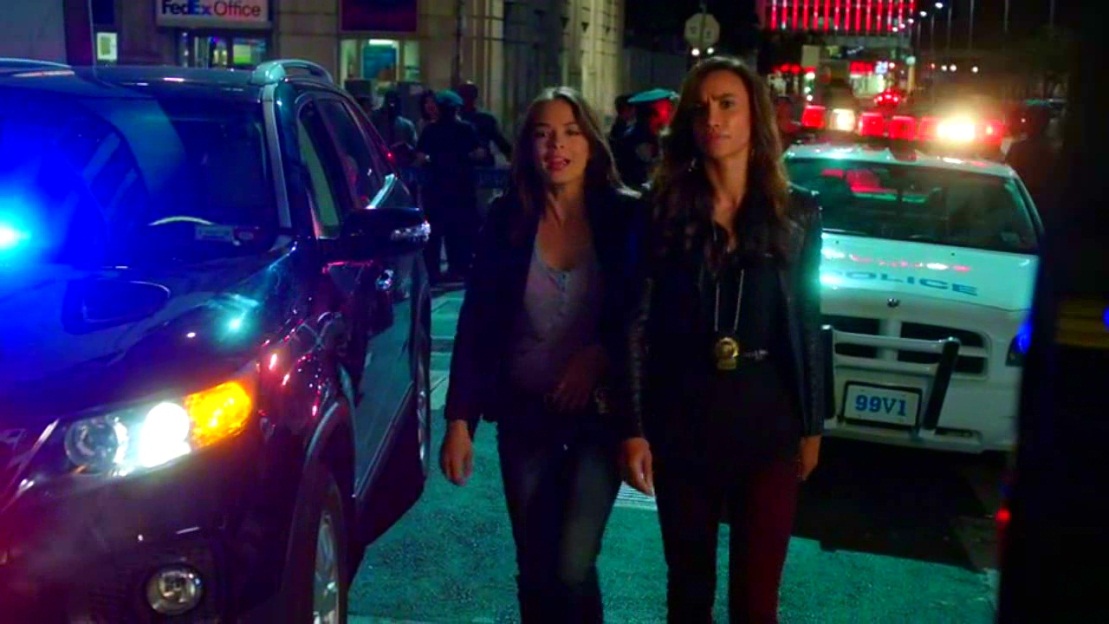 6) How many brothers does Tess have?
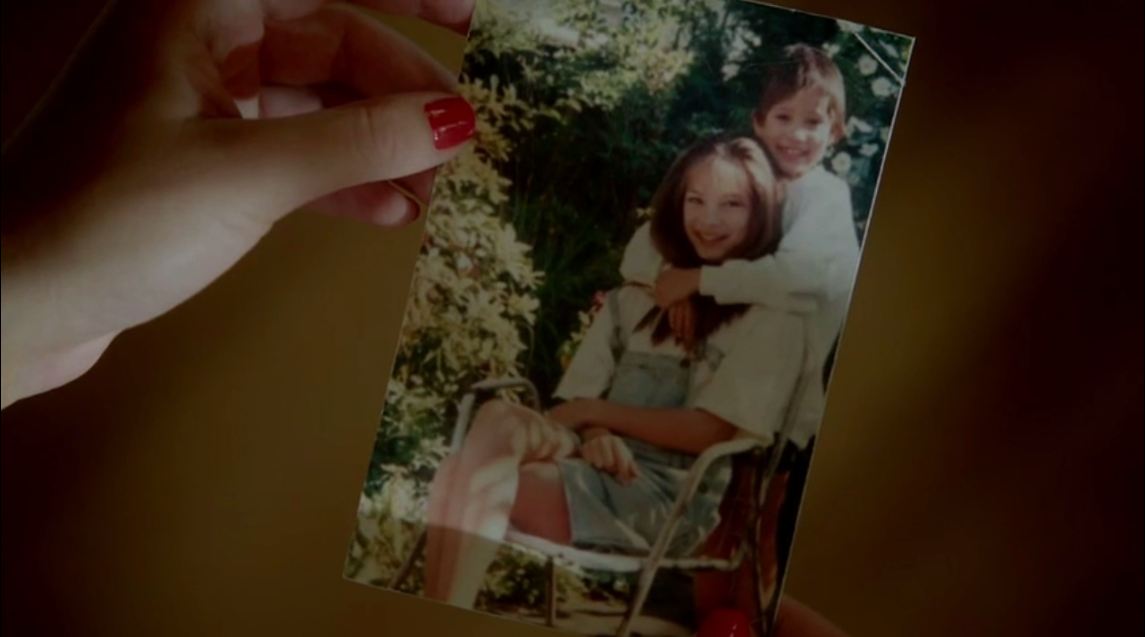 7) Where is this picture of Cat & Heather taken?
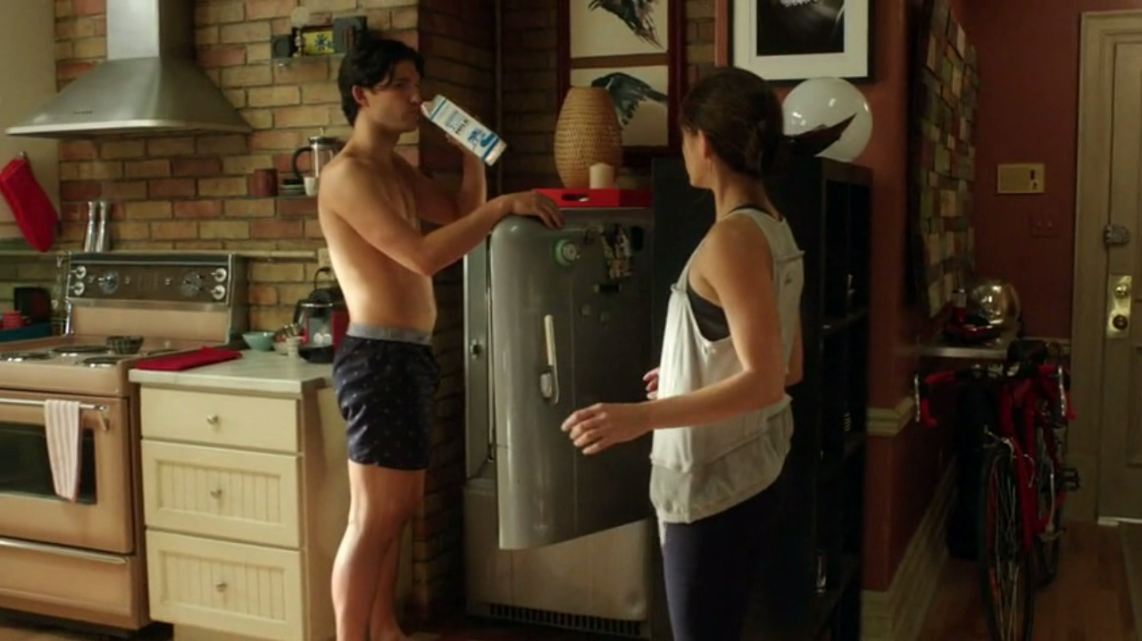 8) What is the name of this man drinking from Cat's fridge?
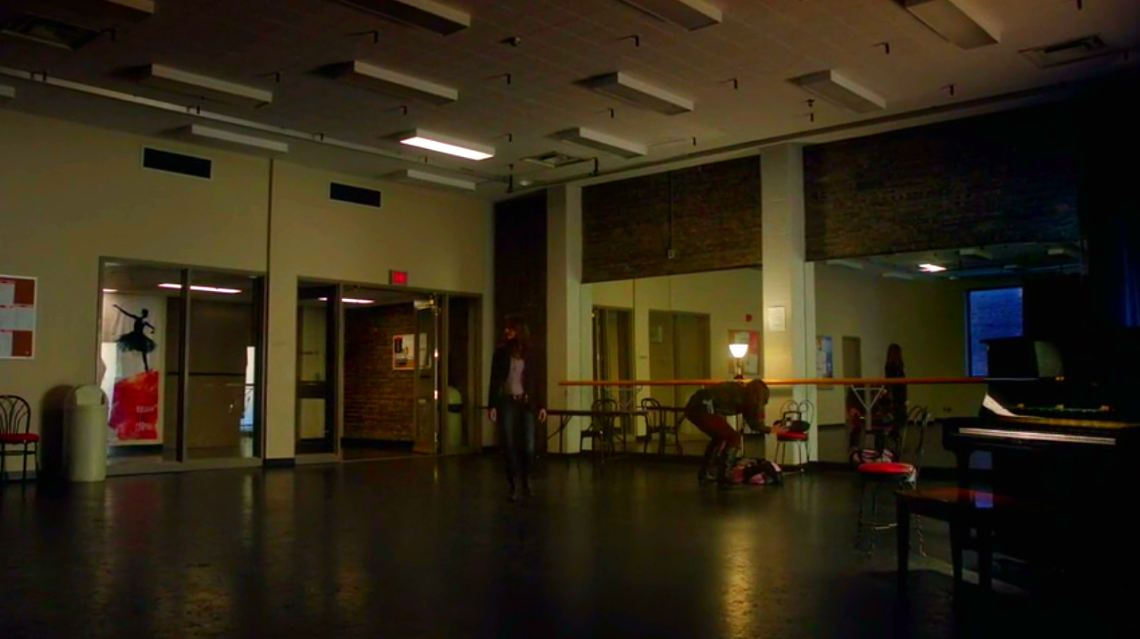 9) What ballet company did Gemma Parker work for?
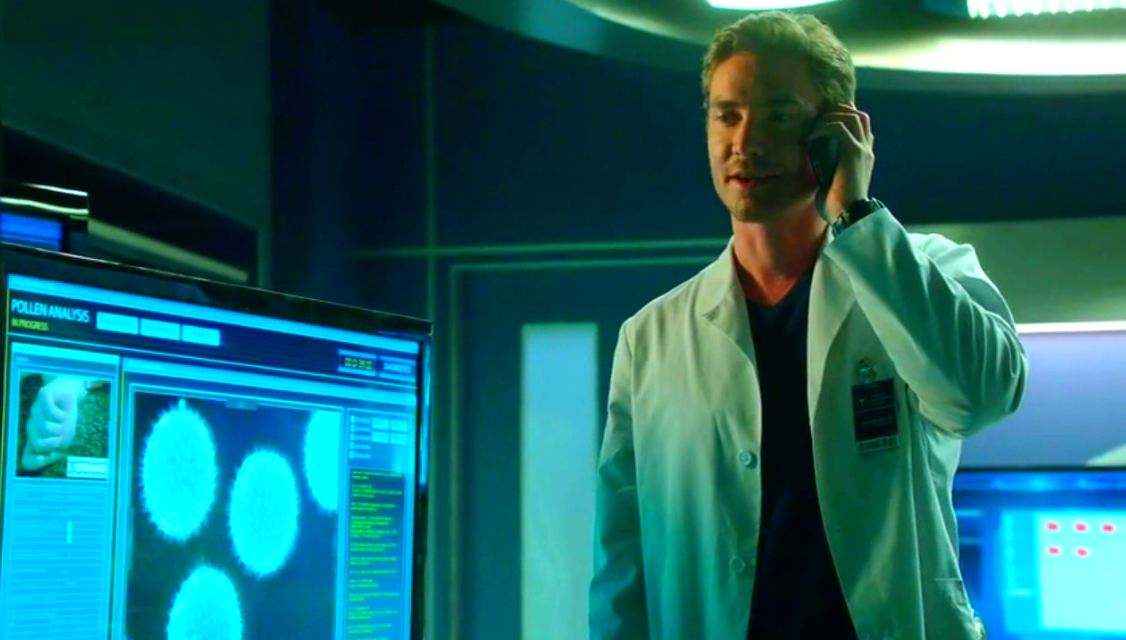 10) What was the powder they found on Gemma's hands?
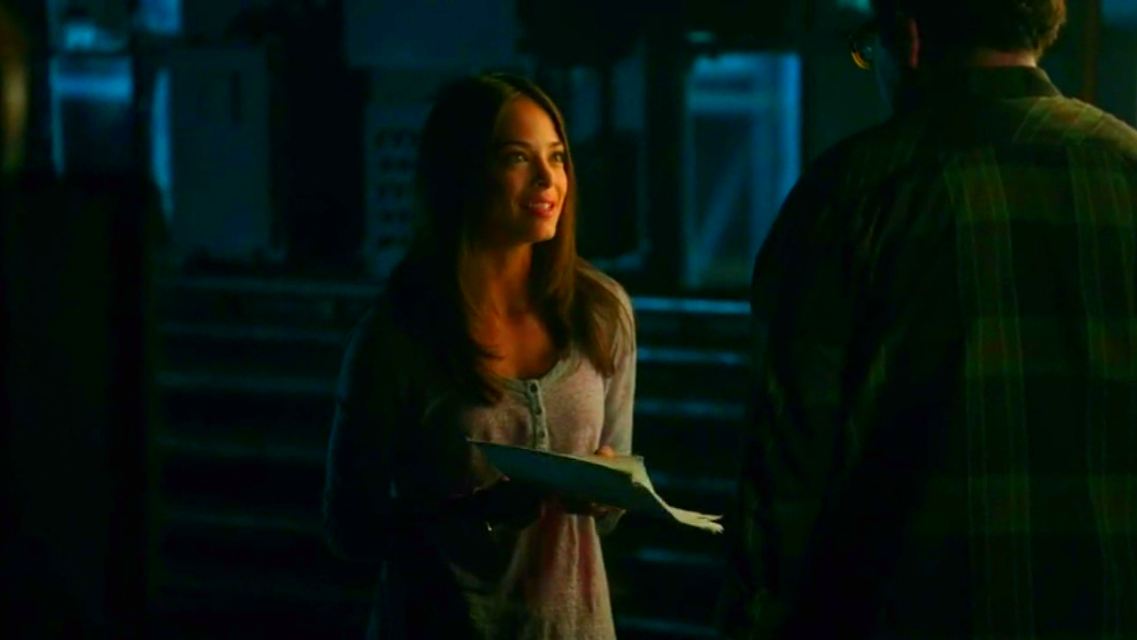 11) What were Cat's moms papers about that she left for JT to pass to Vincent to read?
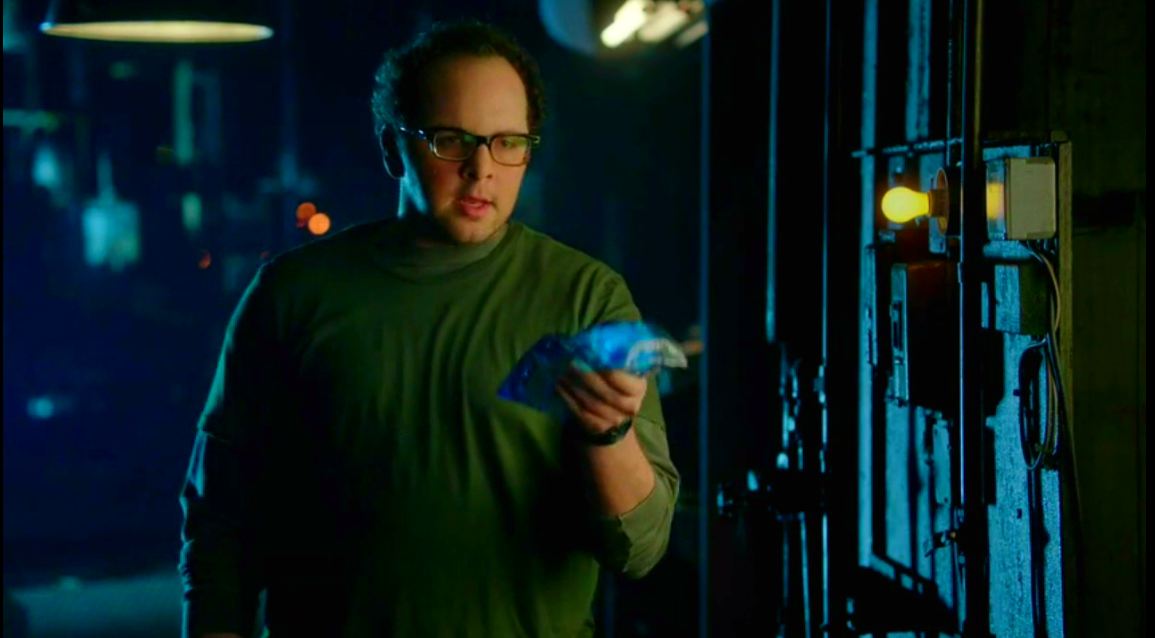 12) How much did JT say that Cat owed him for a Lumbar Pack?
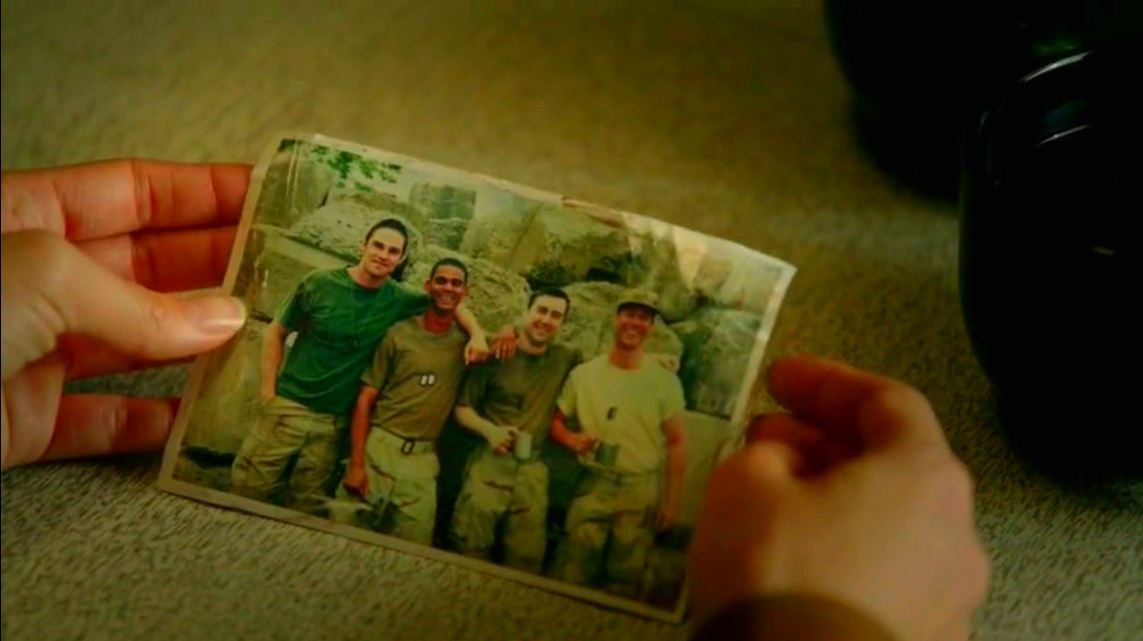 13) What did Vincent say was the nickname for his army buddy Ray?
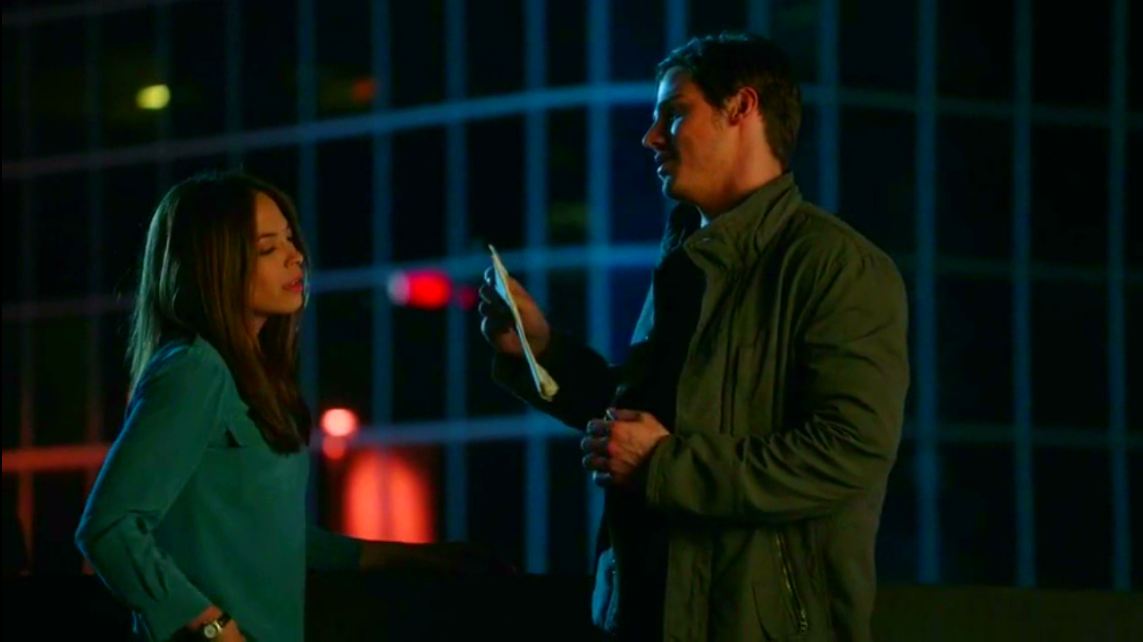 14) What did Vincent jokingly call the letter that Cat had sent him?
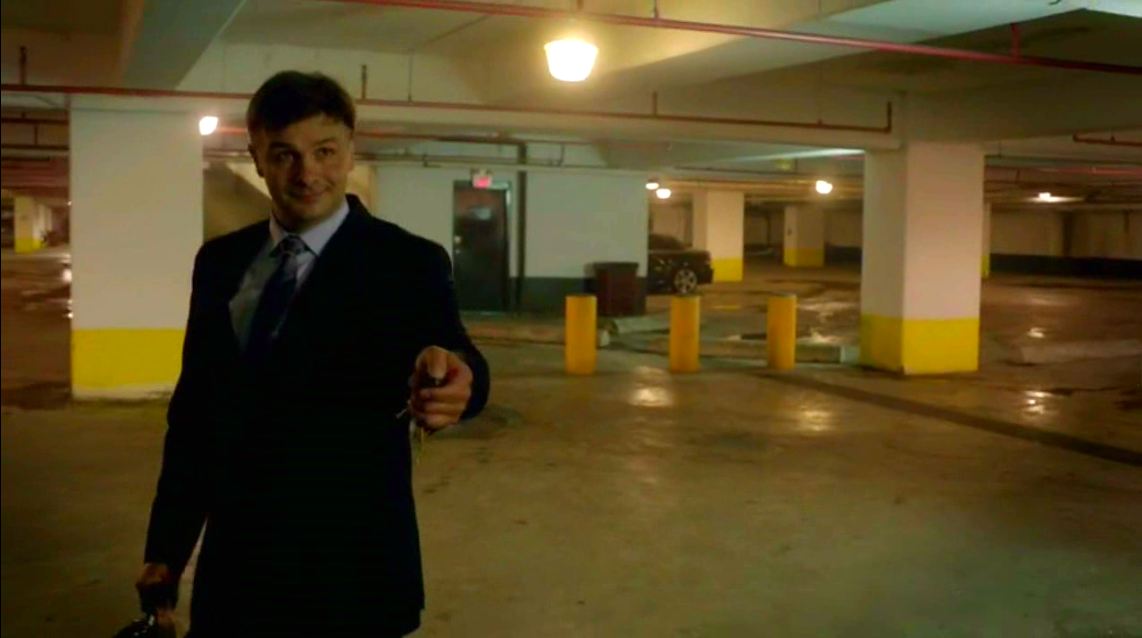 15) What was the name of the judge that was killed by a car in a hit & run?
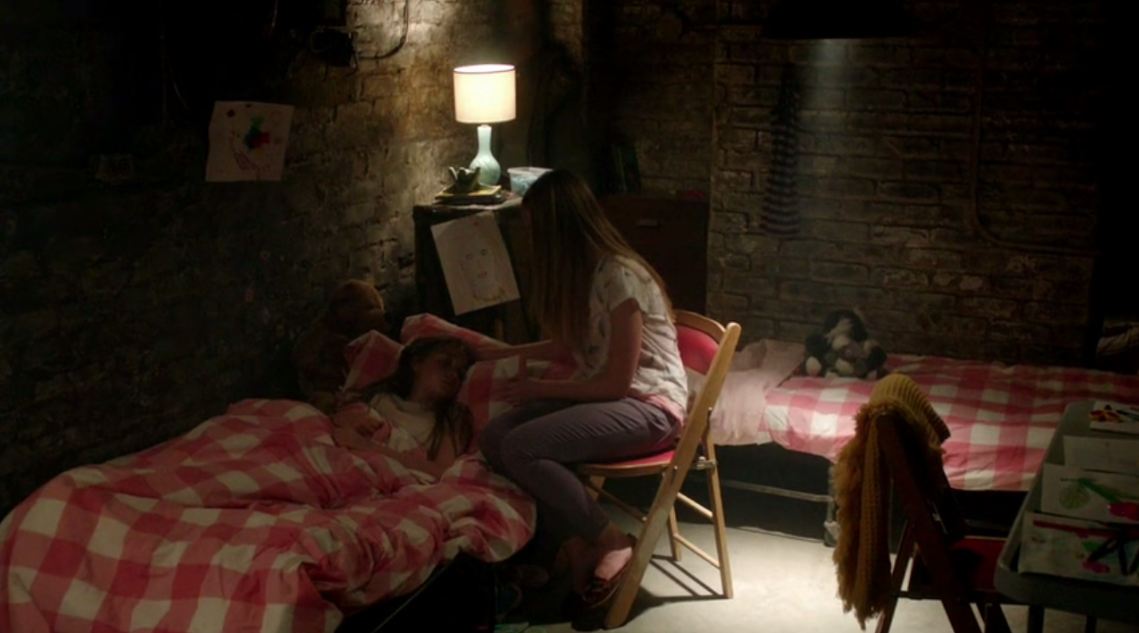 16) What are the names of Iris Sodkovic's younger sisters?
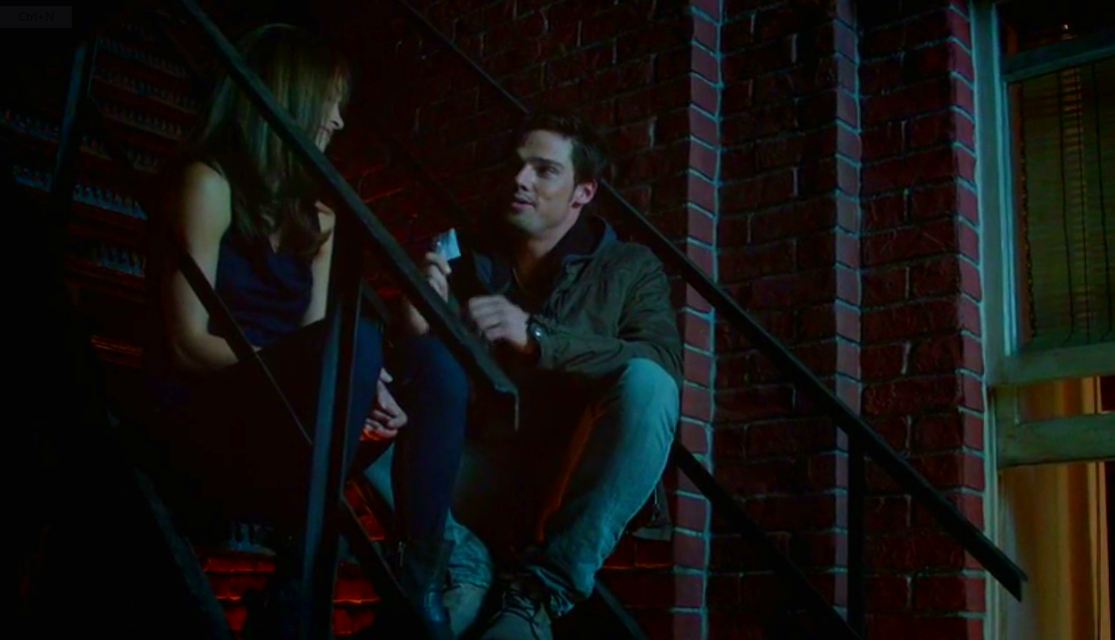 17) When Vincent gives Cat his phone number for the first time, how many days did he say it was valid for?
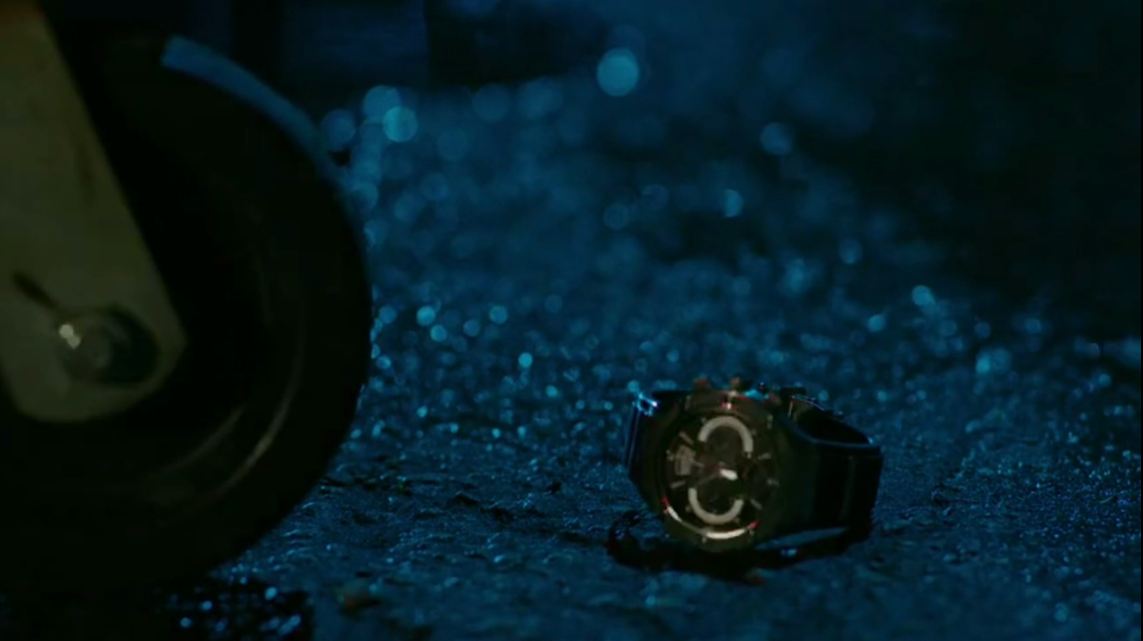 18) Whose watch did Vincent find in S01E04?
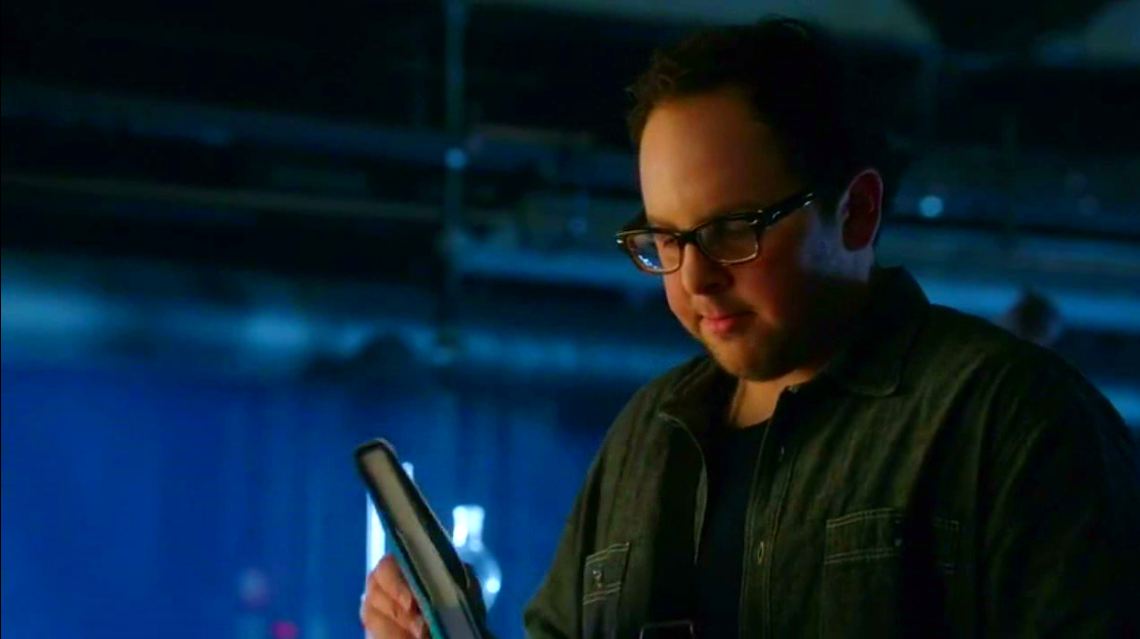 19) What did JT use to buy Vincent the book he wanted?
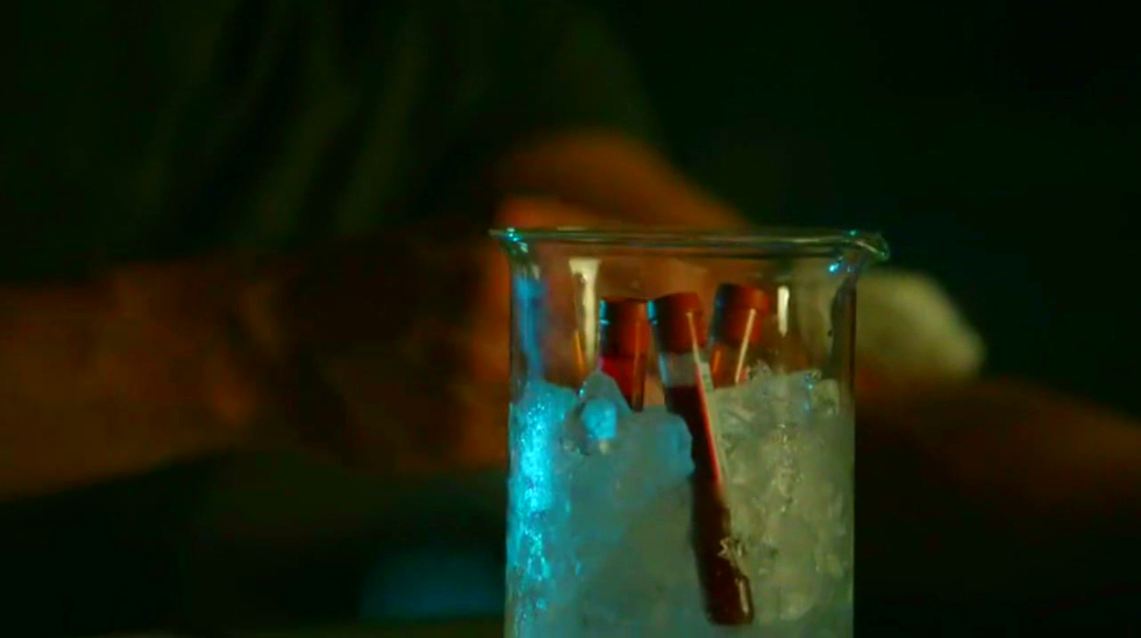 20) What did the note say that Vincent left with his blood?
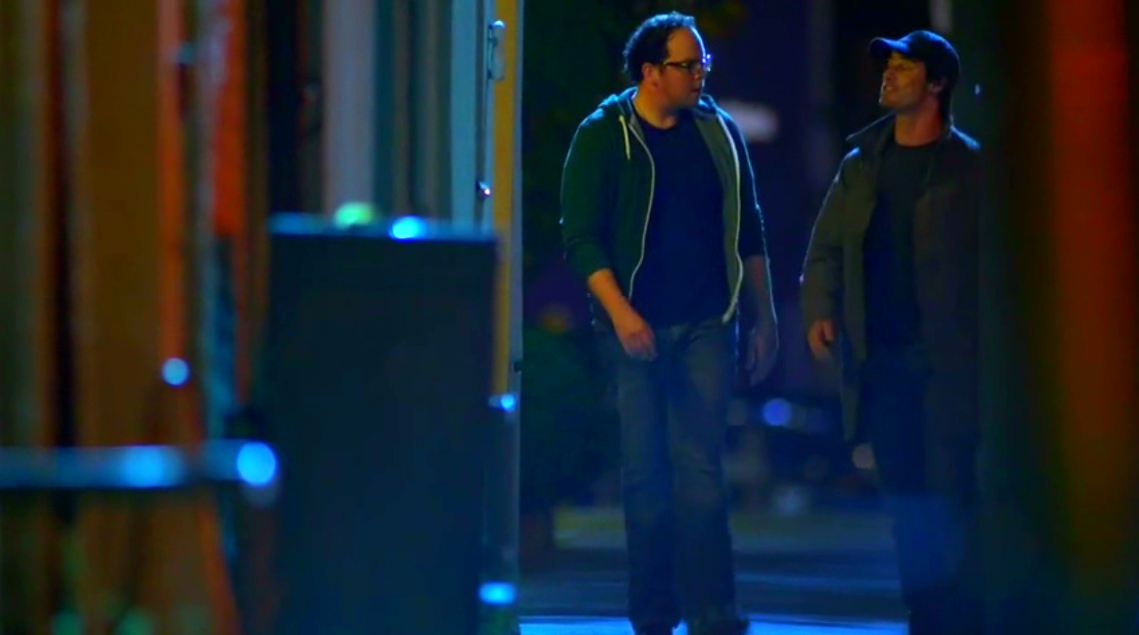 21) When JT & Vincent were out walking why did JT say to Vincent he wasn't asking Sara out?
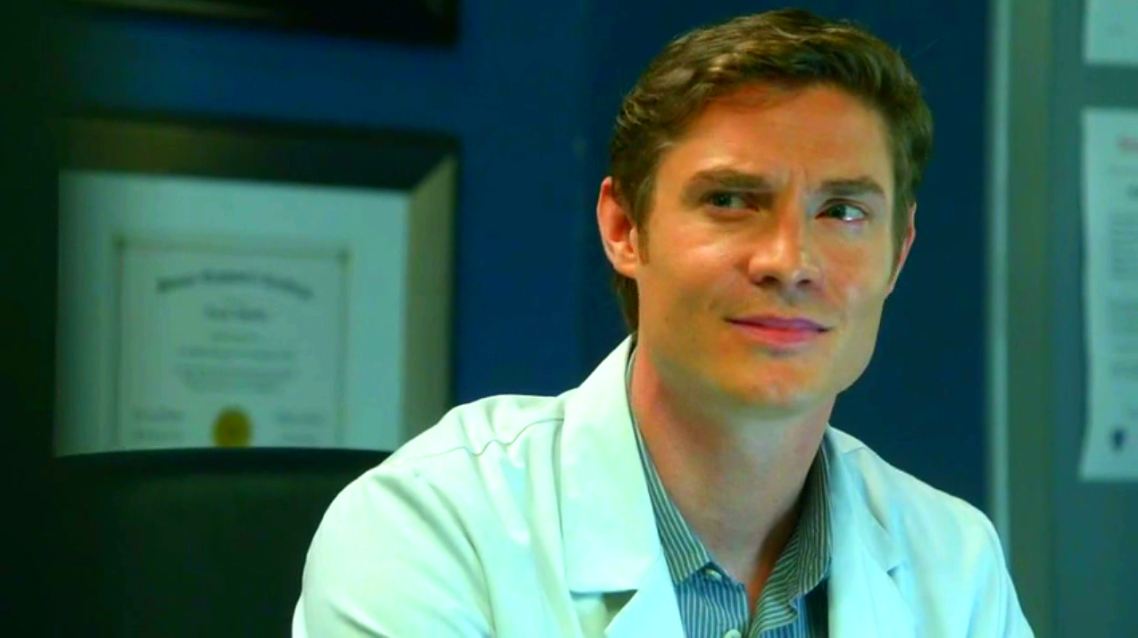 22) What did Heather ask Evan to bring to Cat's birthday party?
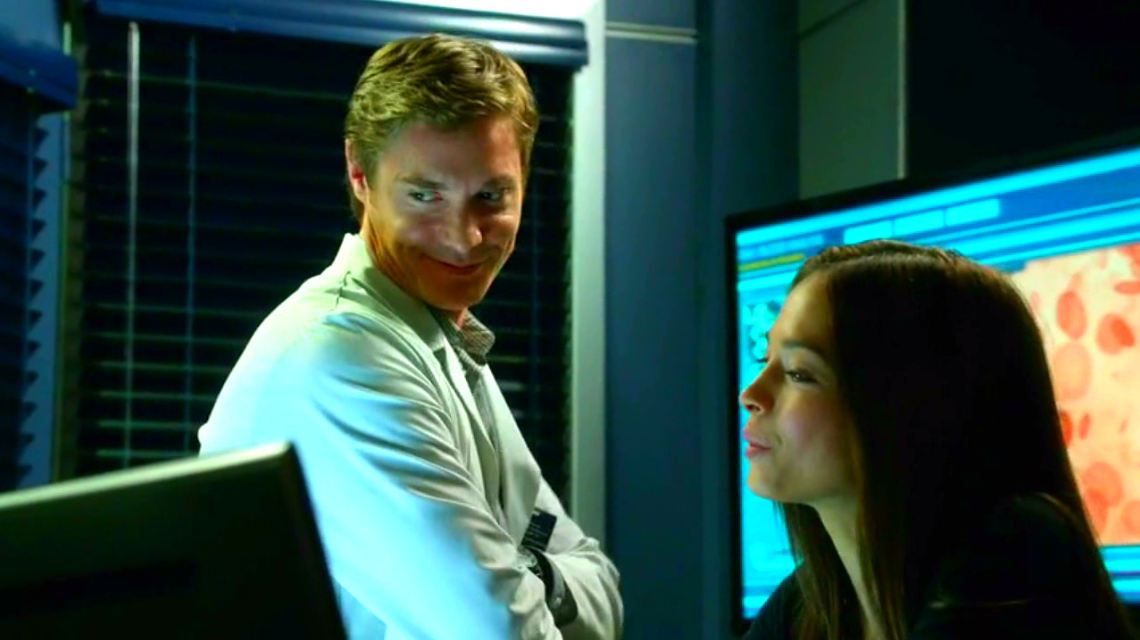 23) What is the name of the lady Evan met via his online dating site?
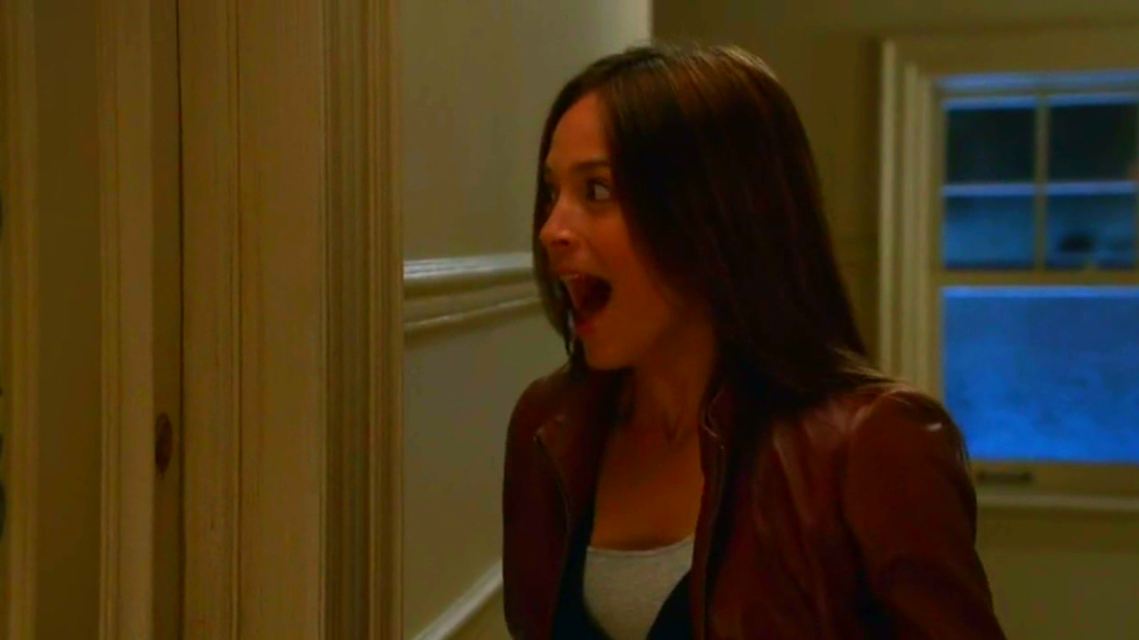 24) What apartment number does Cat live at?
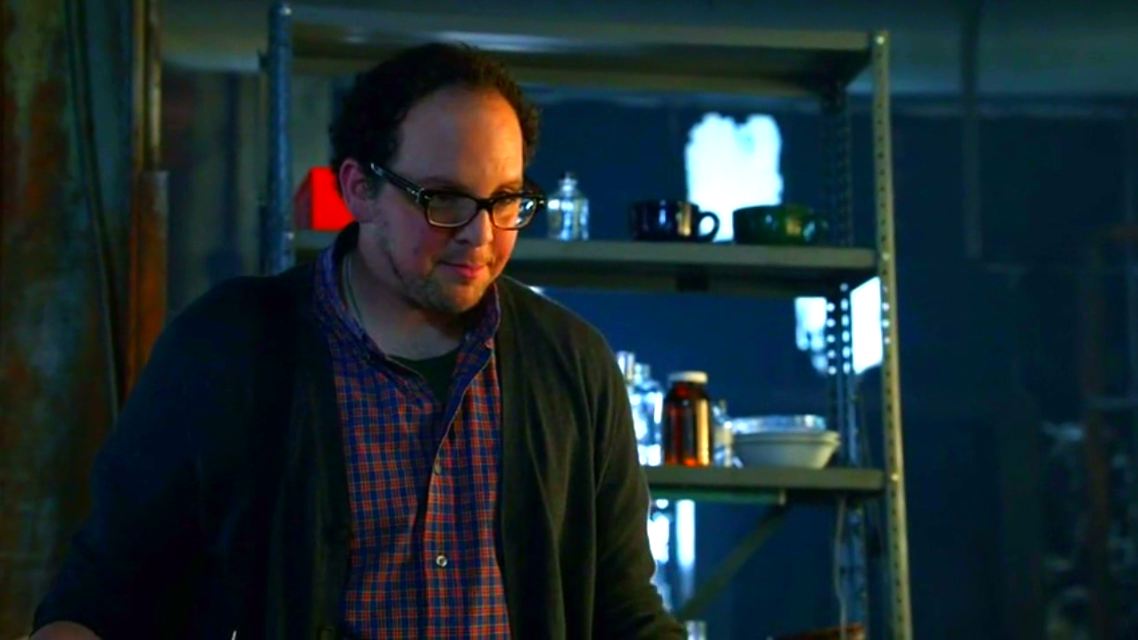 25) What club did JT say he was president of in S01E06?
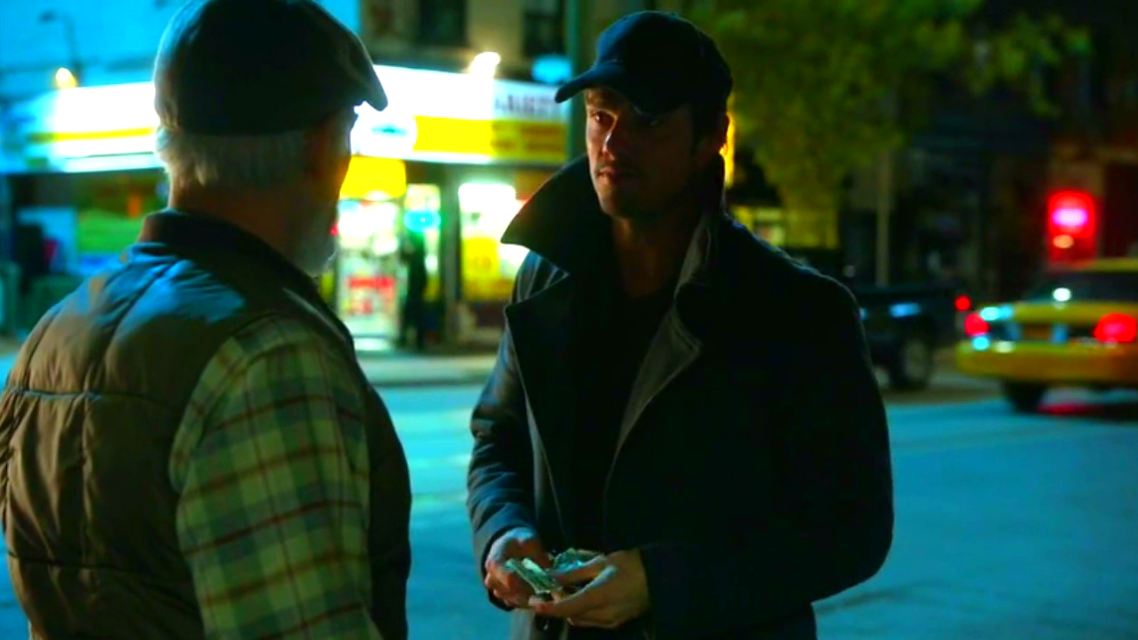 26) What did Vincent pay this man for a newspaper?
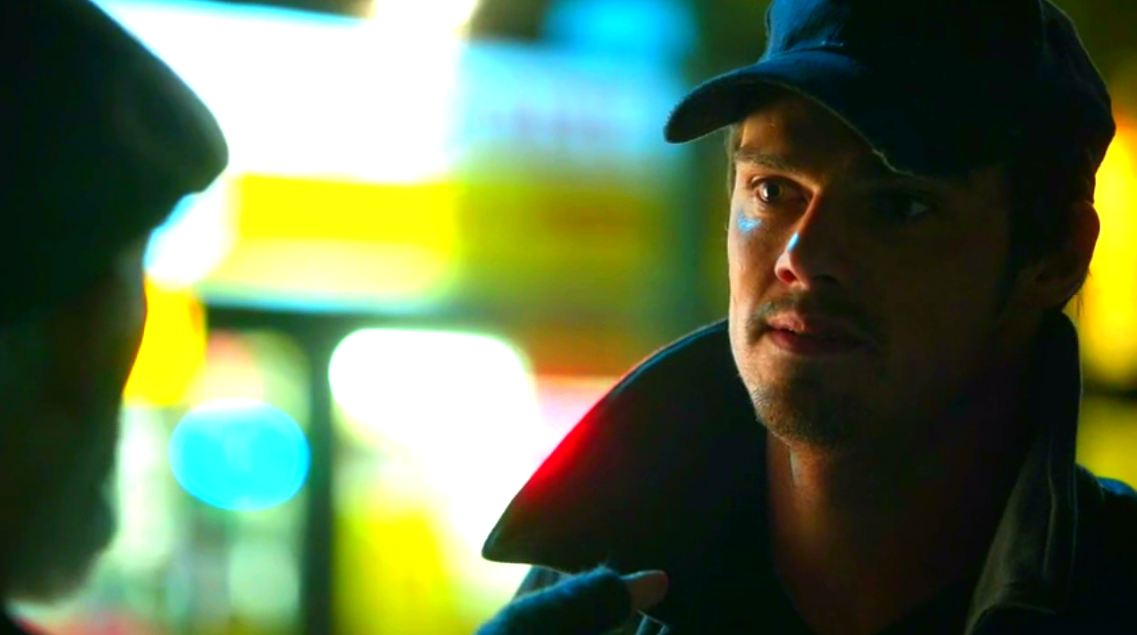 27) What was Vincent's dad's name?
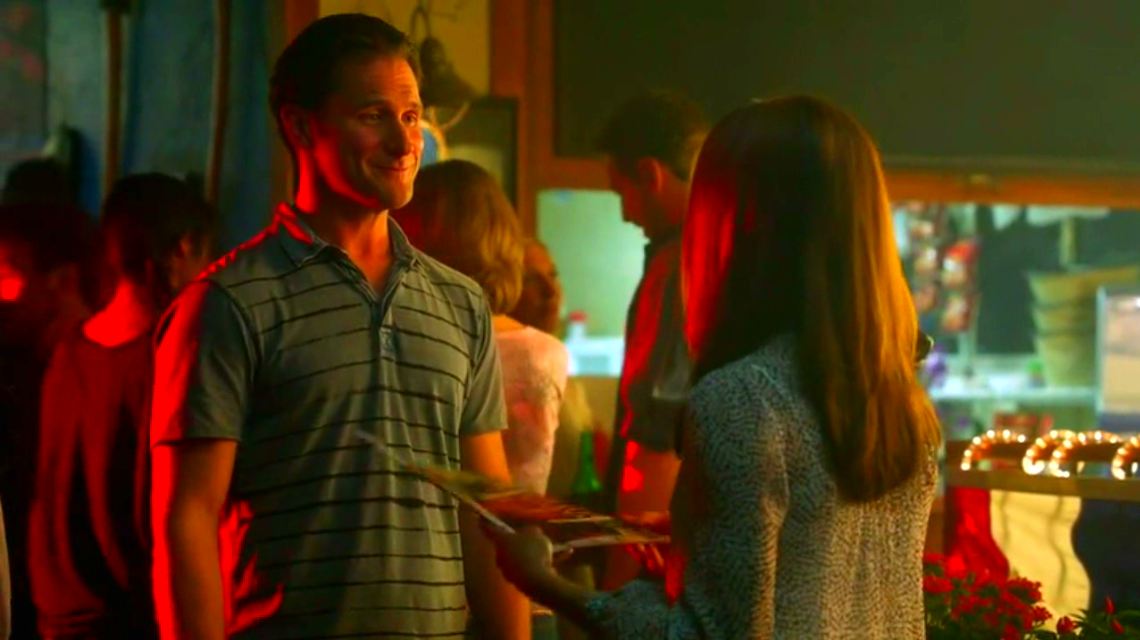 28) At the fire-fighters calendar launch party what month was Mike Strickland?
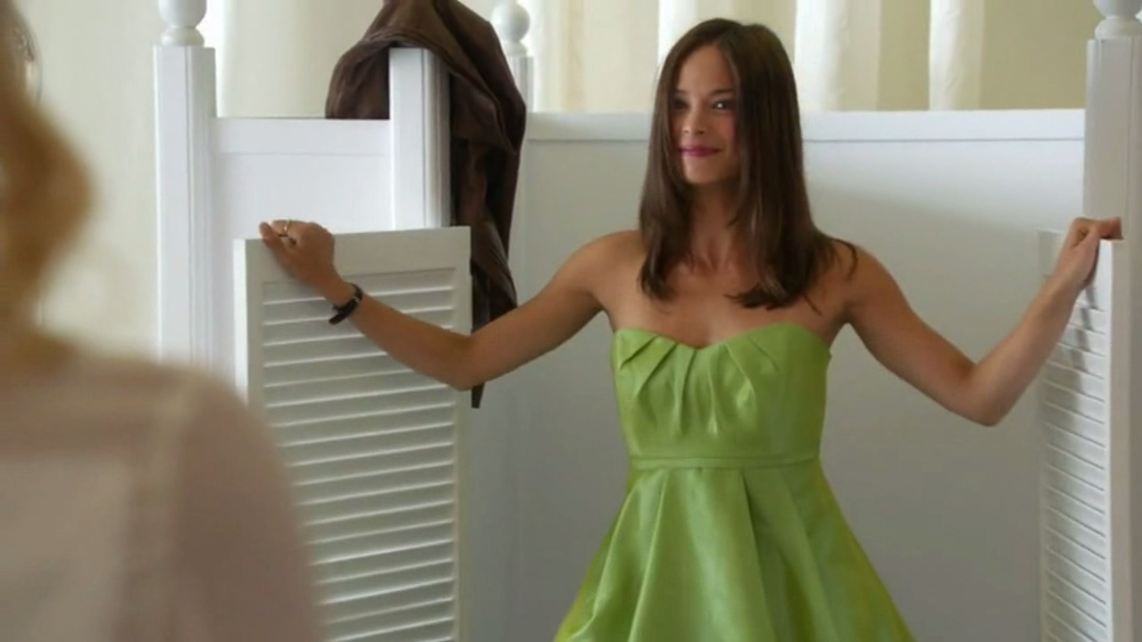 29) How did Brooke describe the green bridesmaid dress that Cat tried on?
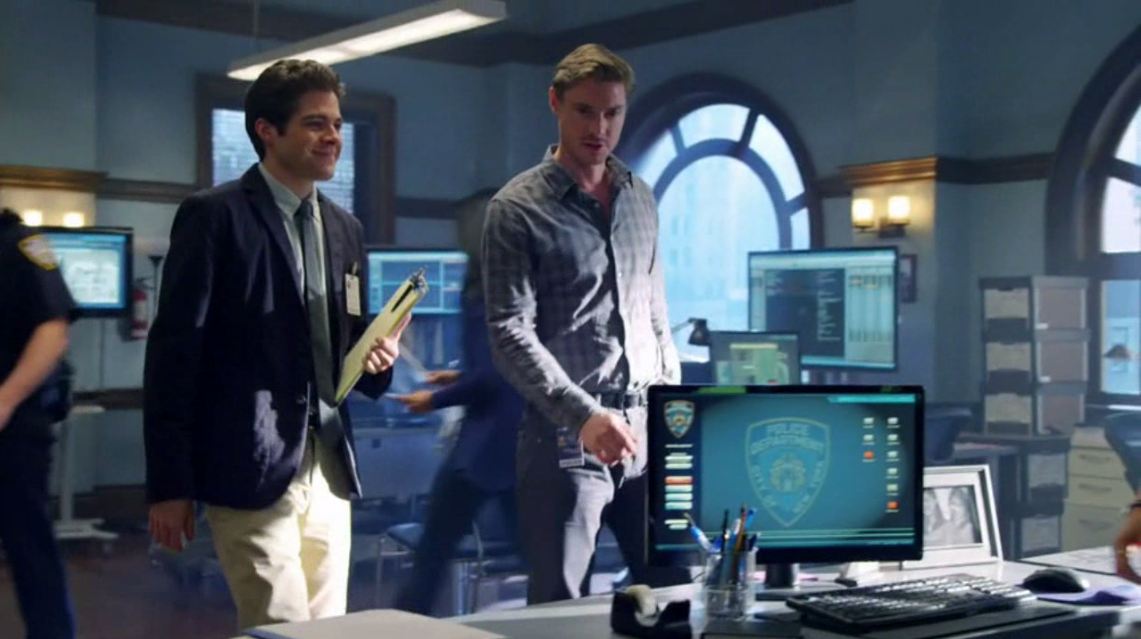 30) What was the name of Evan’s new intern who then attempted to kill him?
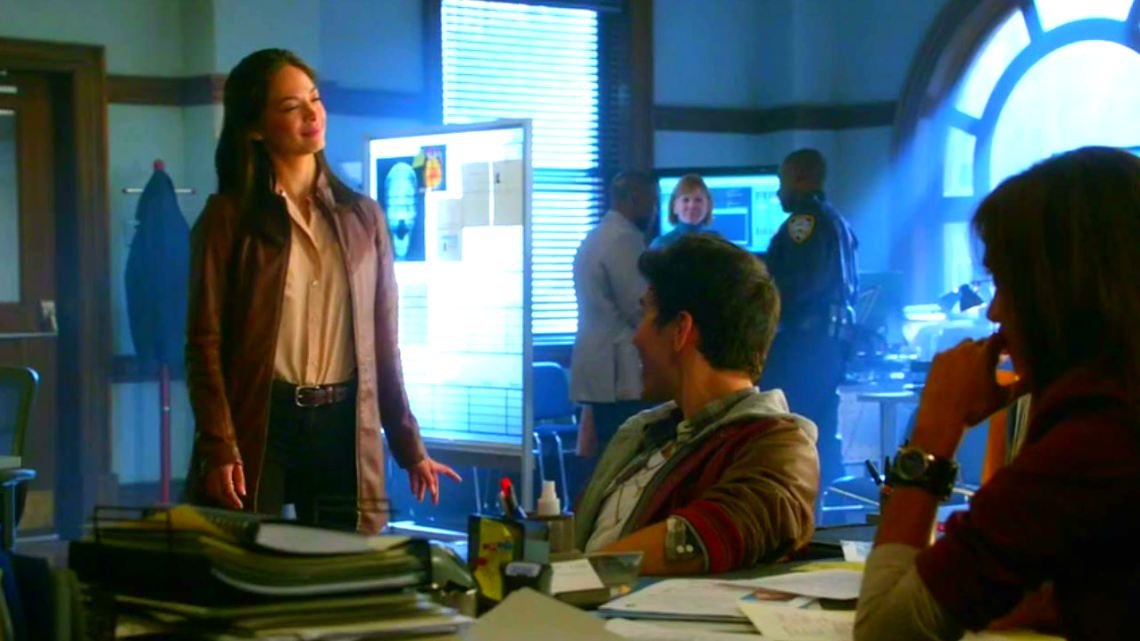 31) What nicknames did Jake Riley give Cat & Tess?
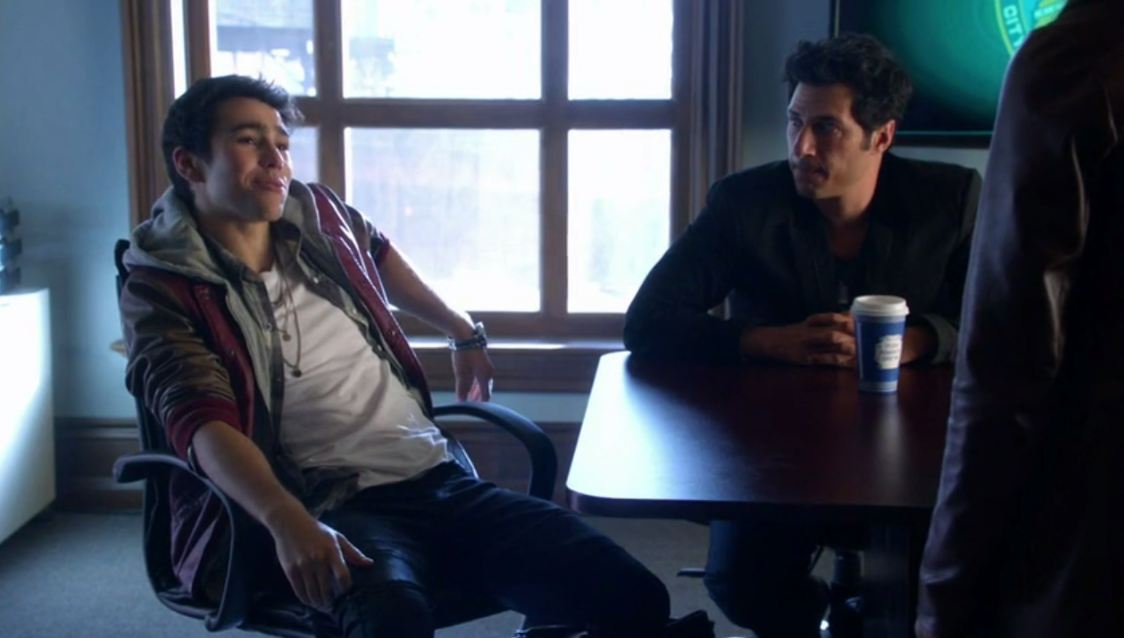 32) What is the name of Jake Riley's Manager?
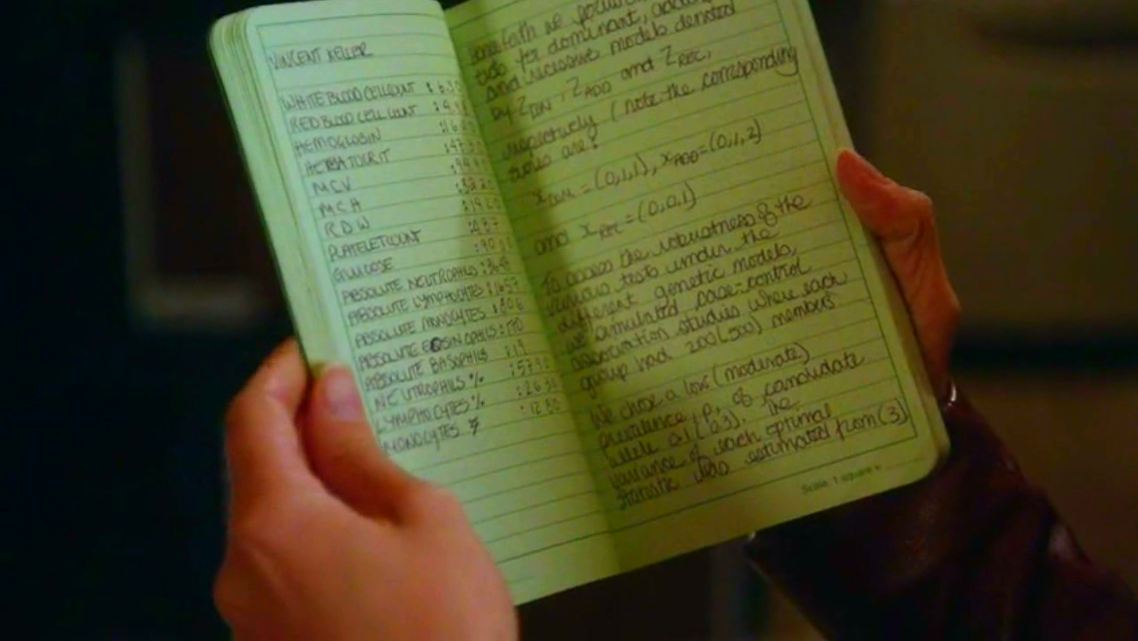 33) What colour notebook did JT say that Vincent saw Vanessa Chandler making notes in?
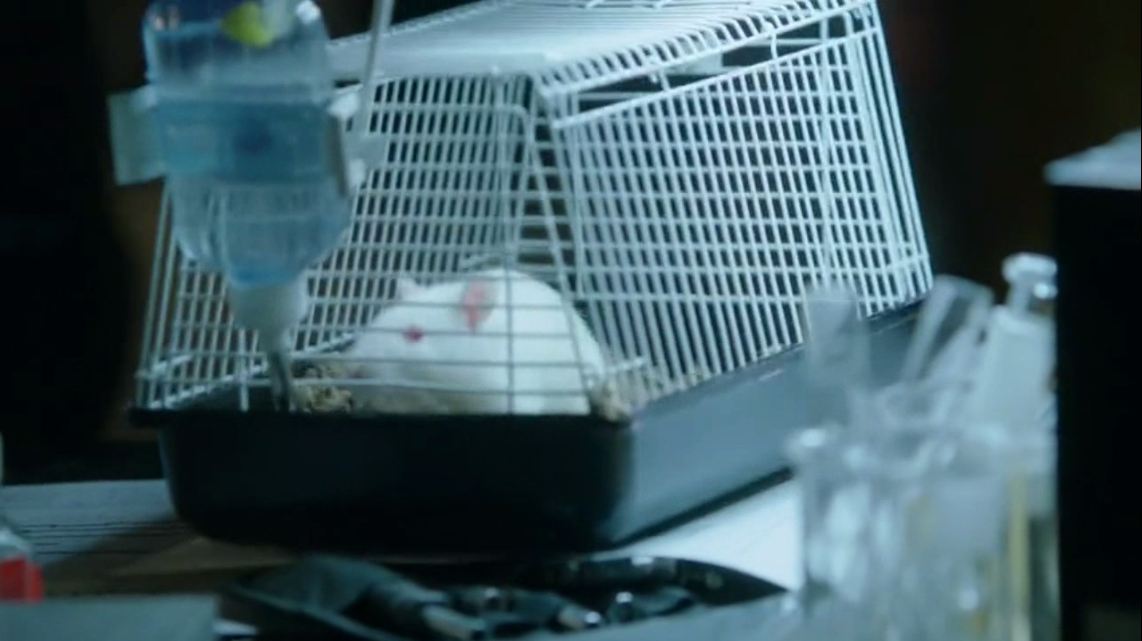 34) What is the name of the rat JT snagged from the university?
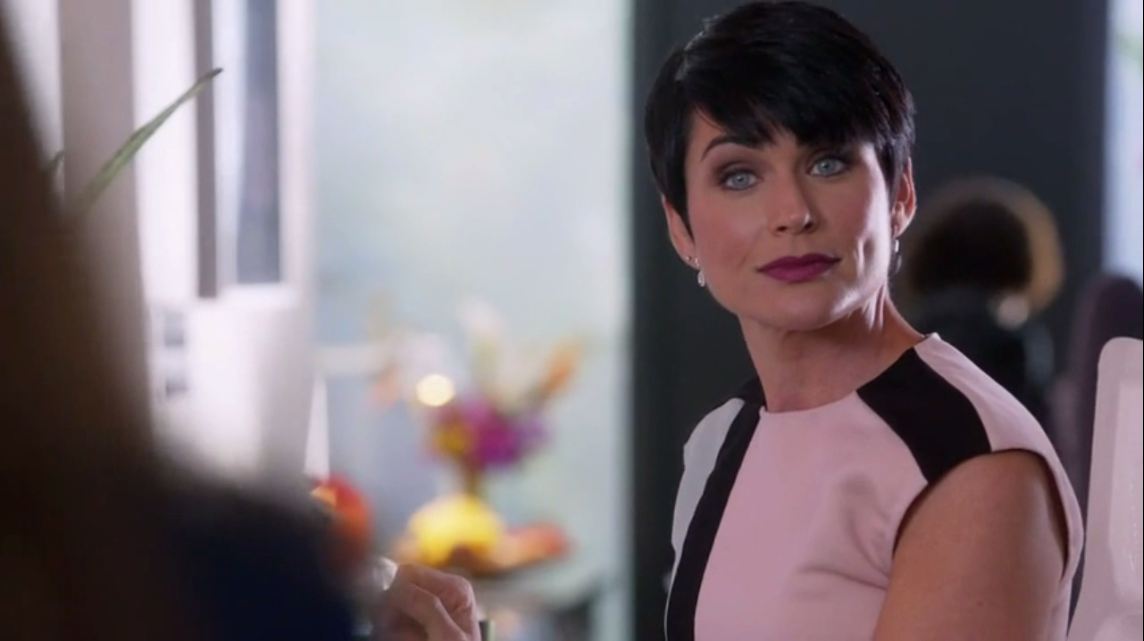 35) What is the name of this matchmaker?
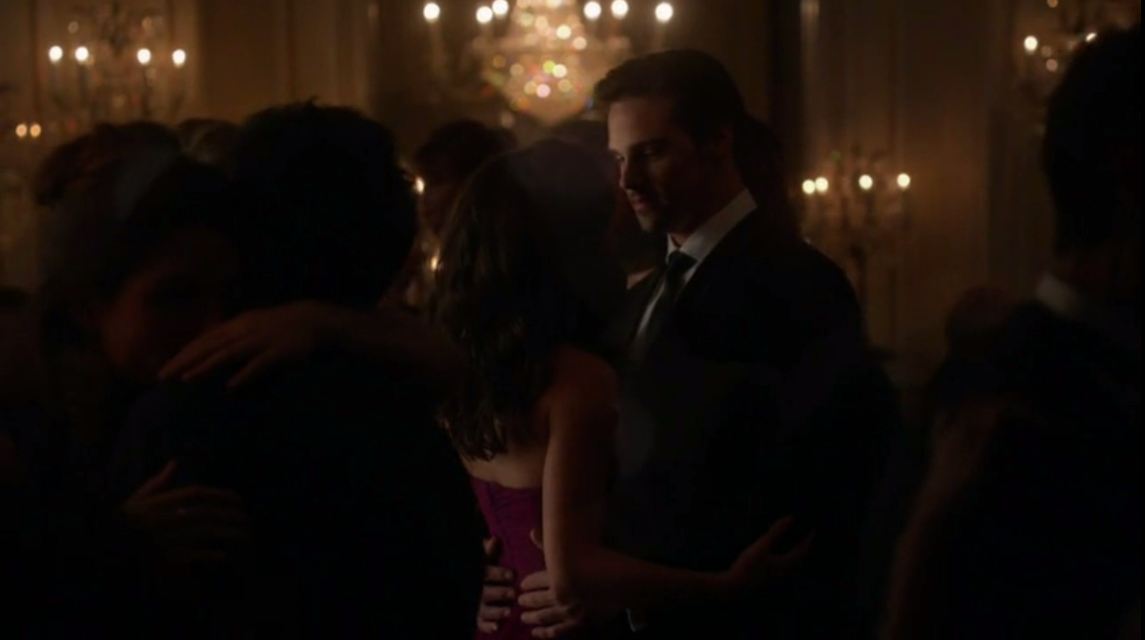 36) What song did Catherine & Vincent first dance to?
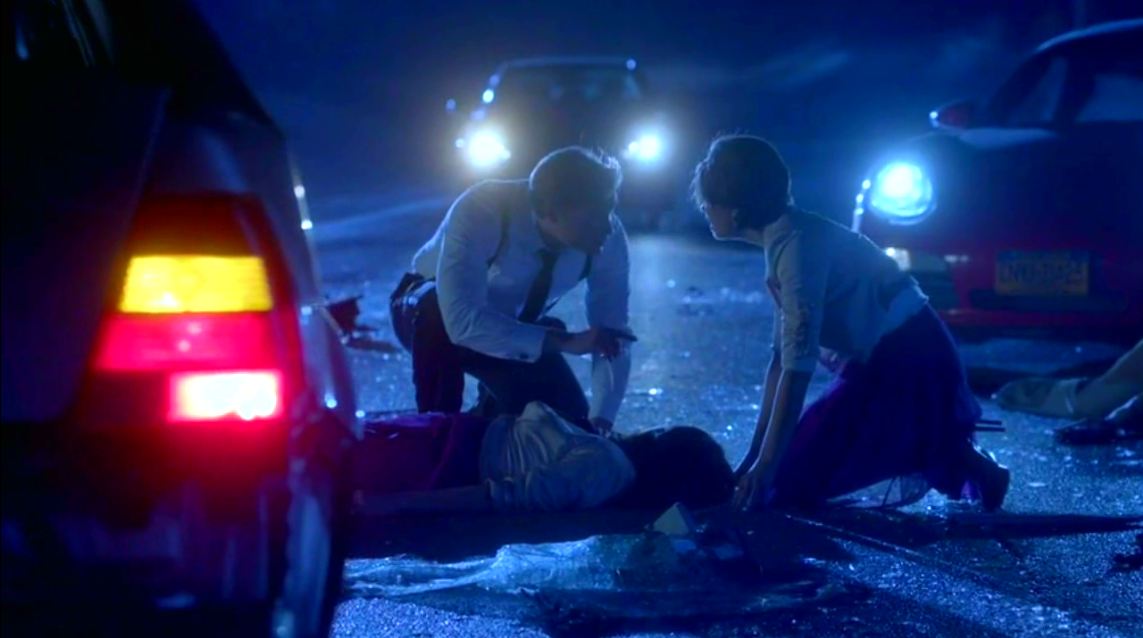 37) What did Evan tell Heather to get from the car when they found Cat lying on the road?
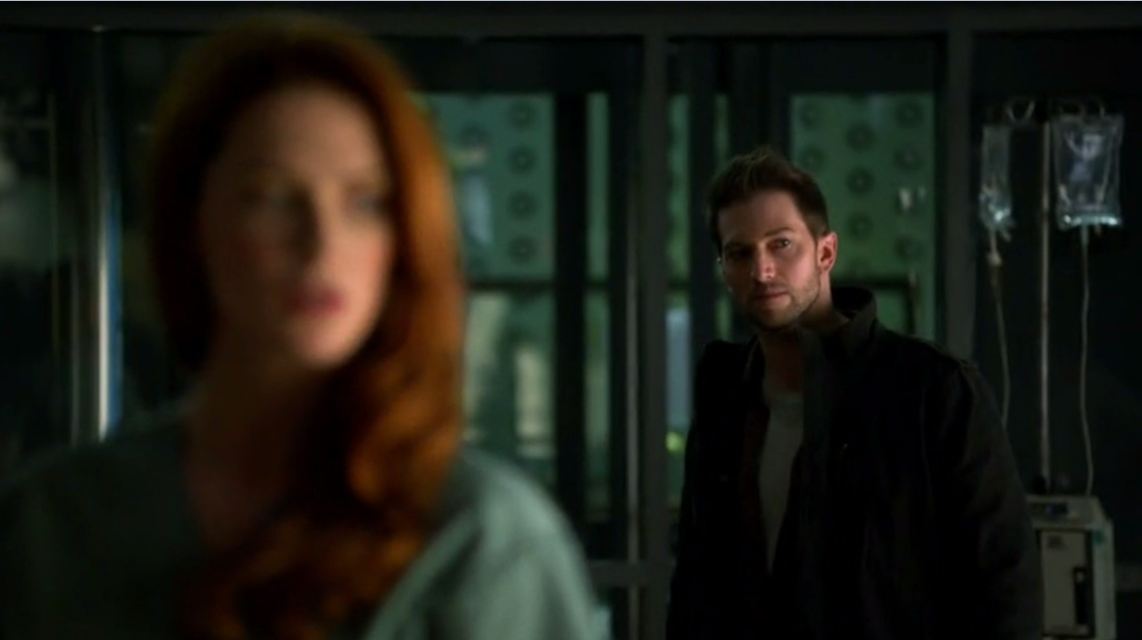 38) What is the name of this guy who was stalking Alex?
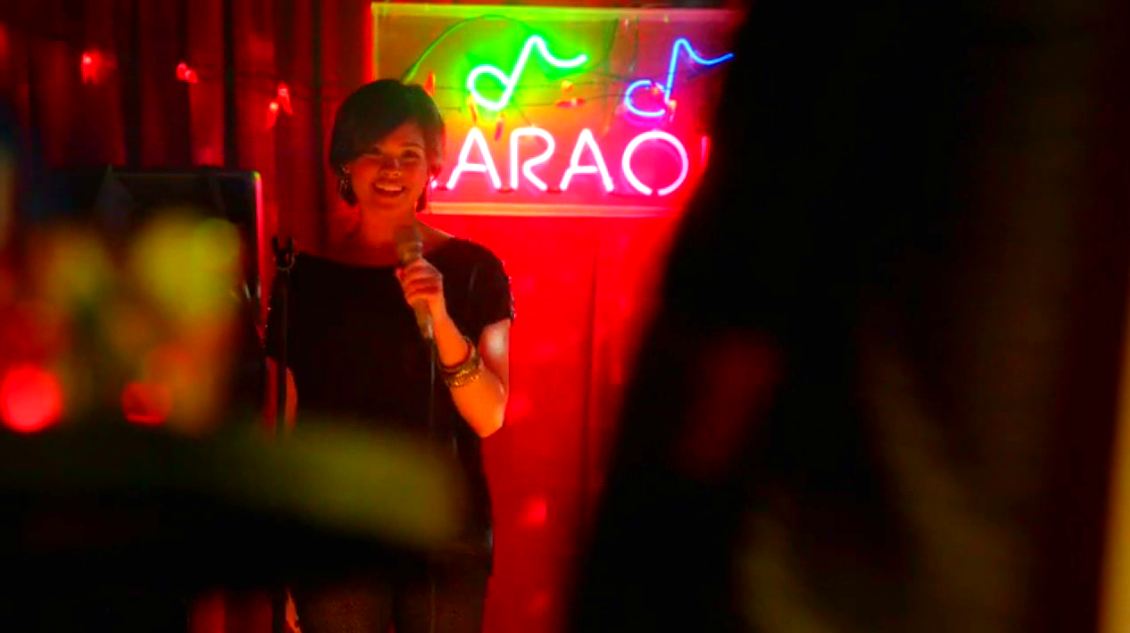 39) What song did Heather sing alone at Karaoke?
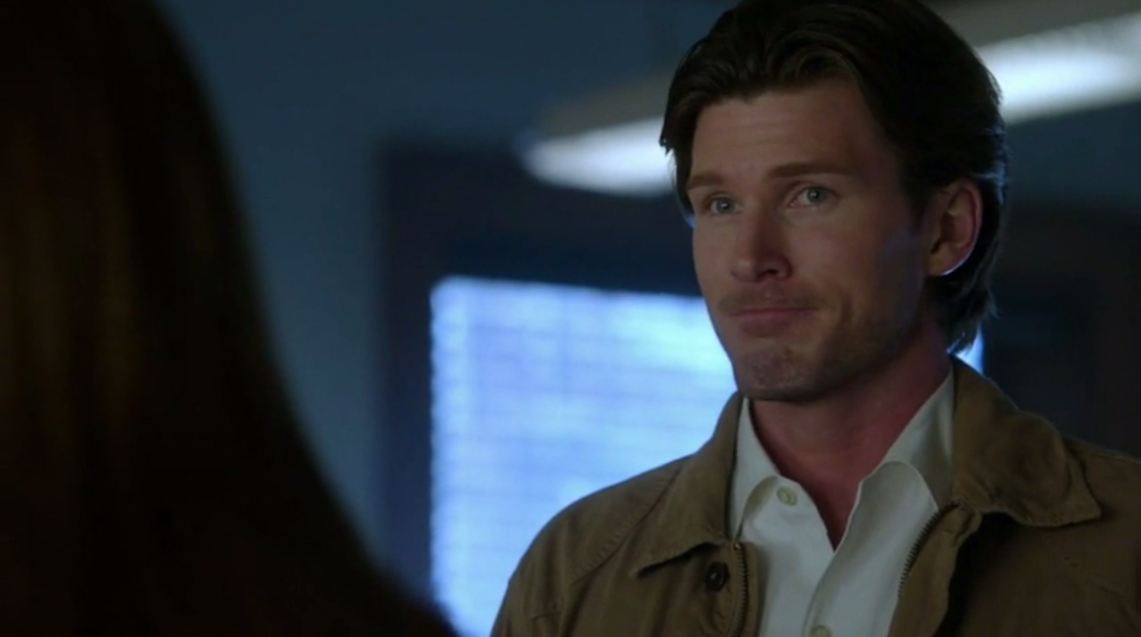 40) What is the name of this man?
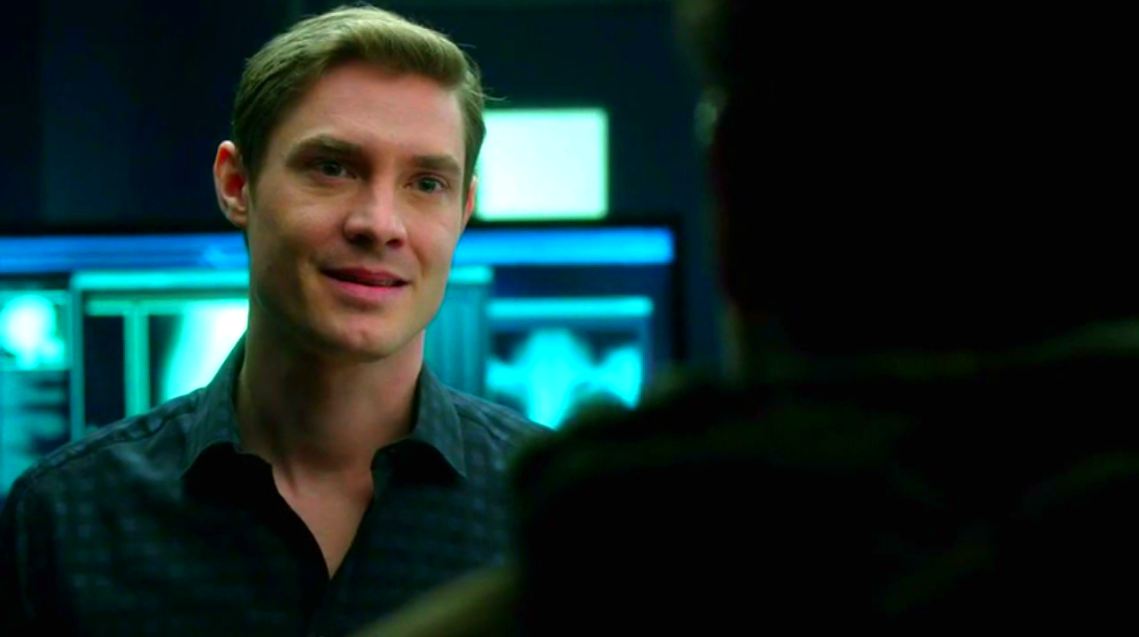 41) What is the name of the girl that died on Evan’s operating table back in the UK?
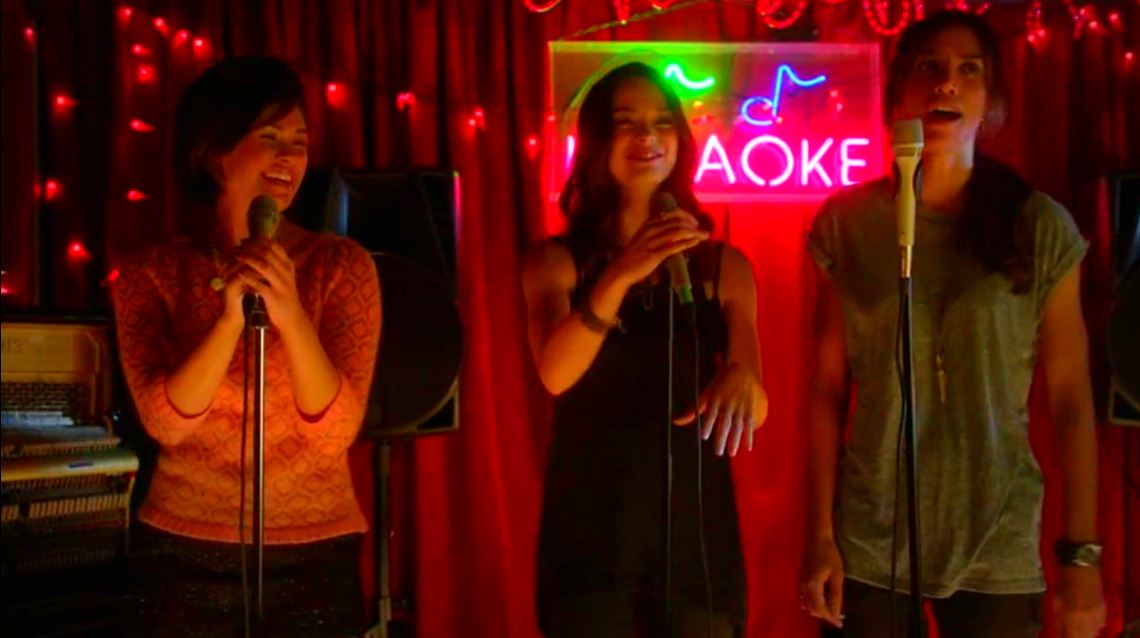 42)  What song did Cat, Heather & Tess sing at Karaoke?
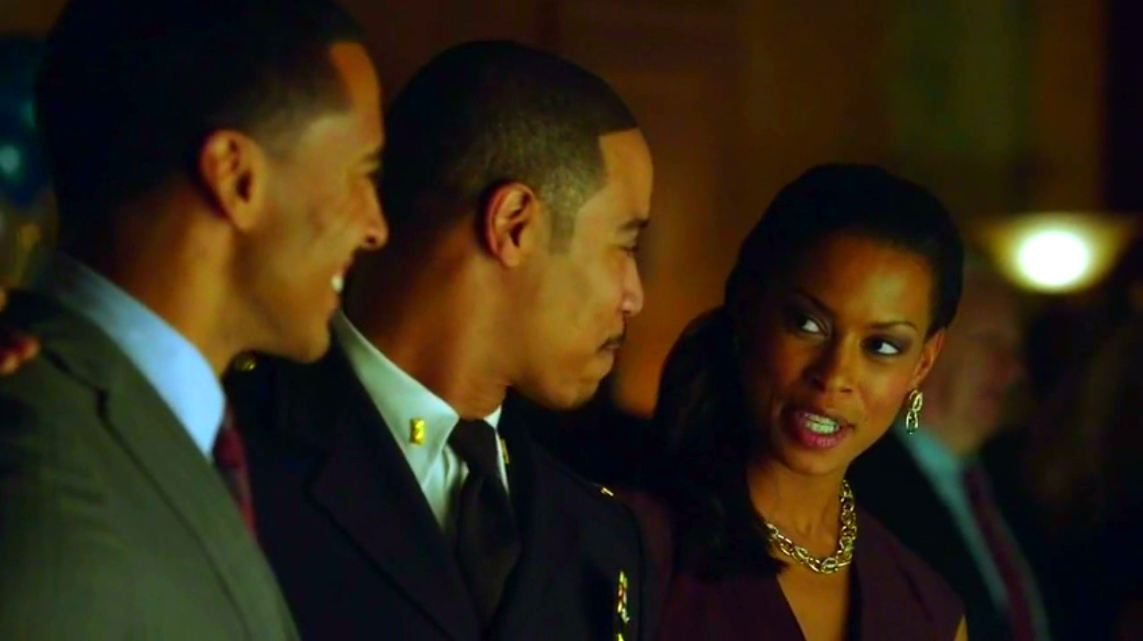 43) What is Joe Bishops wife called?
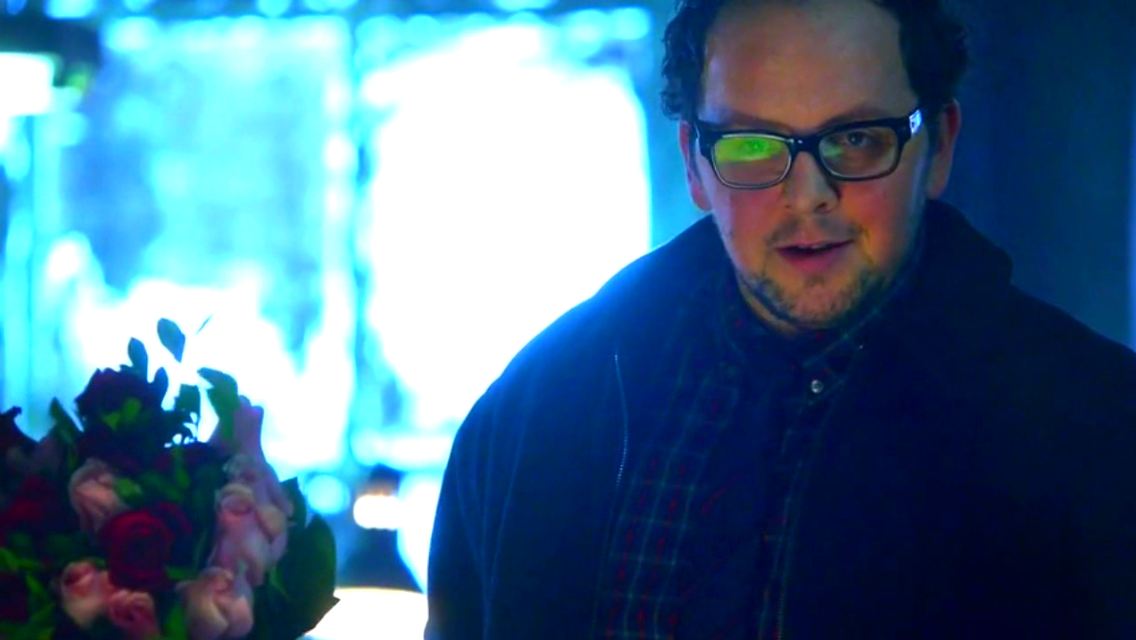 44) What did JT plan for Sara on Valentines day?
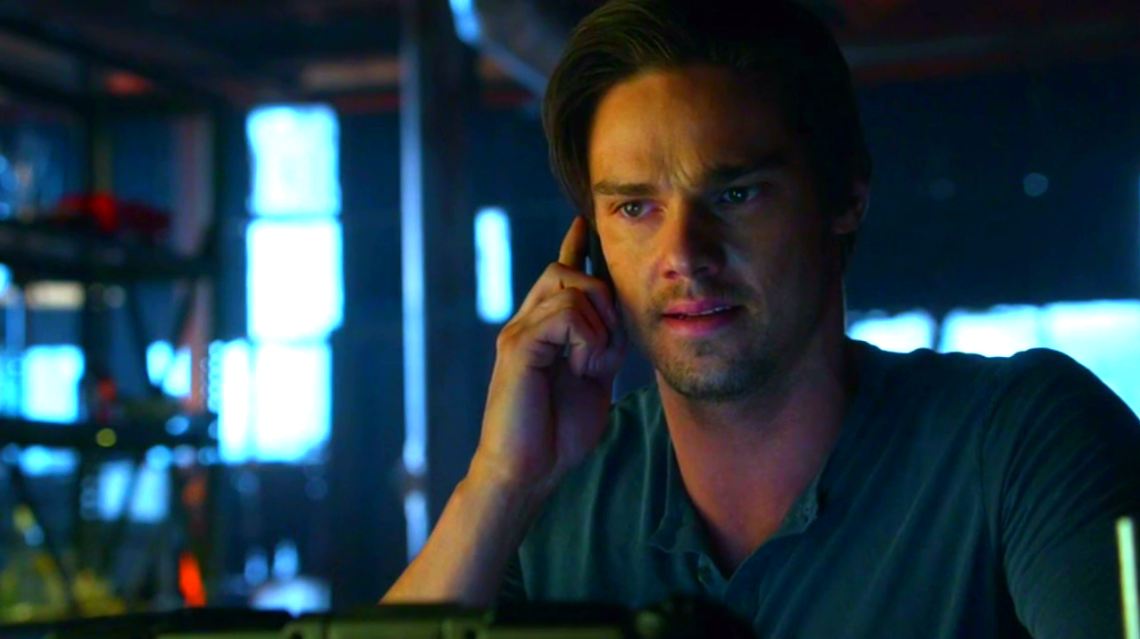 45) What hotel did Alex  tell Vincent to come to?
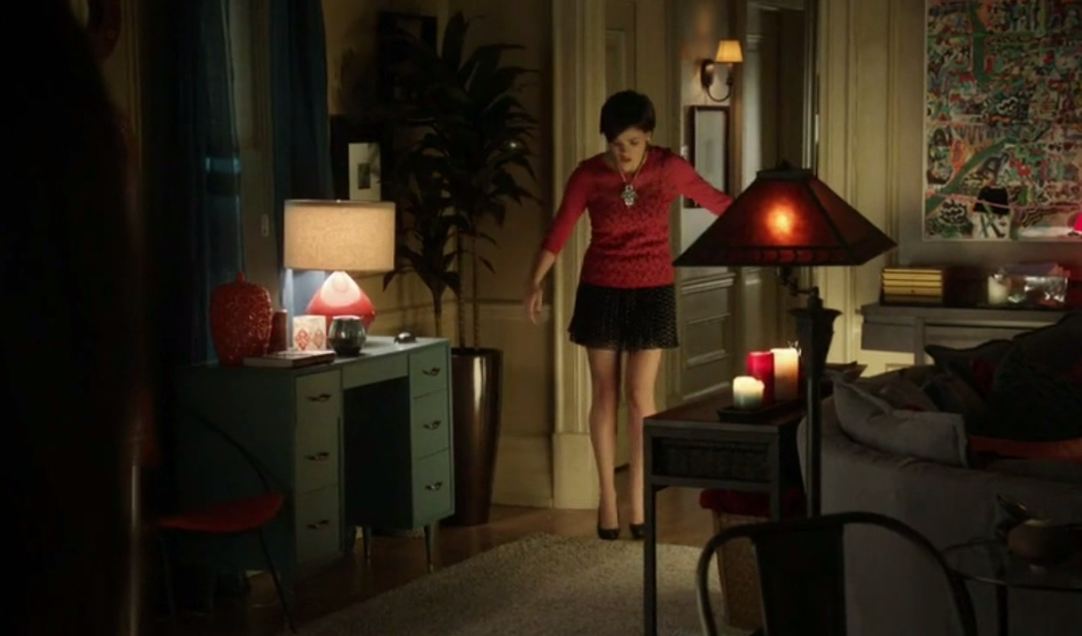 46) How did Heather describe this outfit?
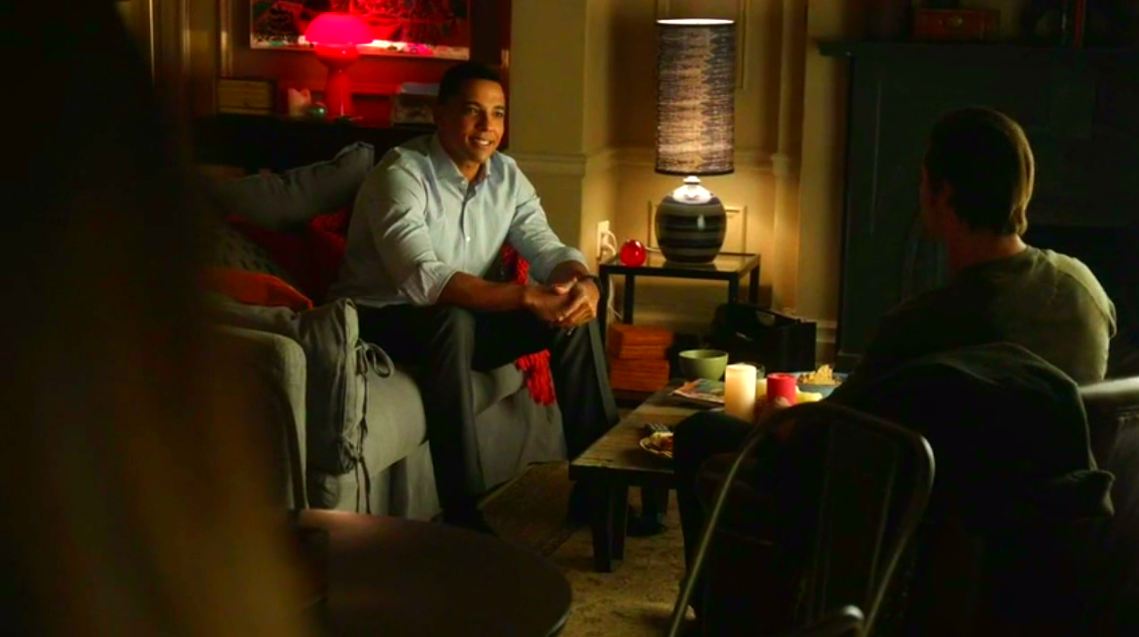 47) What clubs did Darius tell Vincent that he promotes?
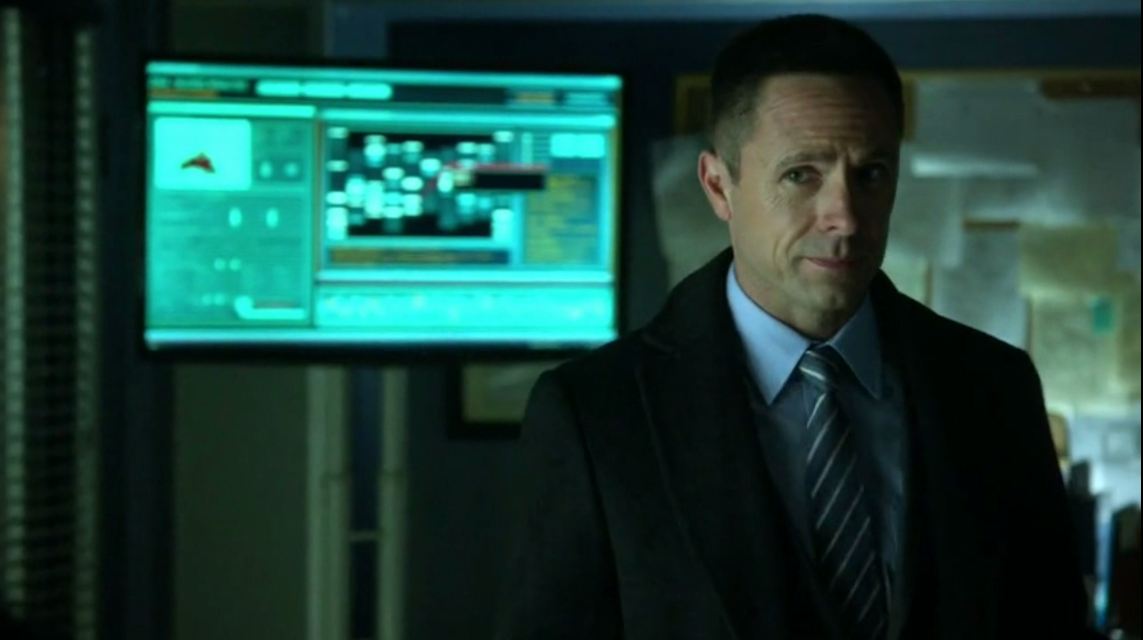 48) What is the name of this man?
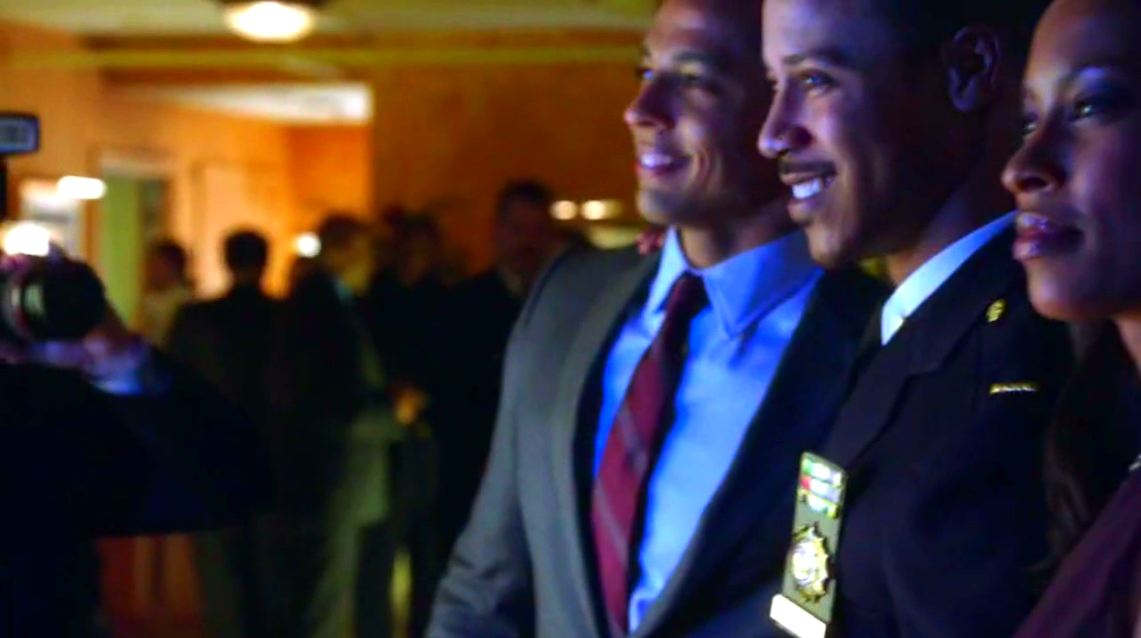 49) What colour dress did Cat wear to Joe Bishops Award Ceremony/Party?
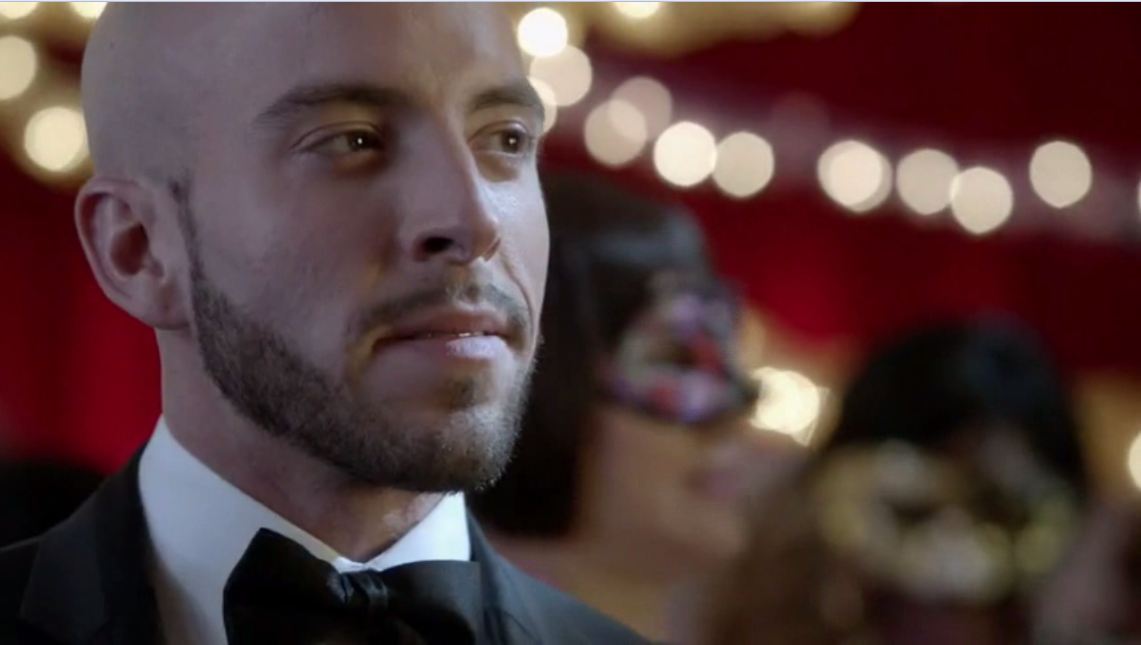 50) What is the name of this man?
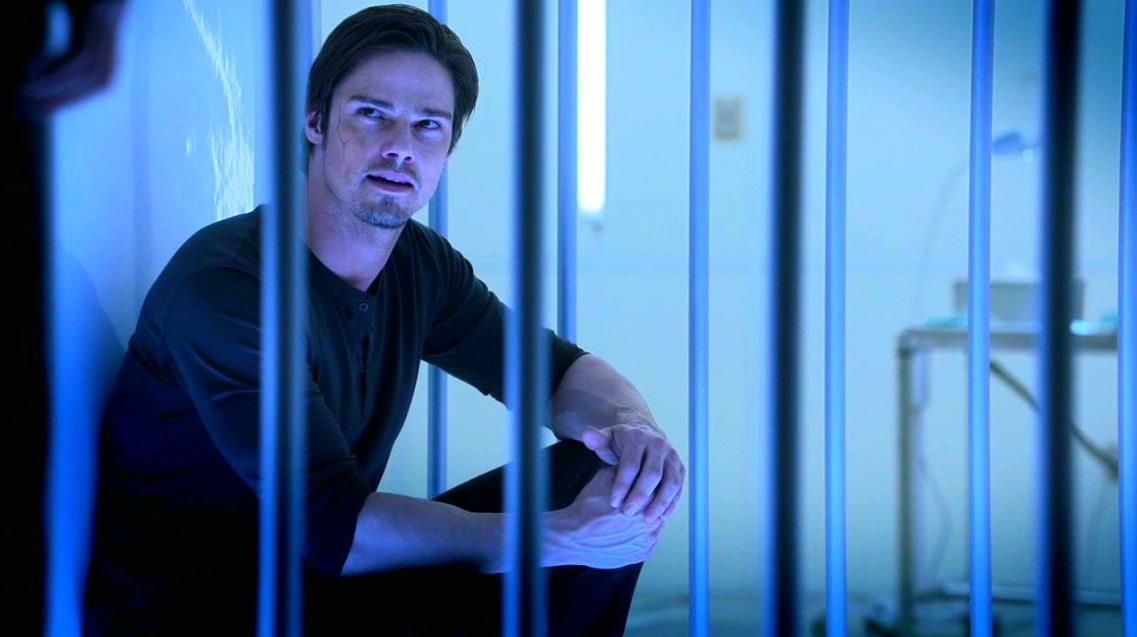 51) What is Vincent’s middle name?
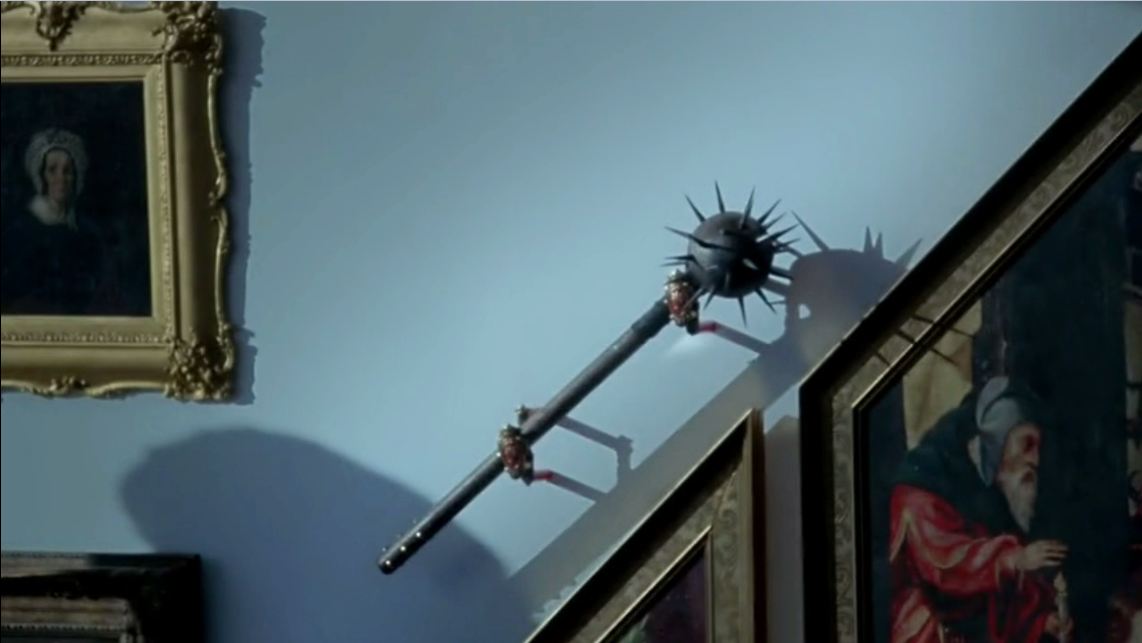 52) What is this medieval weapon called?
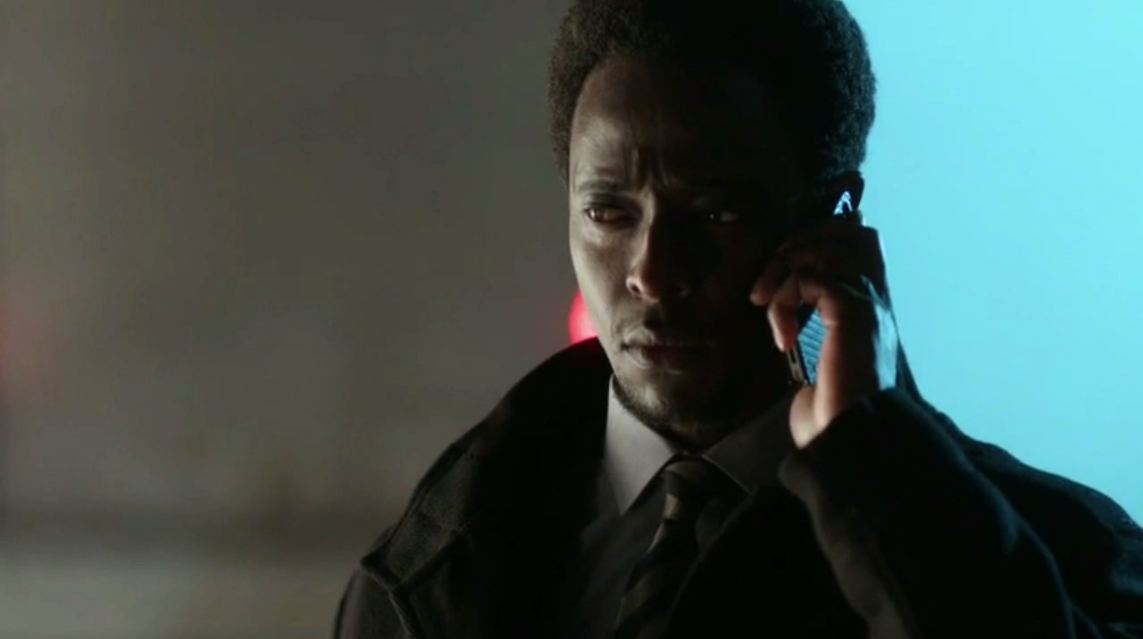 53) What is the name of this man?
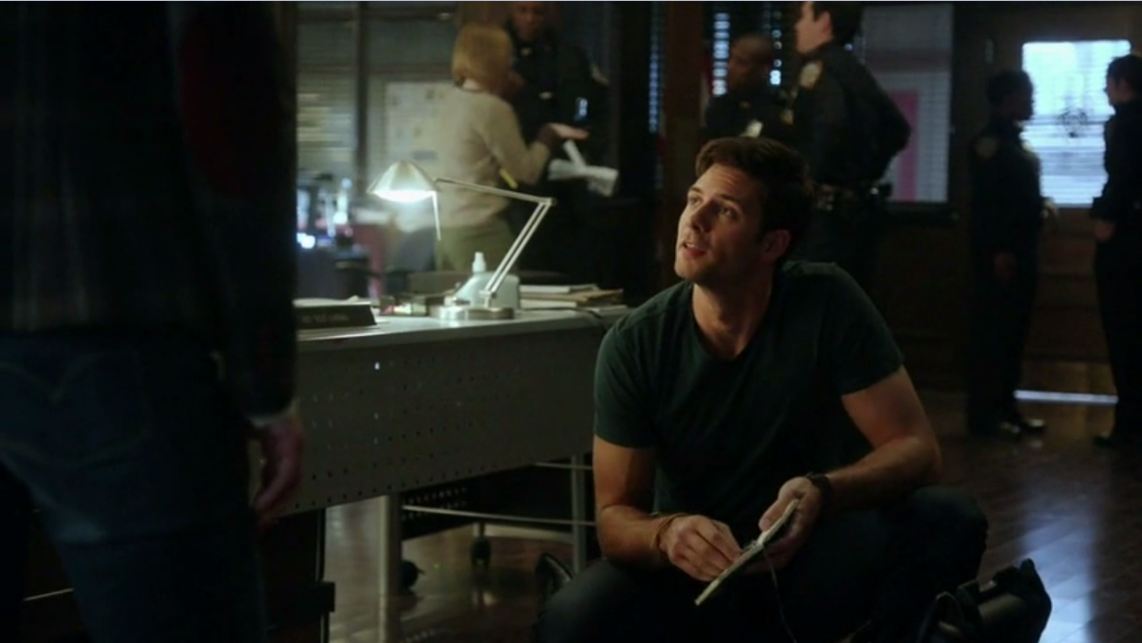 54) What is the name of the new medical examiner?
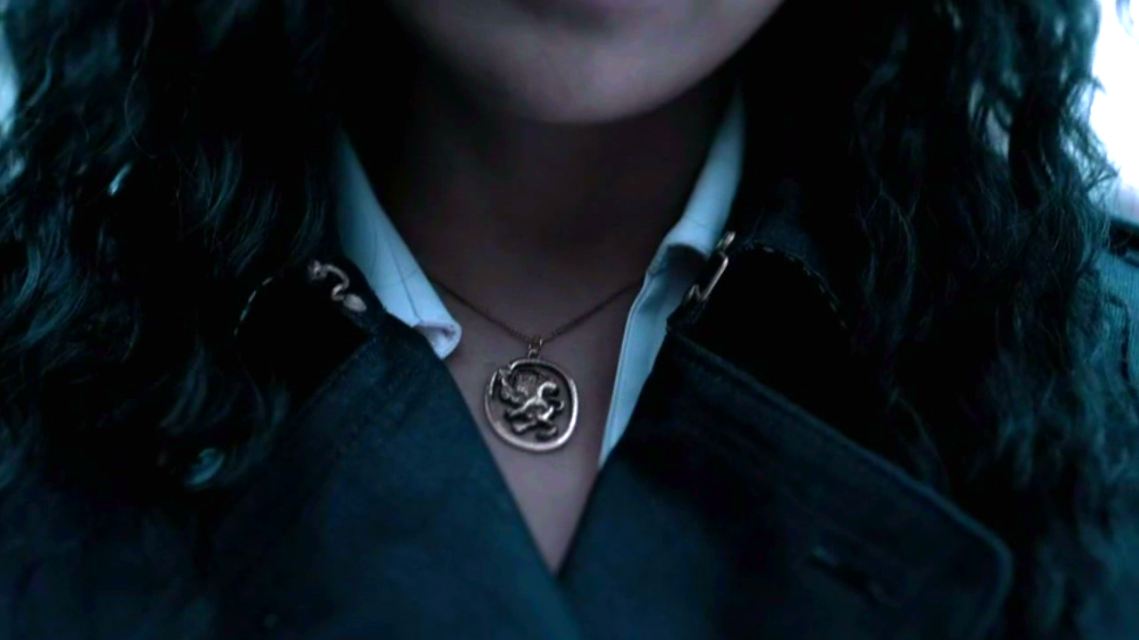 55) Why did Cat's mom wear a necklace with a Chimera on it?
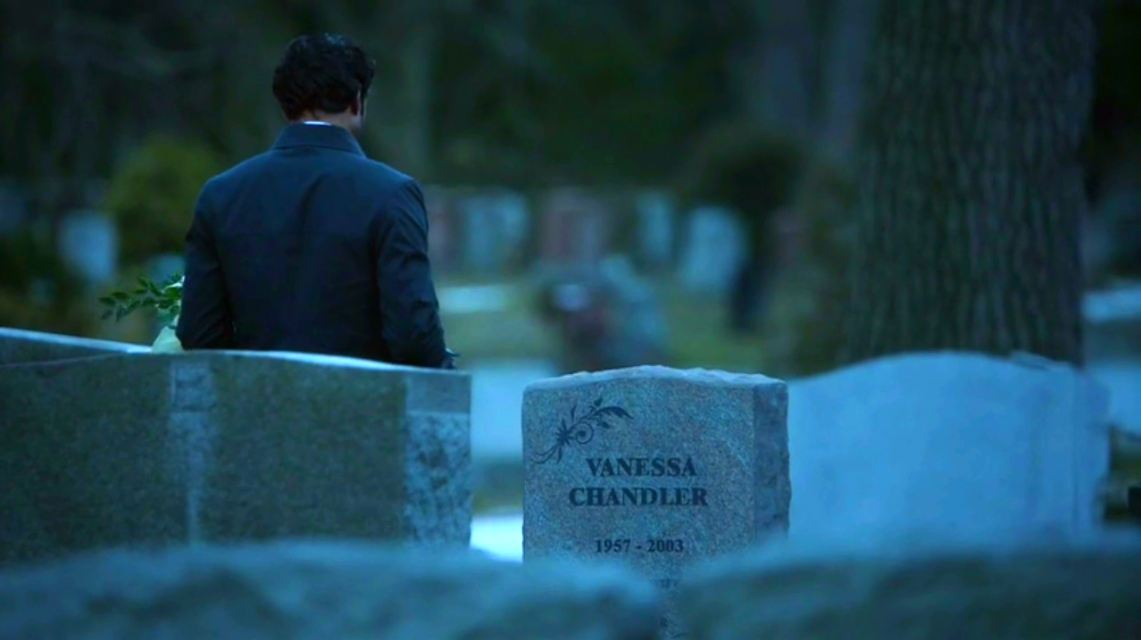 56) What flowers did Catherine take to her moms grave on the 10yr anniversary of her death?
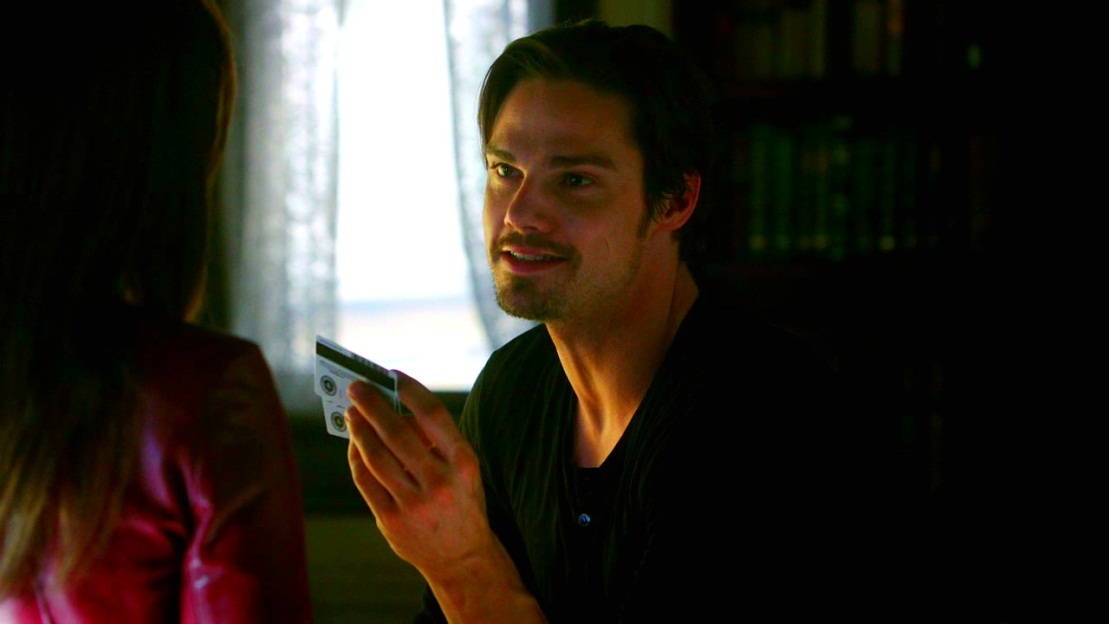 57) What are Cat & Vincent called on their fake ID's?
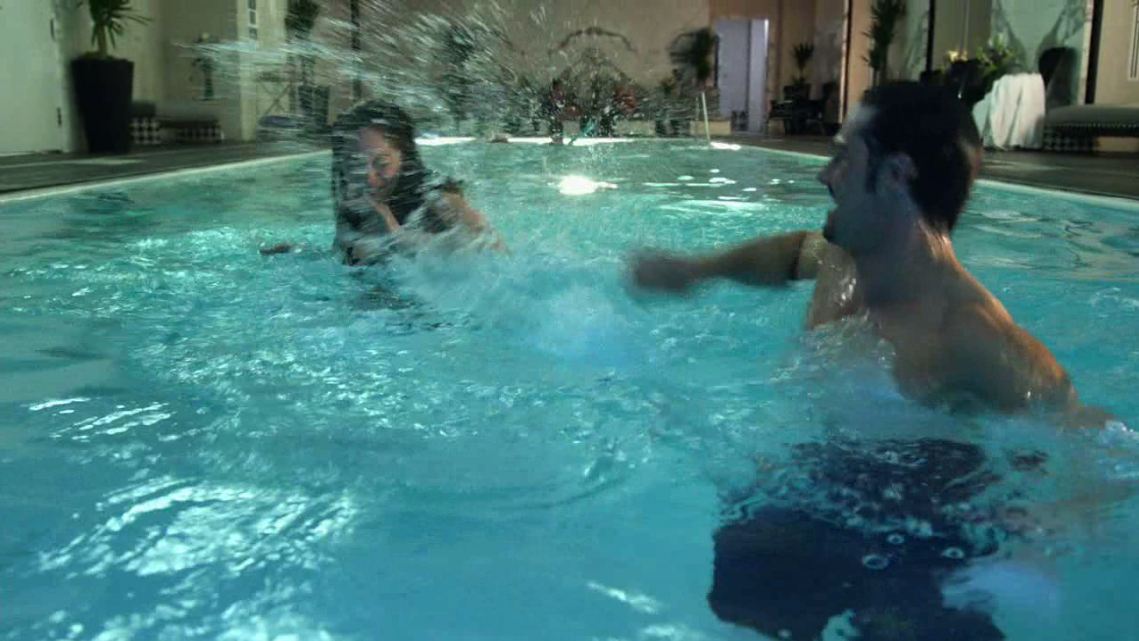 58) Where is this swimming pool?
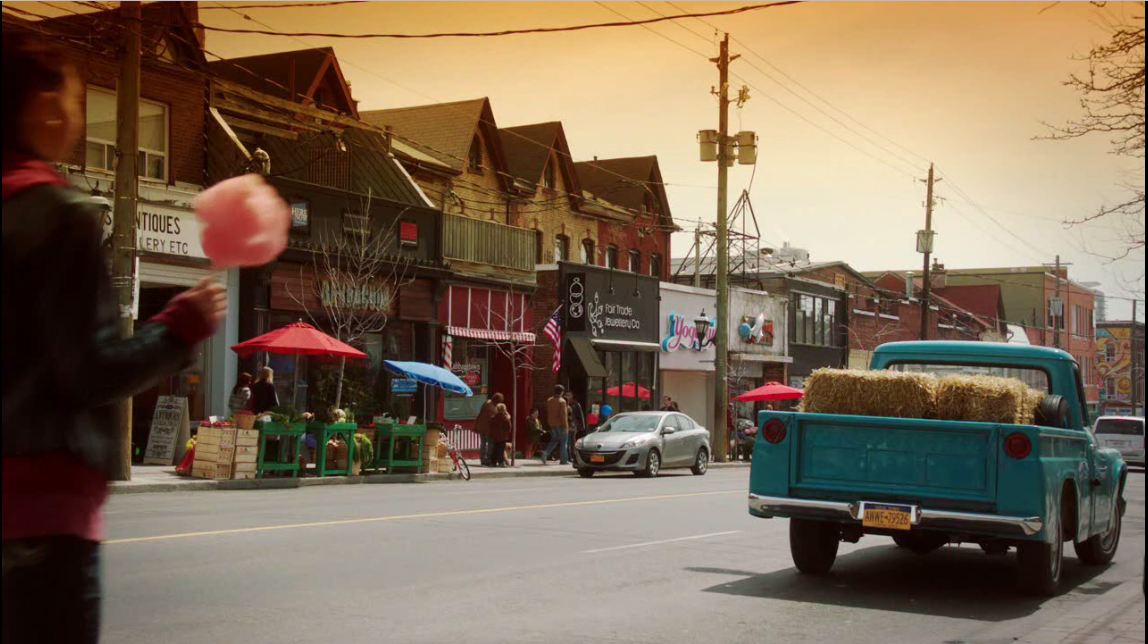 59) What is the name of this town that Cat & Vincent visited for the day?
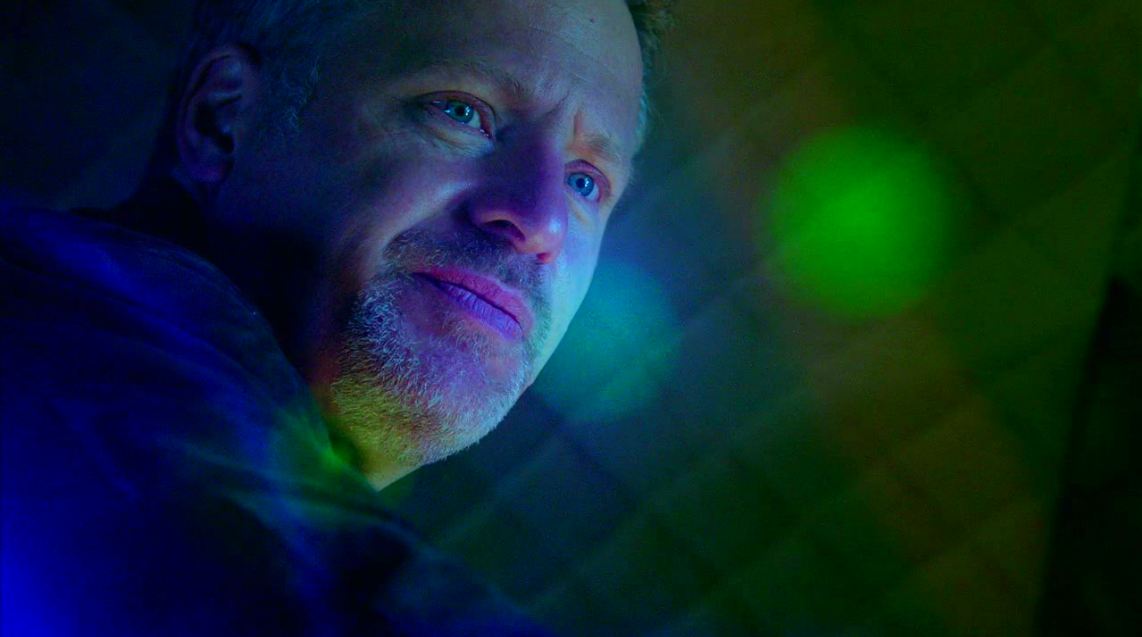 60) What were the last 5 words spoken at the end of Season 1?
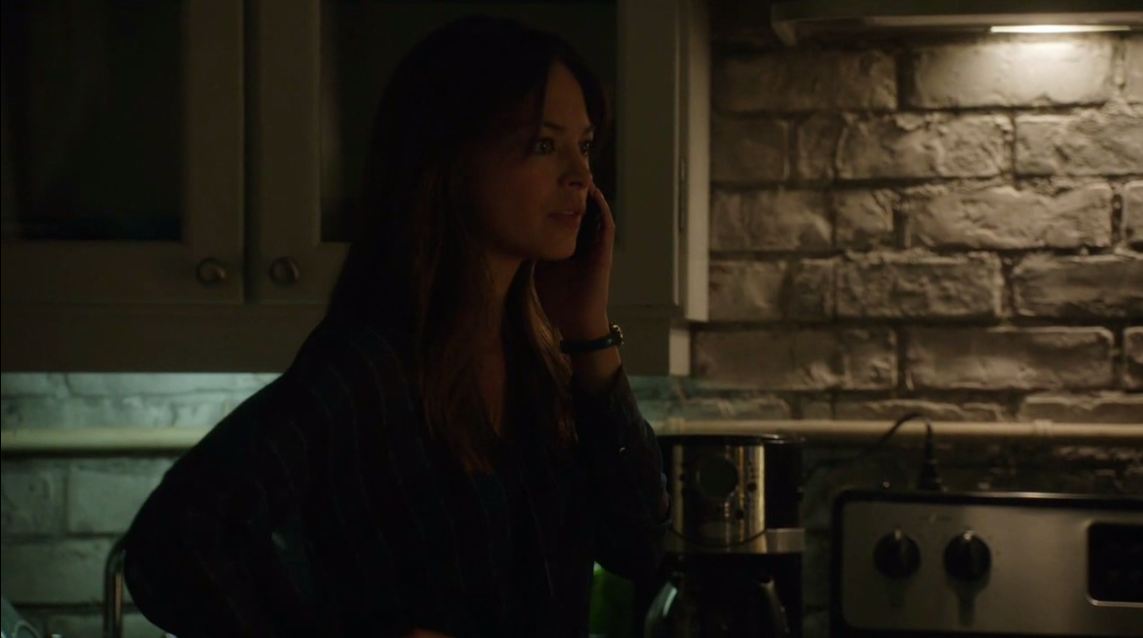 61) At the start of S2 what time was it when Cat called JT?
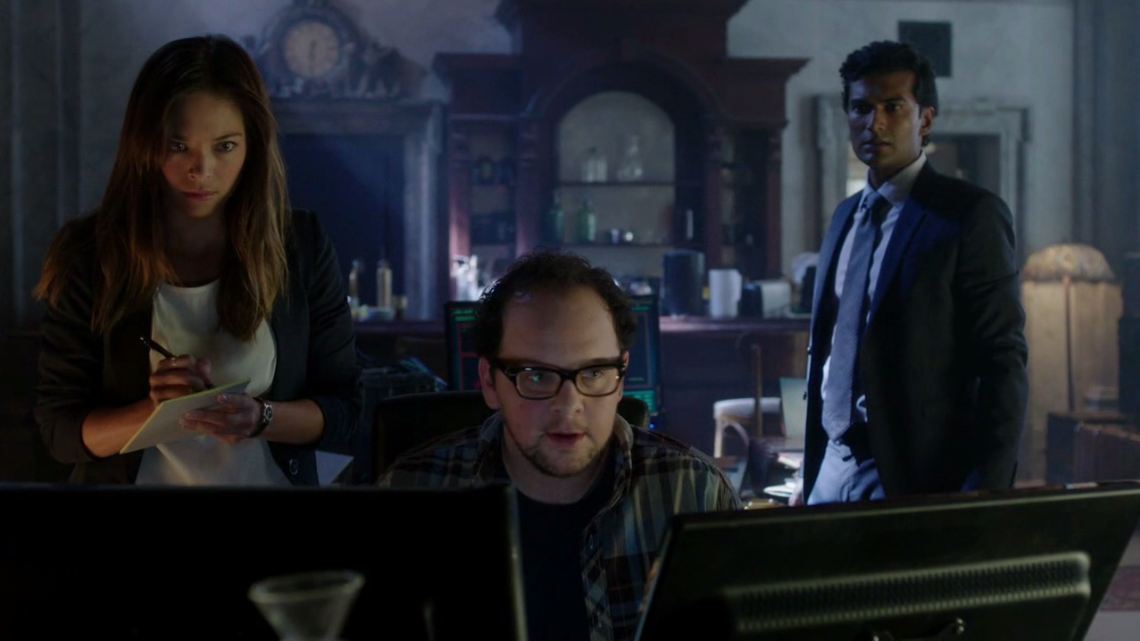 62) Where did Cat head off to when facial recognition got a hit on Vincent at the start of S2?
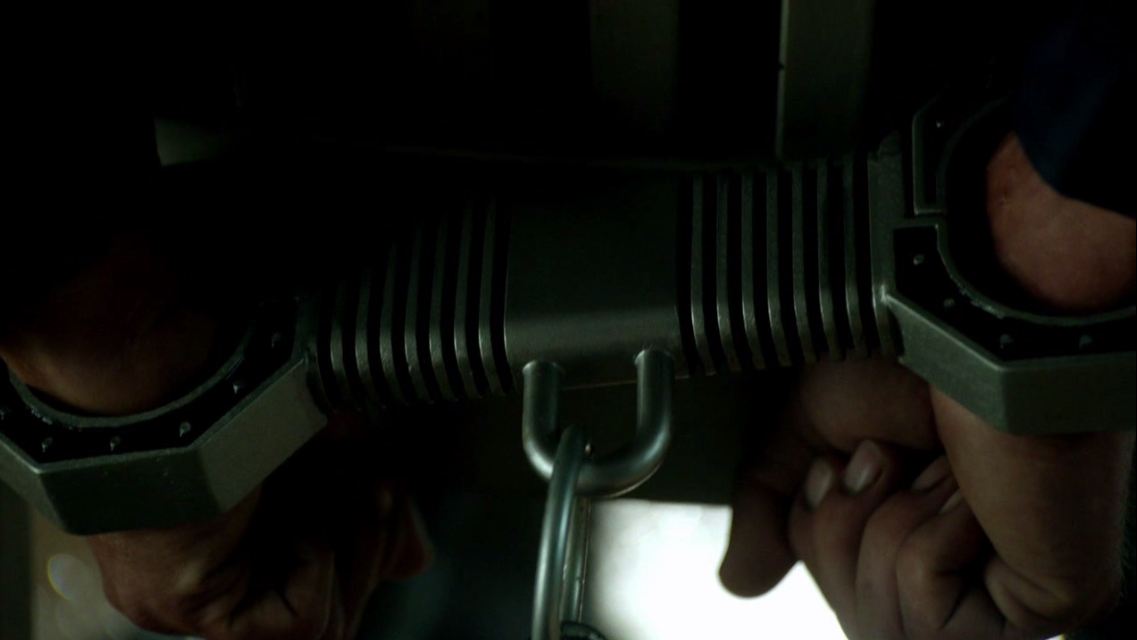 63) What are Vincent’s cufflinks made out of?
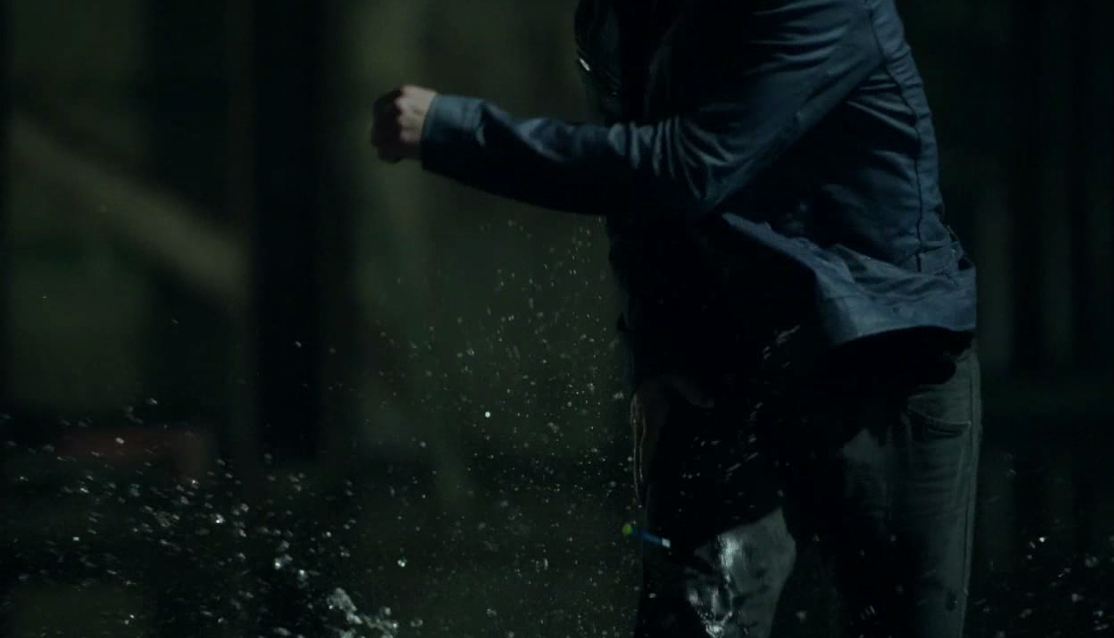 64) How many tranq darts did it take to stop Vincent?
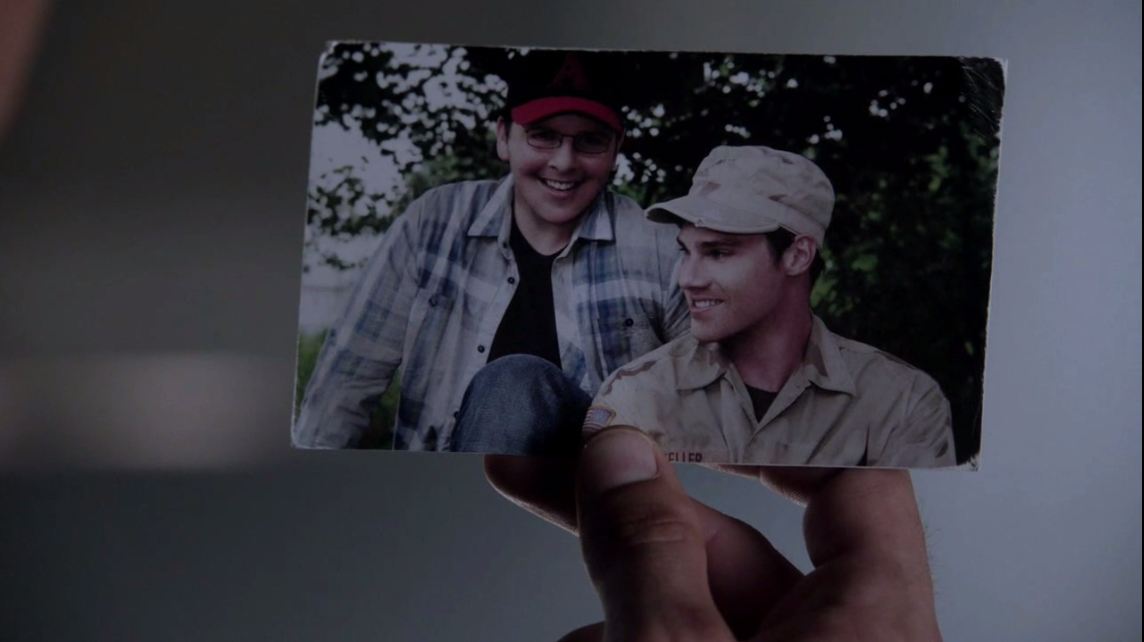 65) How many years ago did JT tell Vincent this photo was taken?
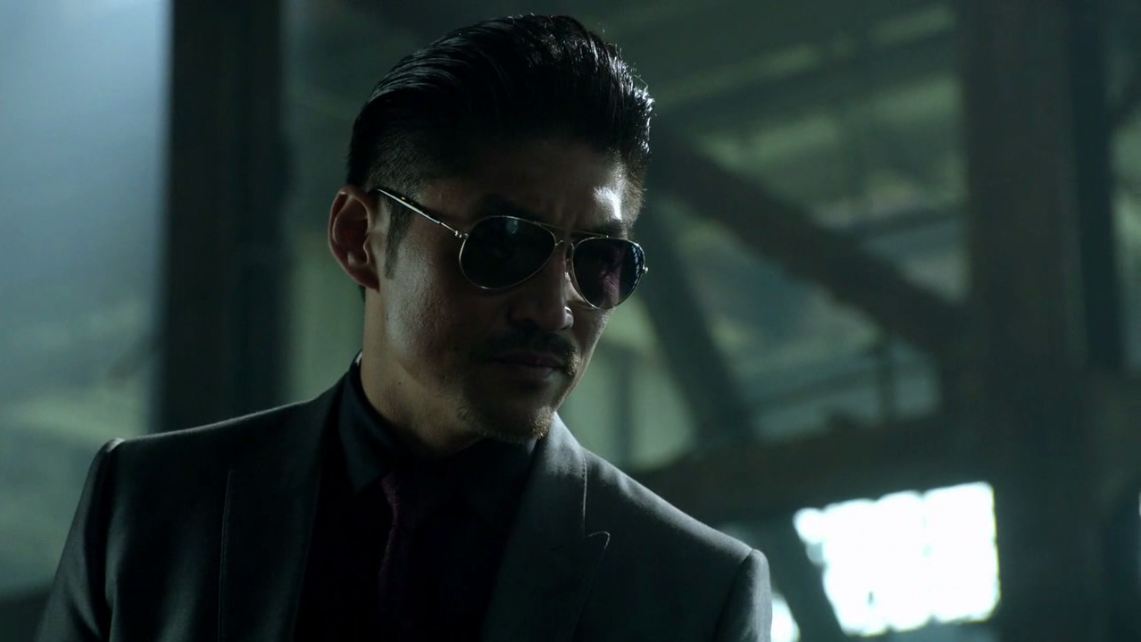 66) What is the name of this geneticist?
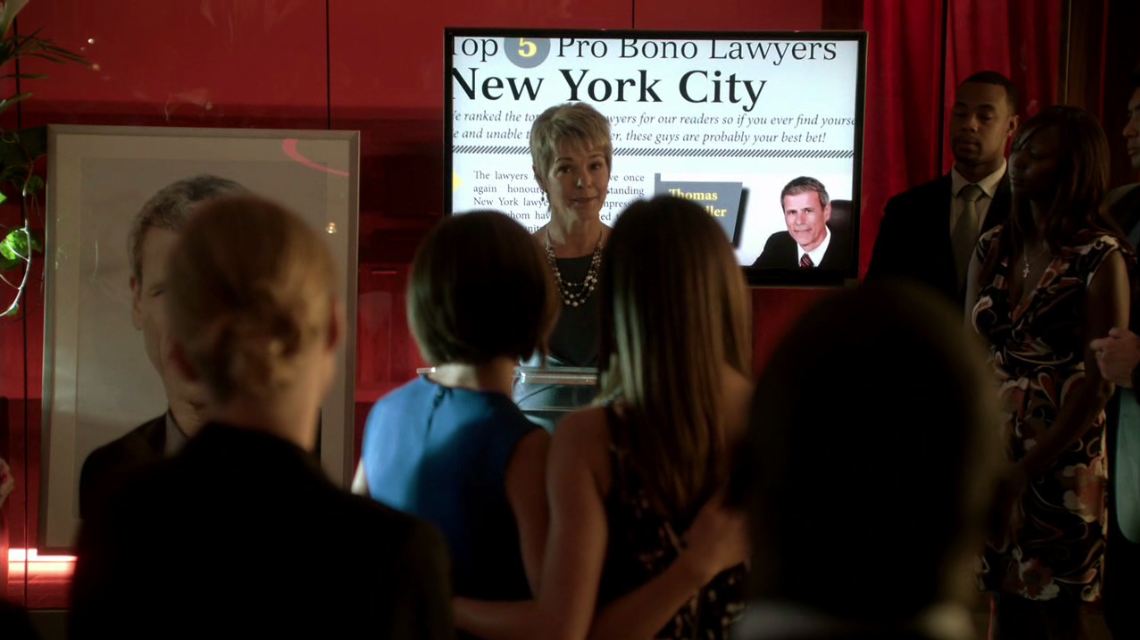 67) What law firm did Thomas Chandler work for?
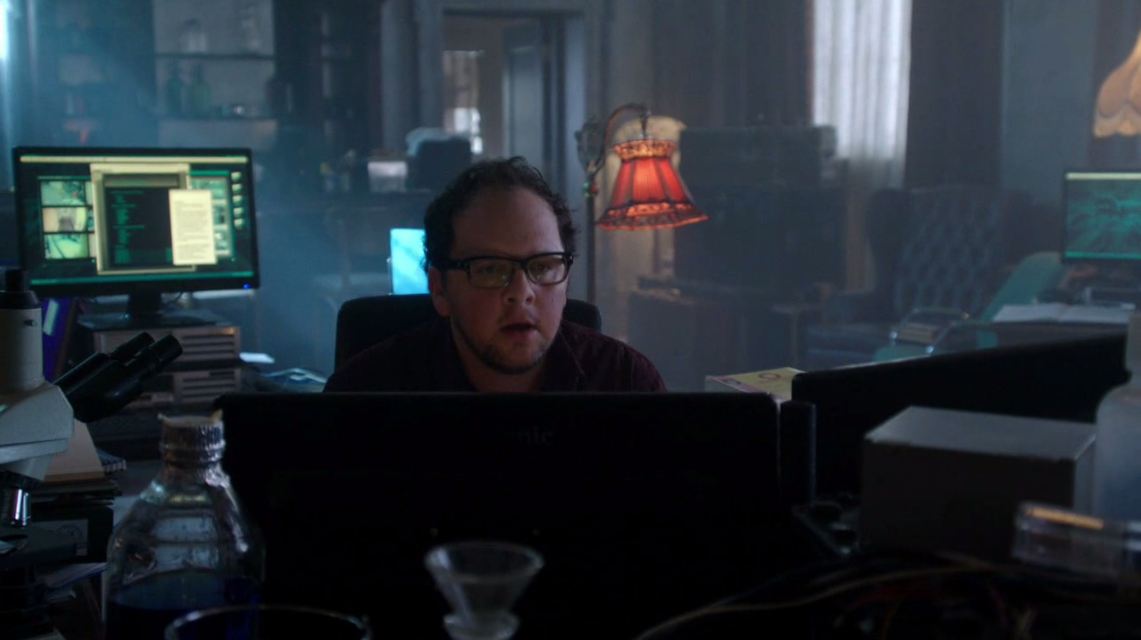 68) What did JT say that Vincent can now do to heighten specific senses?
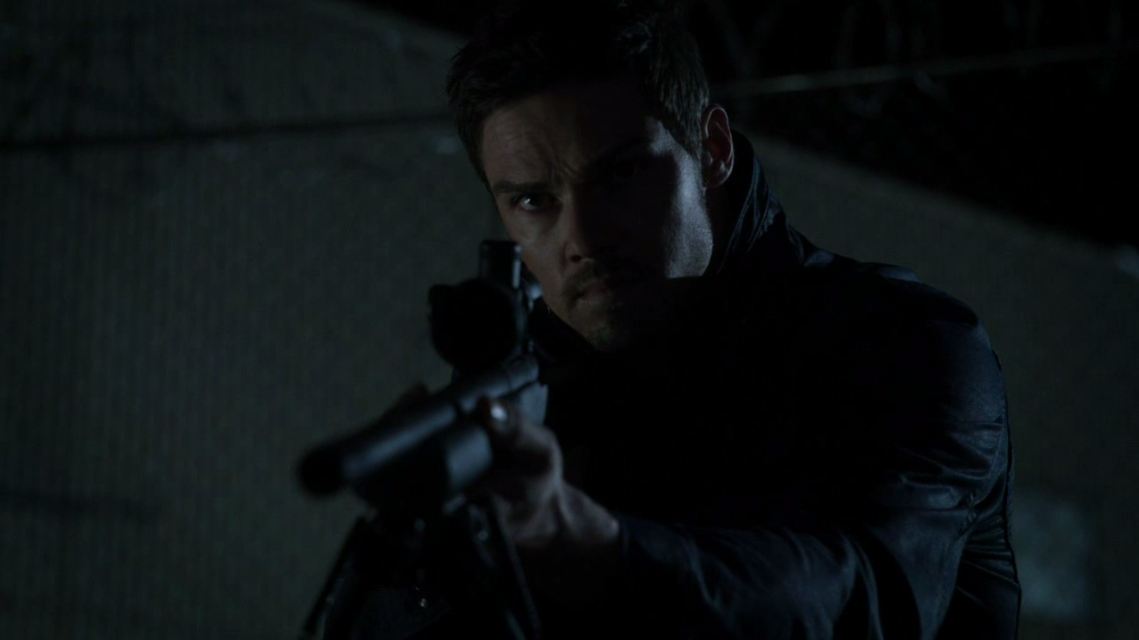 69) What bridge did Vincent take to Rikers?
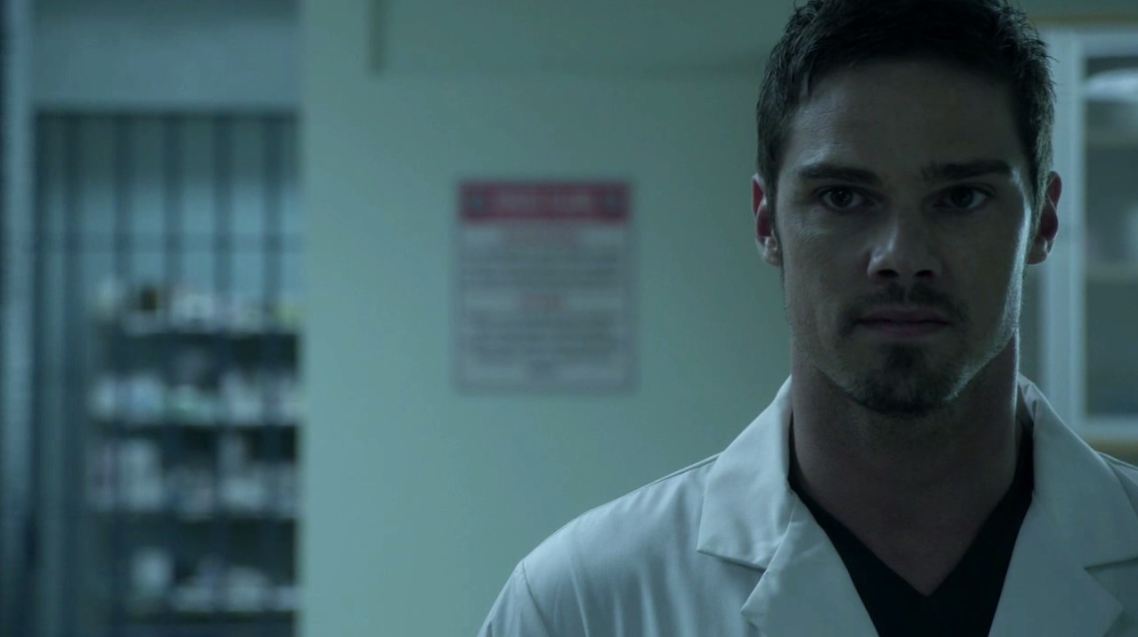 70) What was the name of the Doctor that Vincent pretended to be in S02E02?
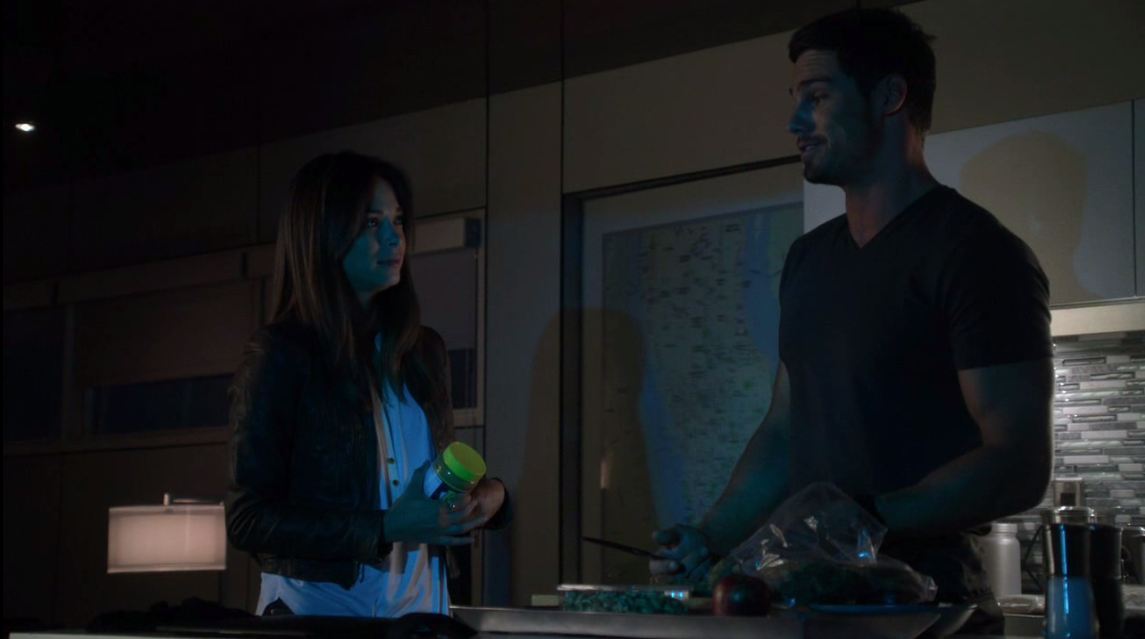 71) What facts did Vincent say he remembered about the 90's?
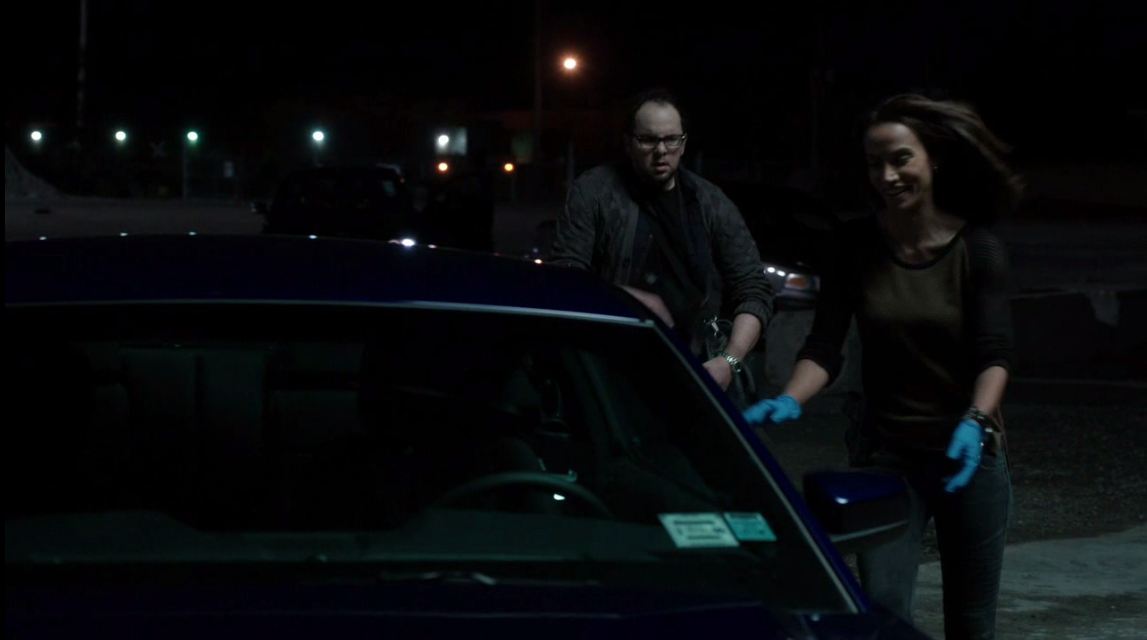 72) What was Catherine’s password for her car GPS?
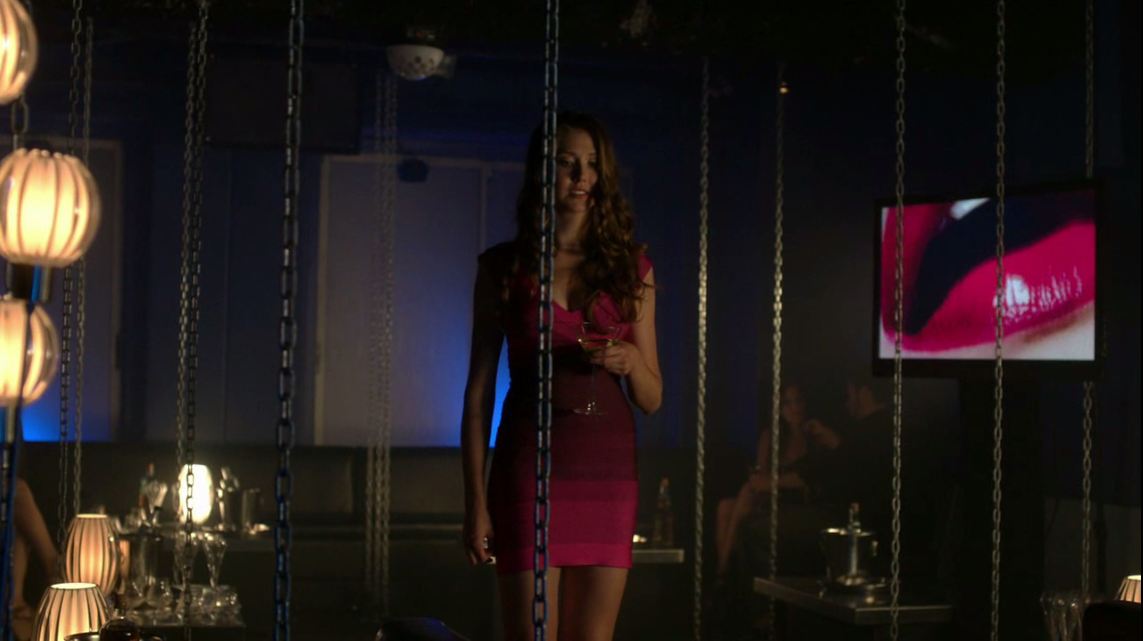 73) What is the name of this girl that Vincent arranged to meet at a club?
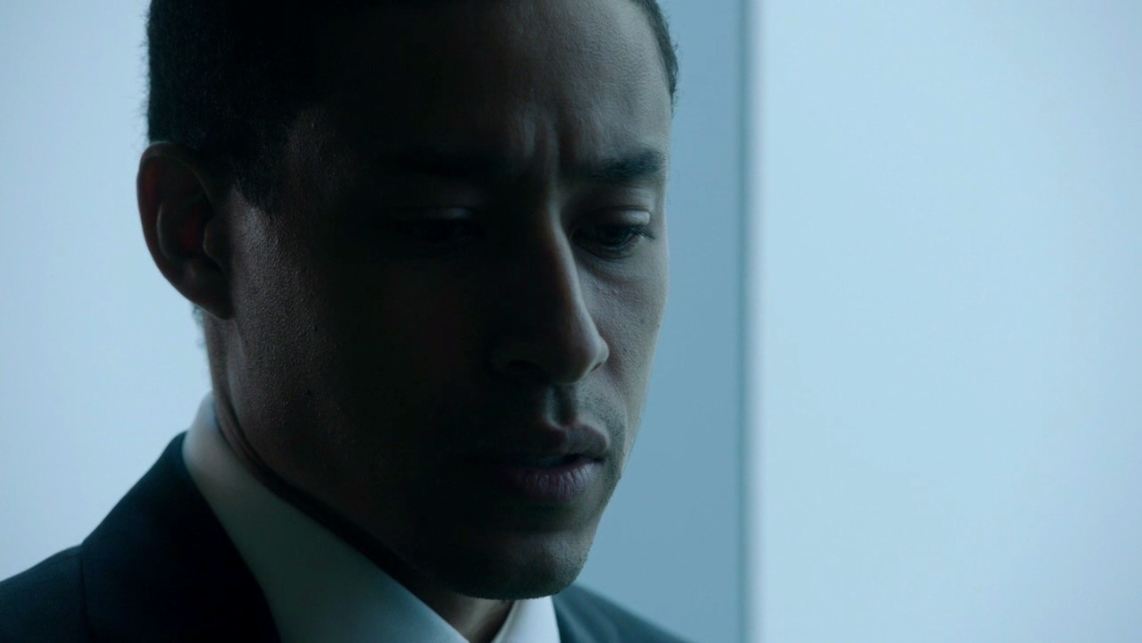 74) What is this Agents name?
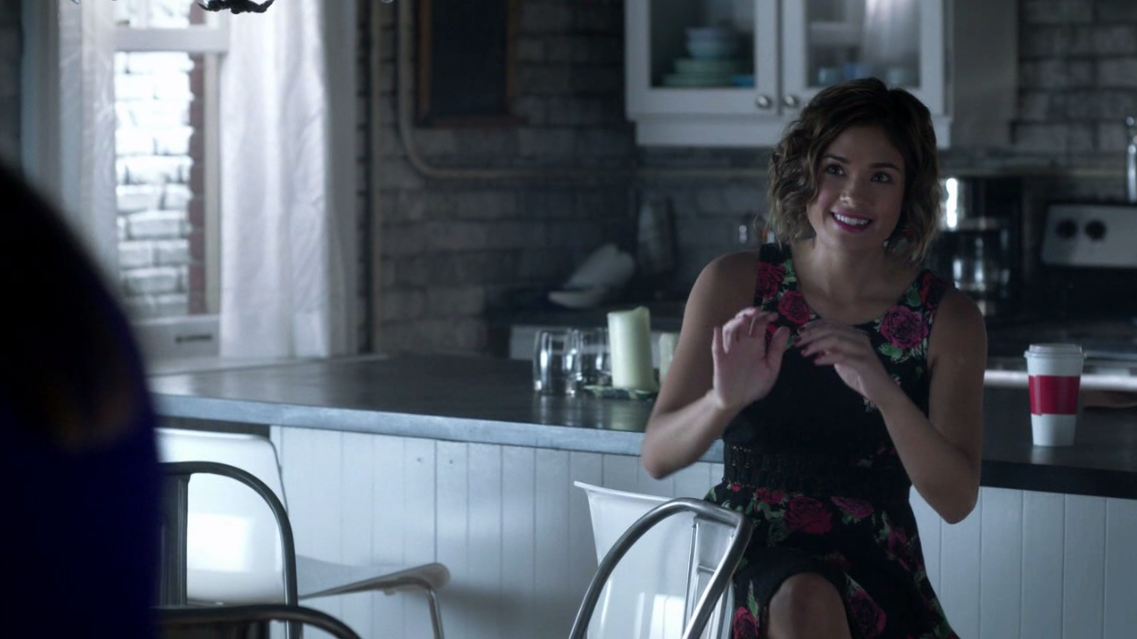 75) What new job did Heather land in Miami?
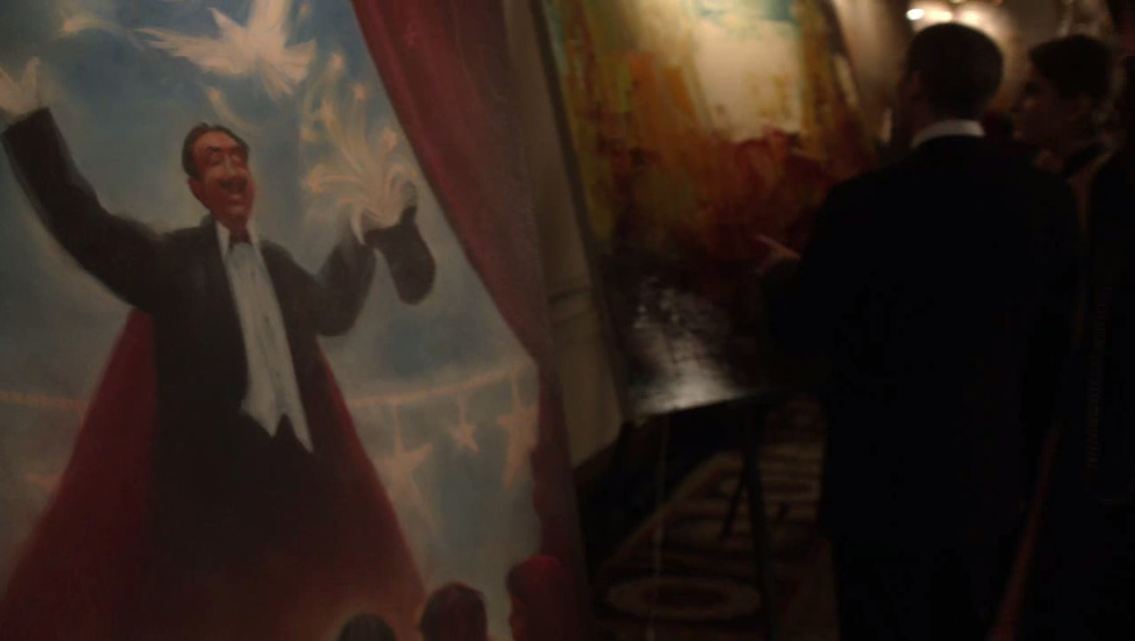 76) Why was this painting called "Friday at Five"?
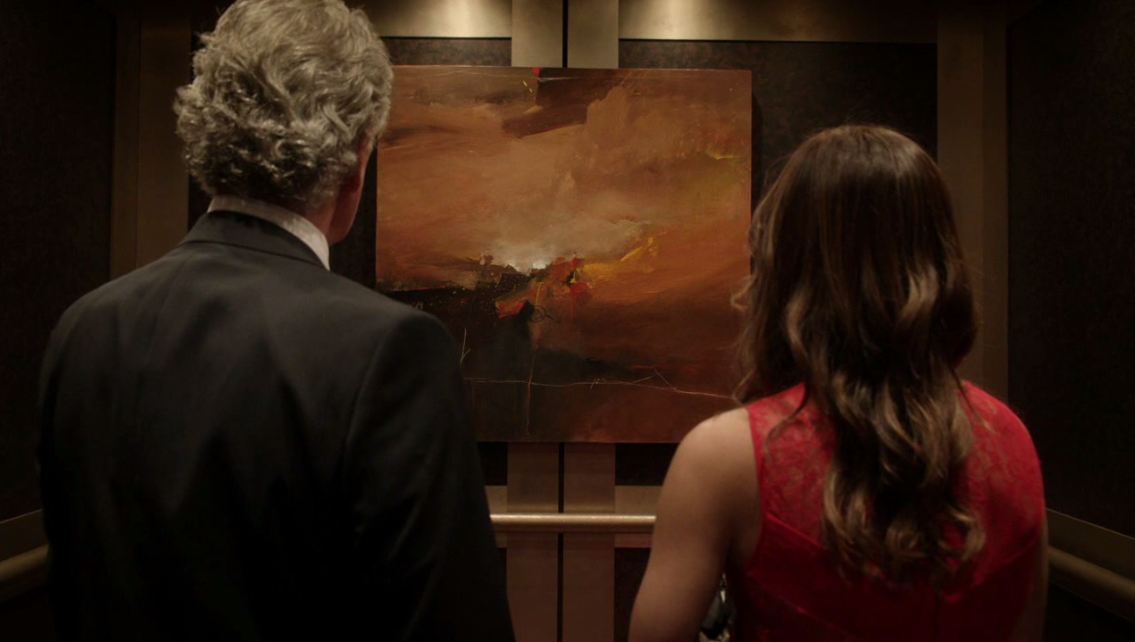 77) A painting by which artist did Cat tell Nigel Clifton she had spilt red wine on?
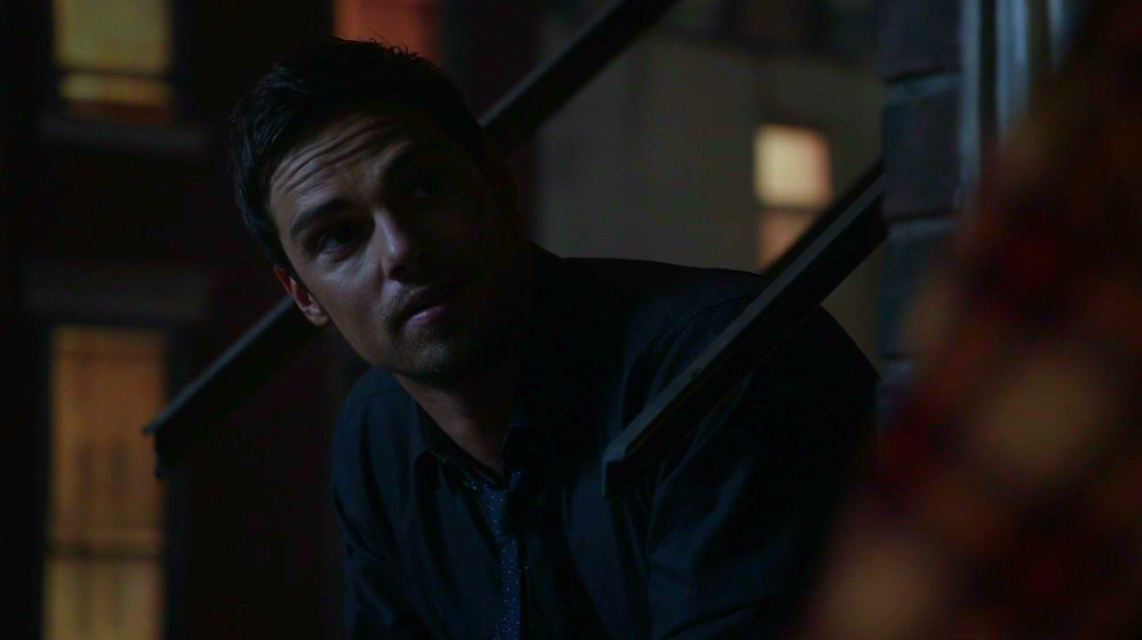 78) What 3 things did Vincent tell Catherine he had remembered at the end of S02E03?
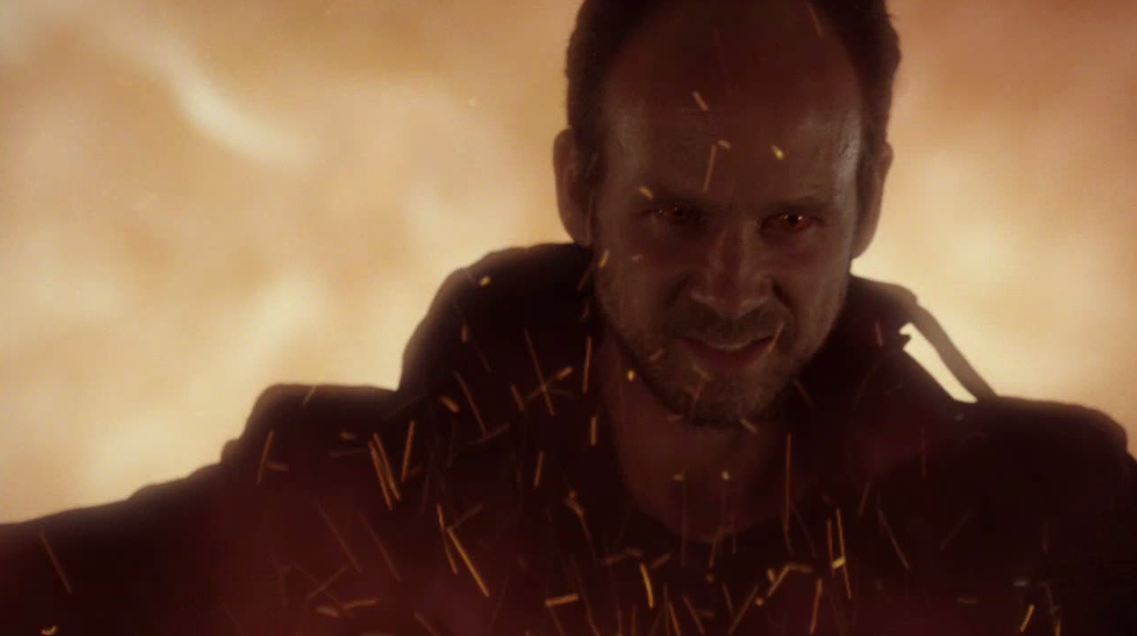 79) What is the name of this pyromaniac?
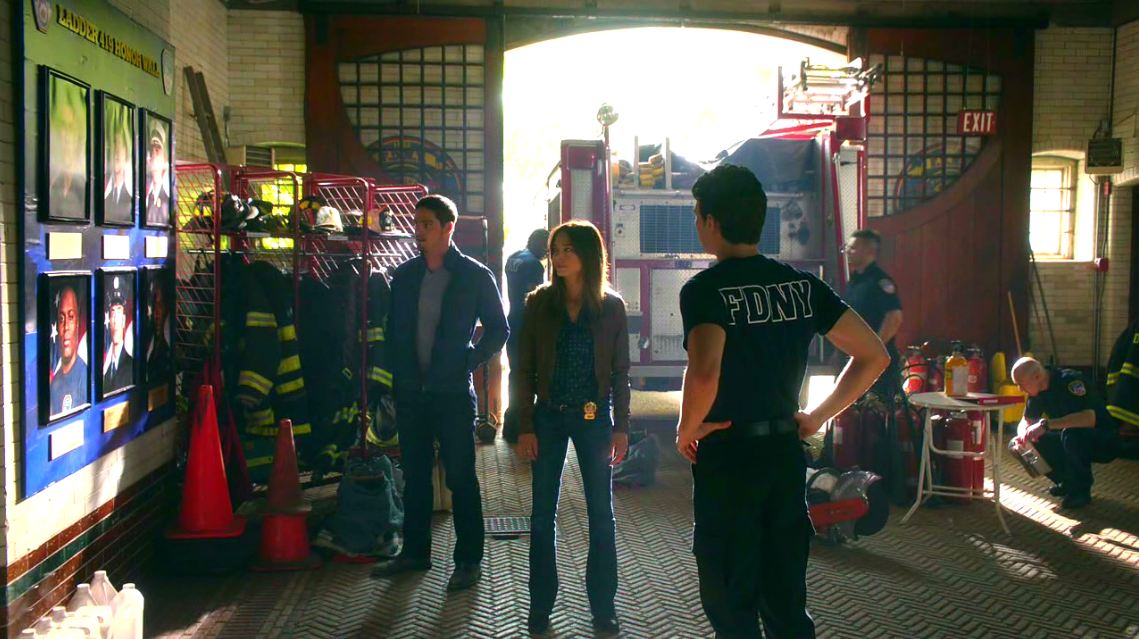 80) What does Aaron call Cat & Vincent when they visit him at the fire station?
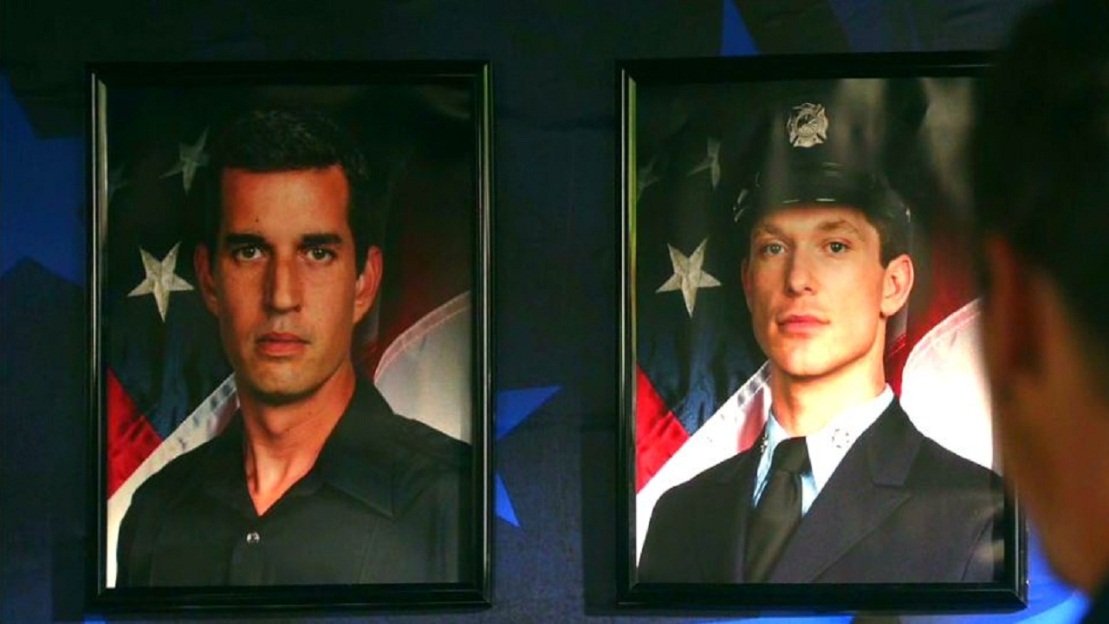 81) What are the names of Vincent’s two brothers?
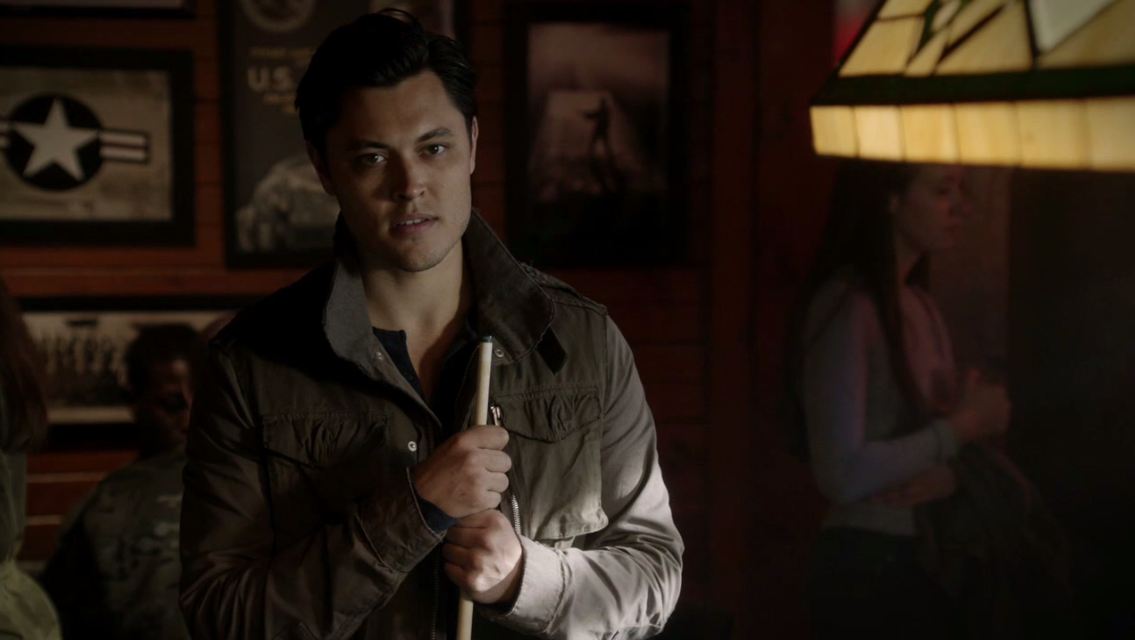 82) What is the name of Vincent's army buddy?
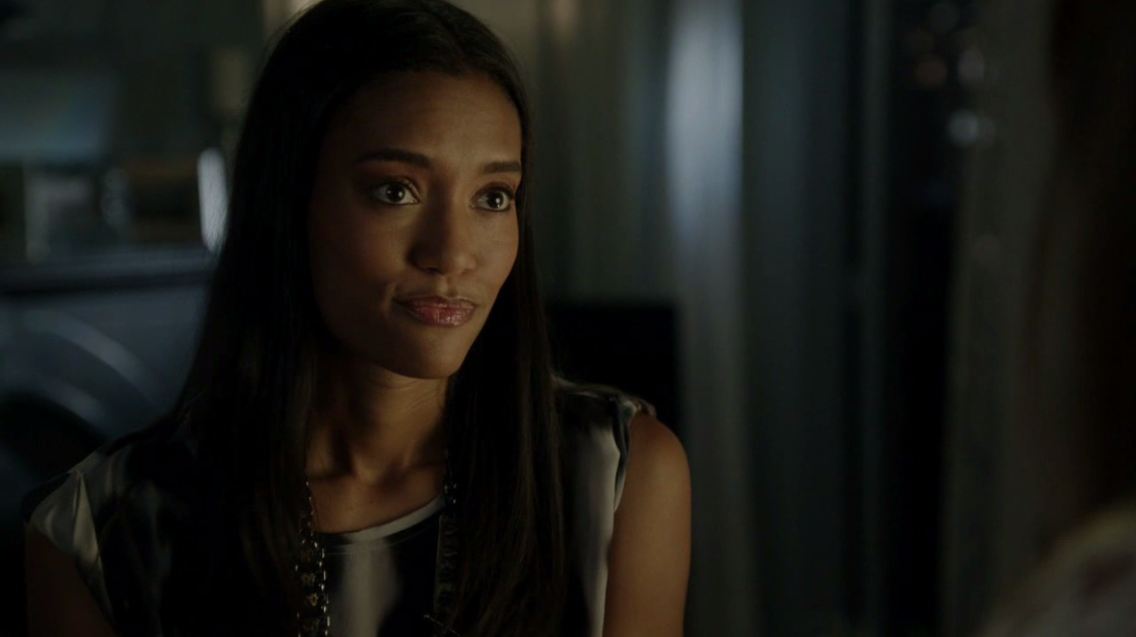 83) What is the name of this journalist?
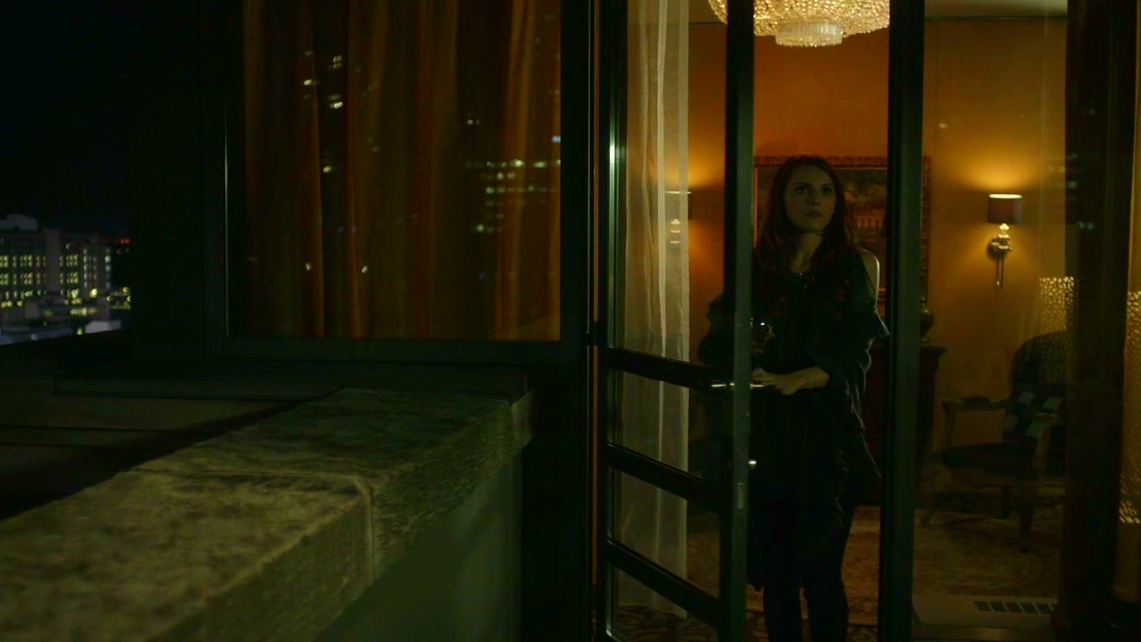 84) What time each night did Tori turn off the alarm to go out on the Balcony?
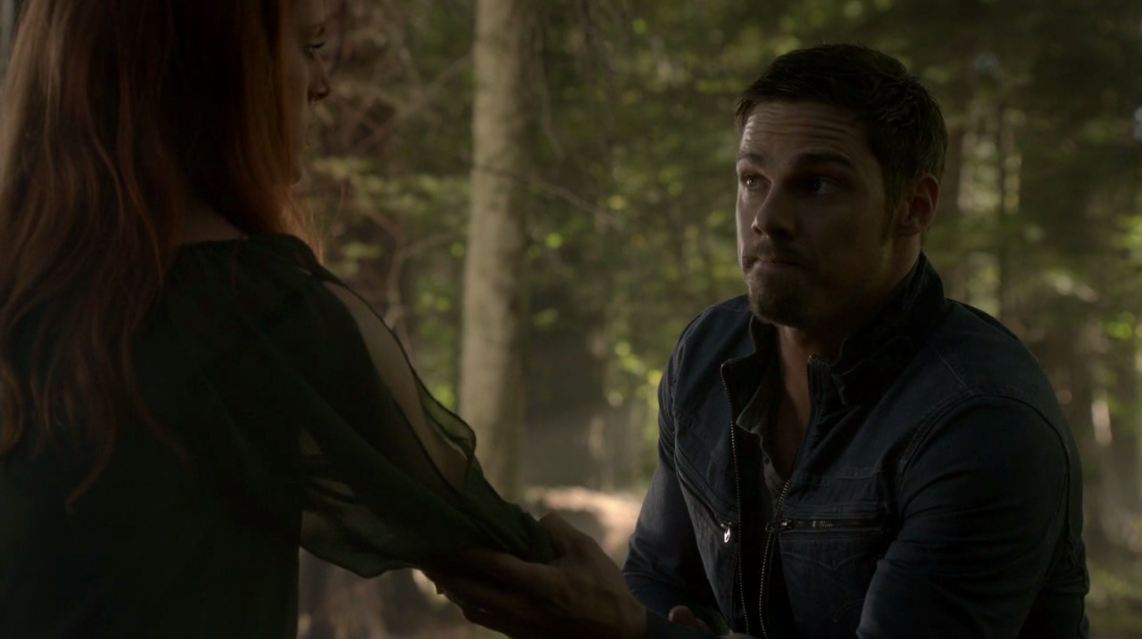 85) What is the name of this place that Vincent took Tori to lure her dad?
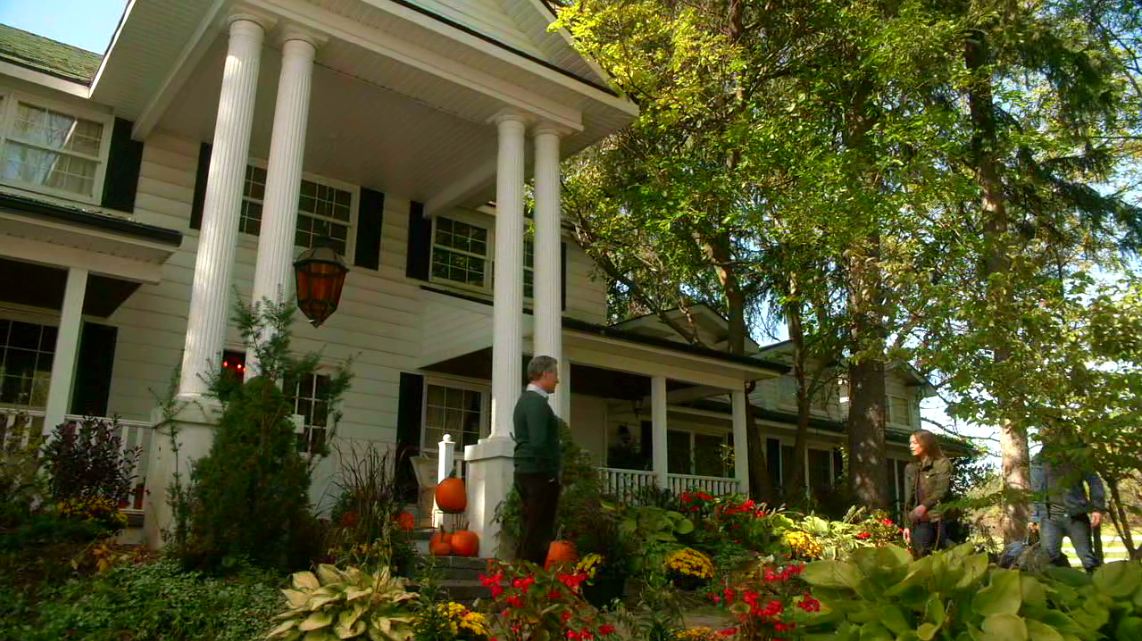 86) Where is Bob Reynolds house?
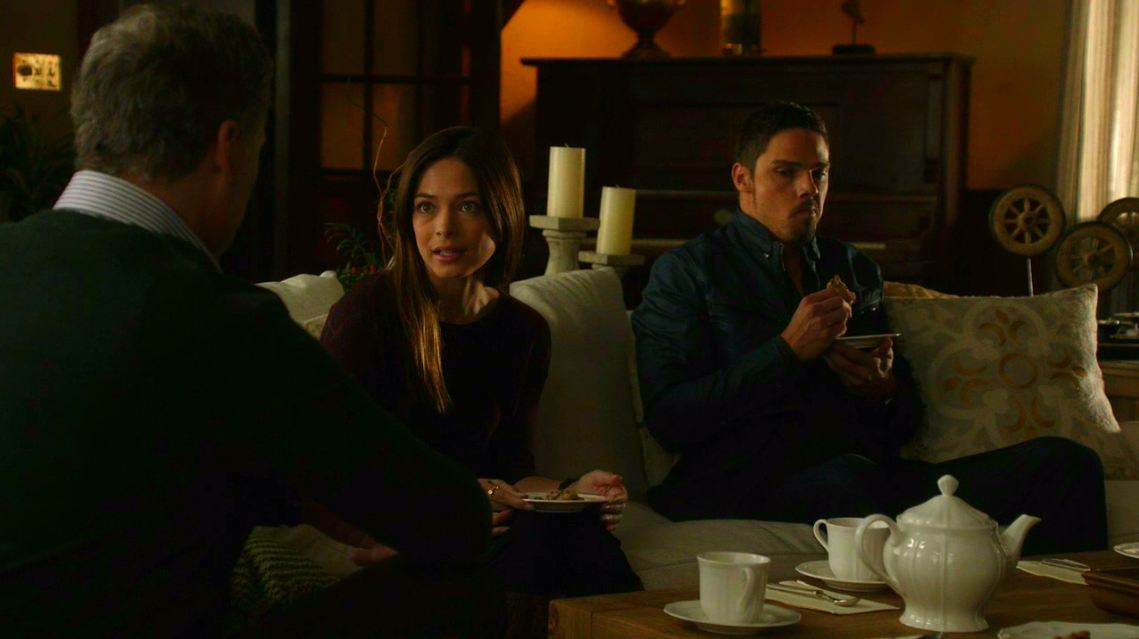 87) What "code word" did Cat & Vincent use when they visited Bob Reynolds house to see if he was lying?
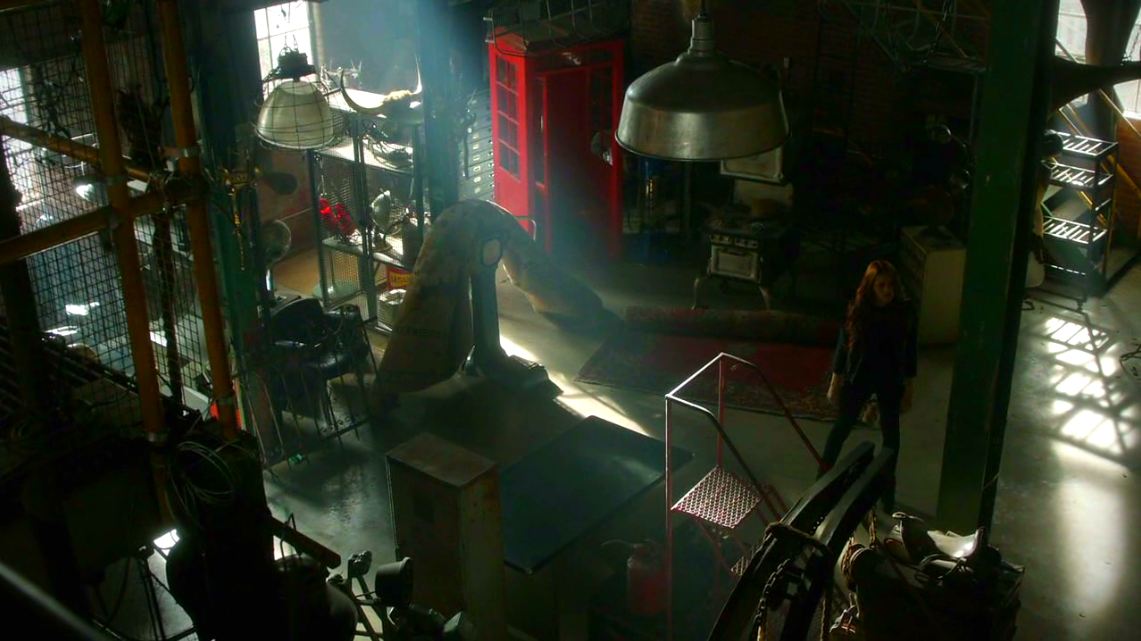 88) Where is this? (Building  Name, Number & Street)
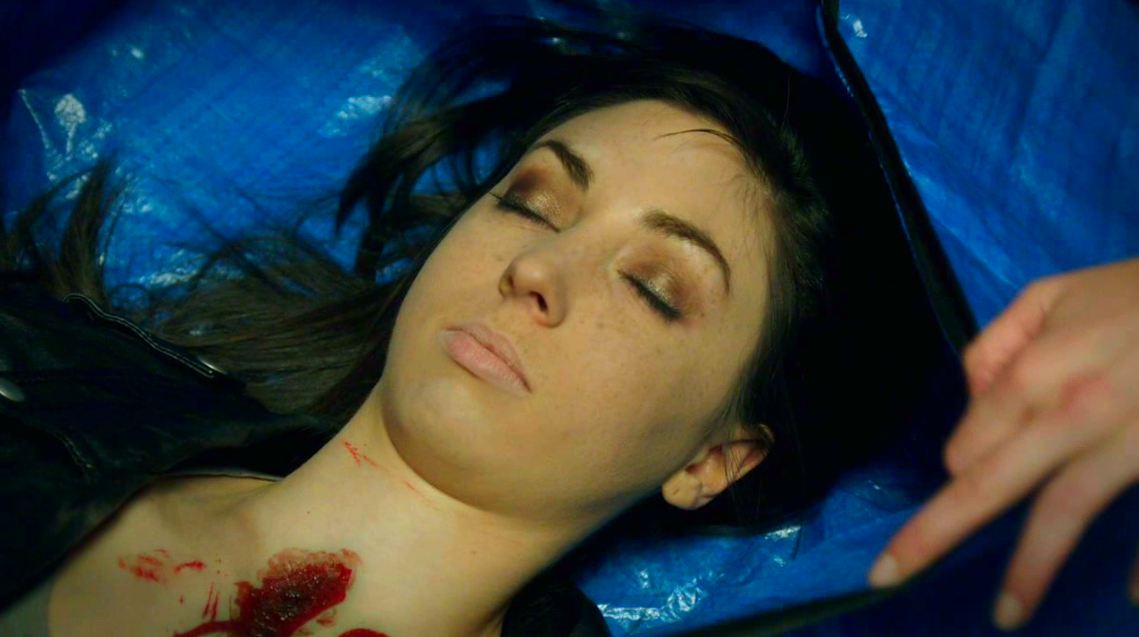 89) What is the name of this lady that Cat impersonates for the FBI?
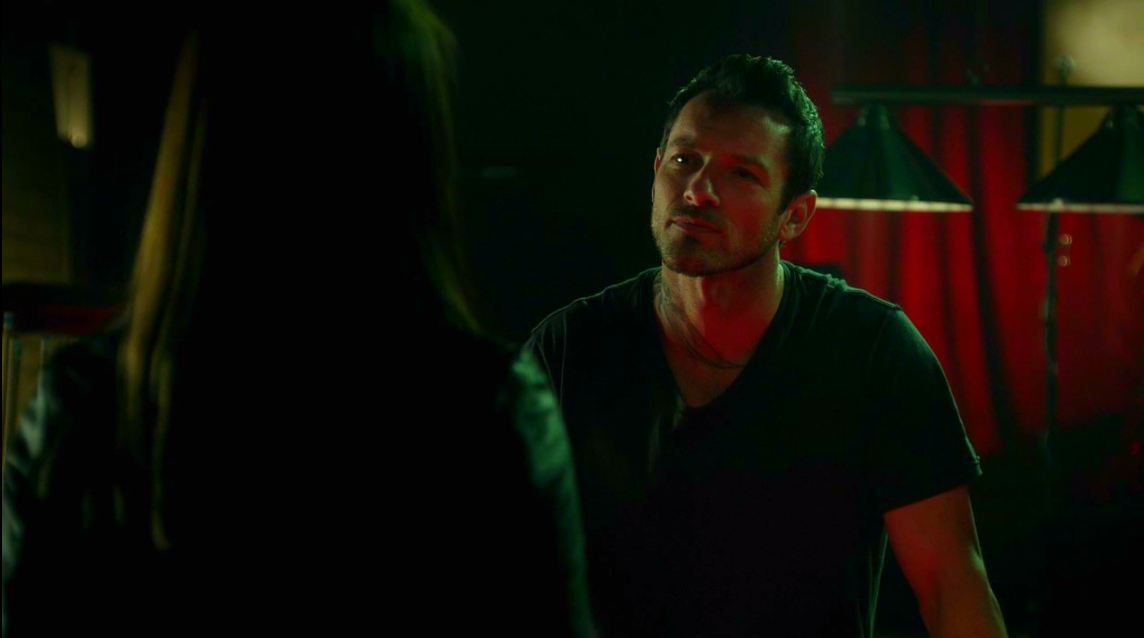 90) What sign did Cat to give to this man with a gothic neck tattoo?
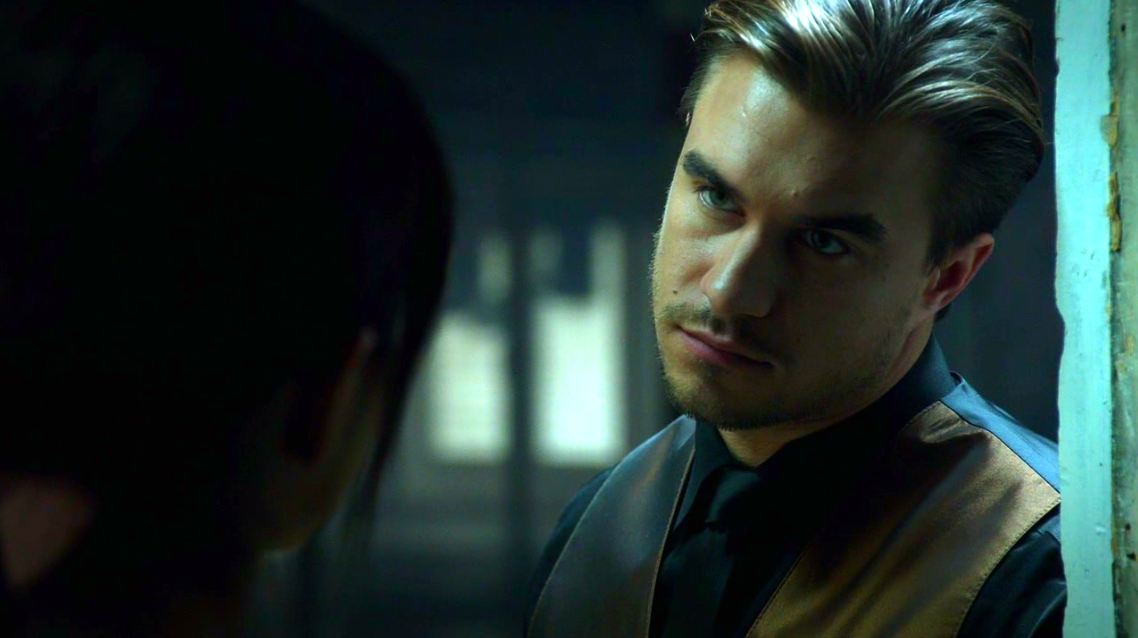 91) What is this mans name?
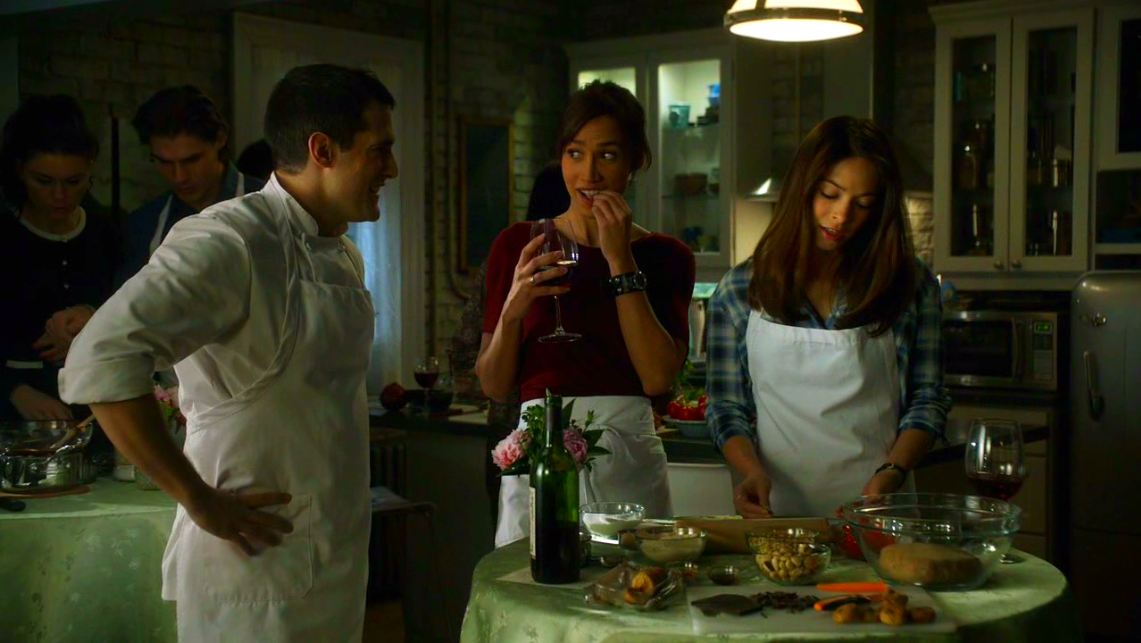 92) What was the theme of the "celebrity cooking class" that Cat hosted?
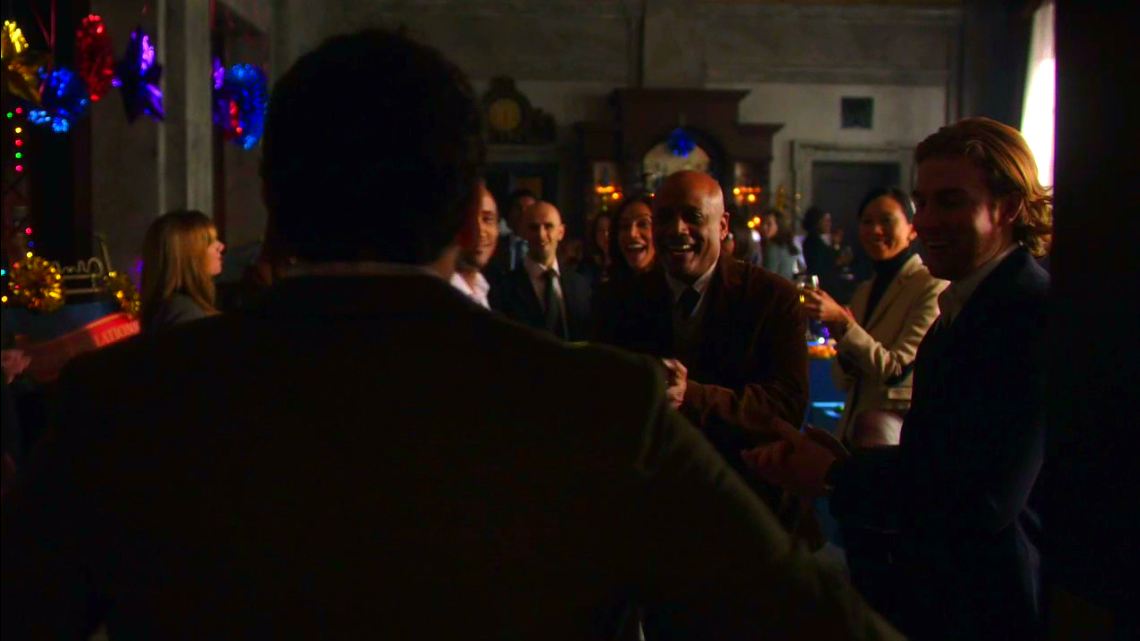 93) What grant did JT believe he had won?
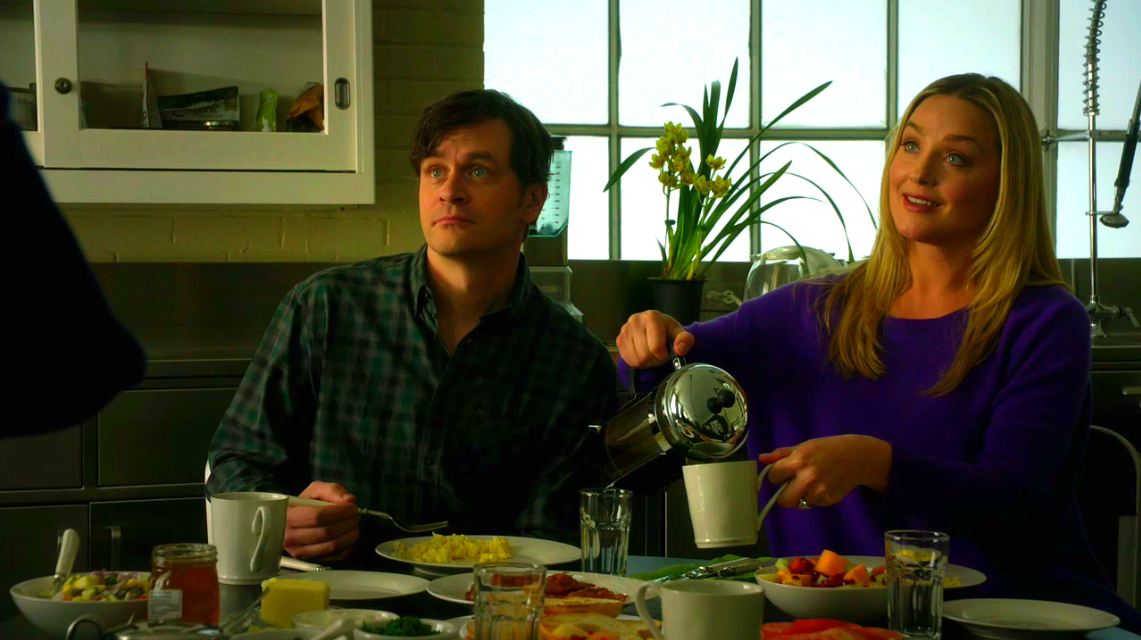 94) What was the name of Dana & Sam Landon’s son?
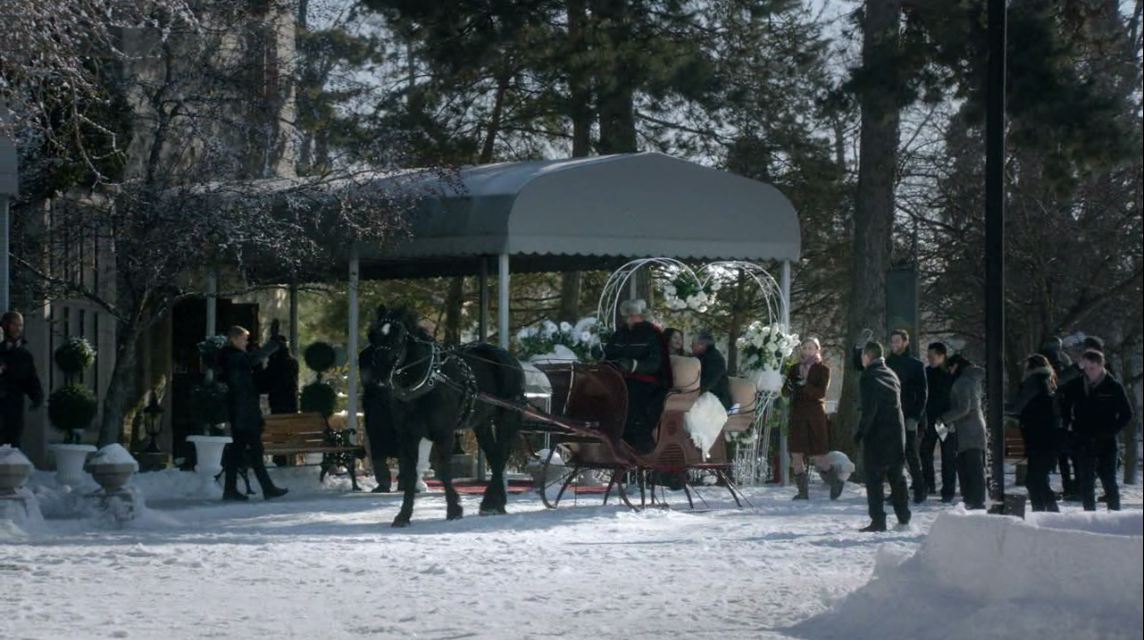 95) Where were Sam & Dana going to renew their wedding vows?
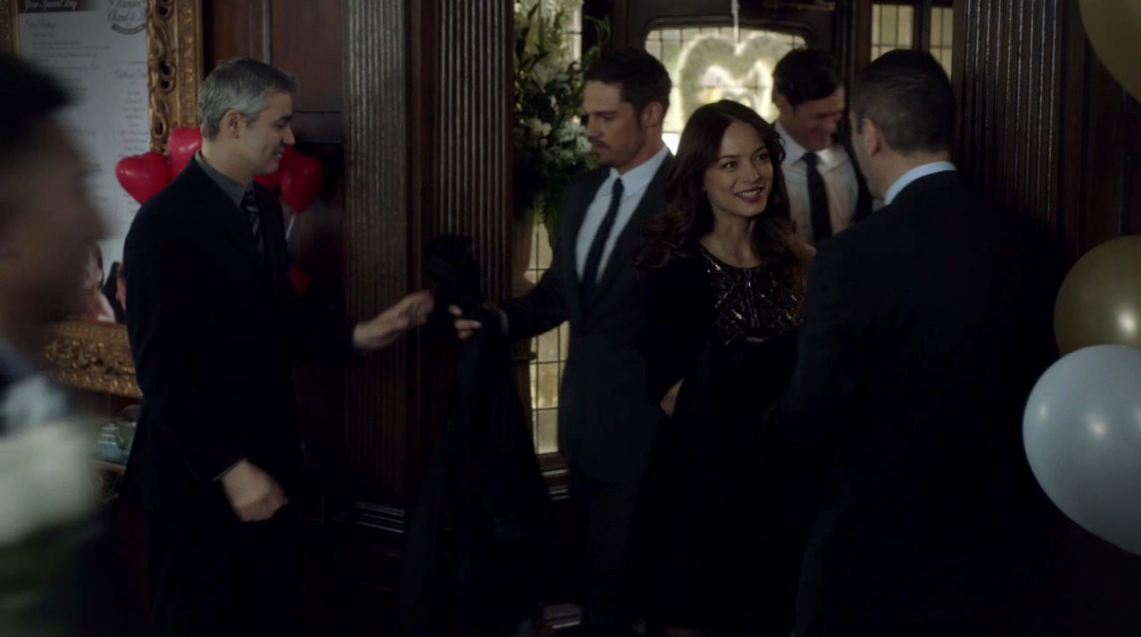 96) Who did JT say that Cat & Vincent look like here?
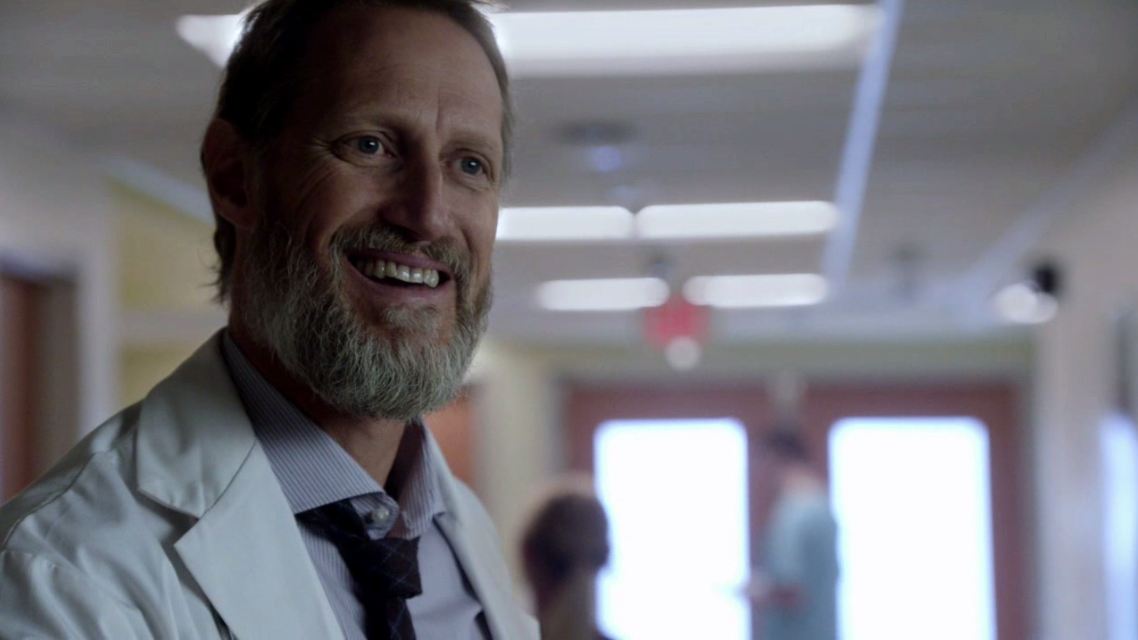 97) What is the name of this doctor?
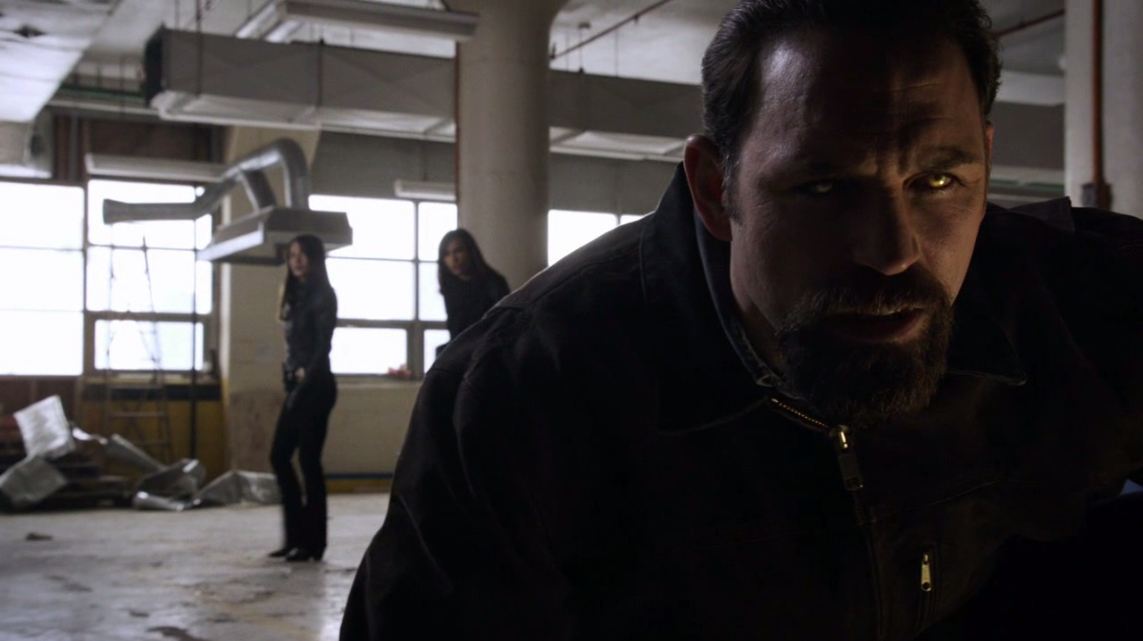 98) What is the name of this man?
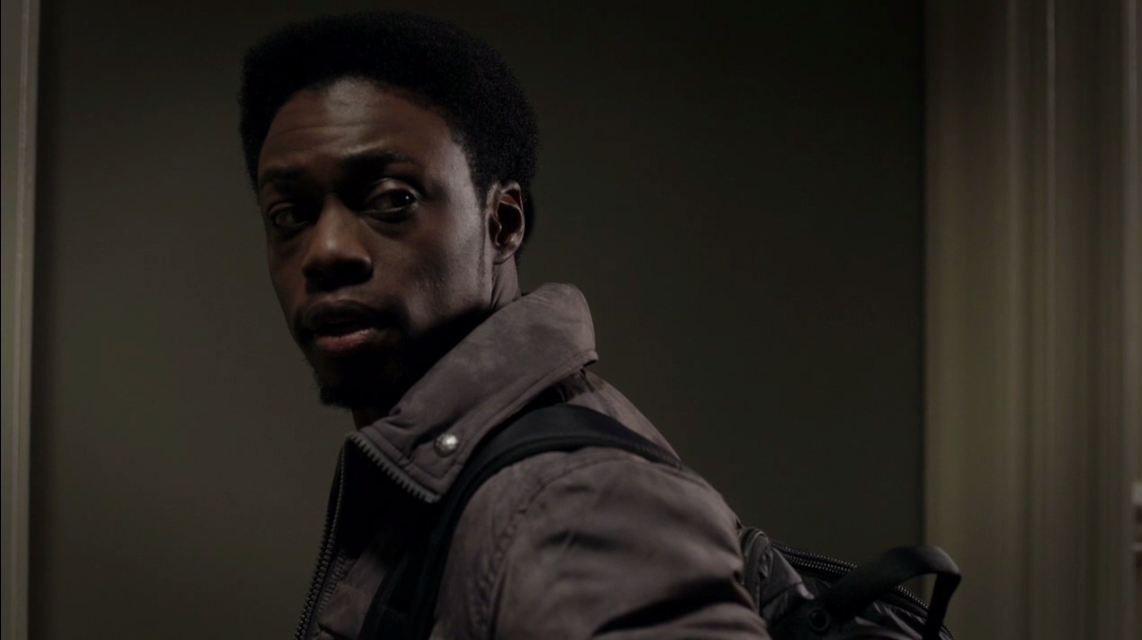 99) What is the name of this man?
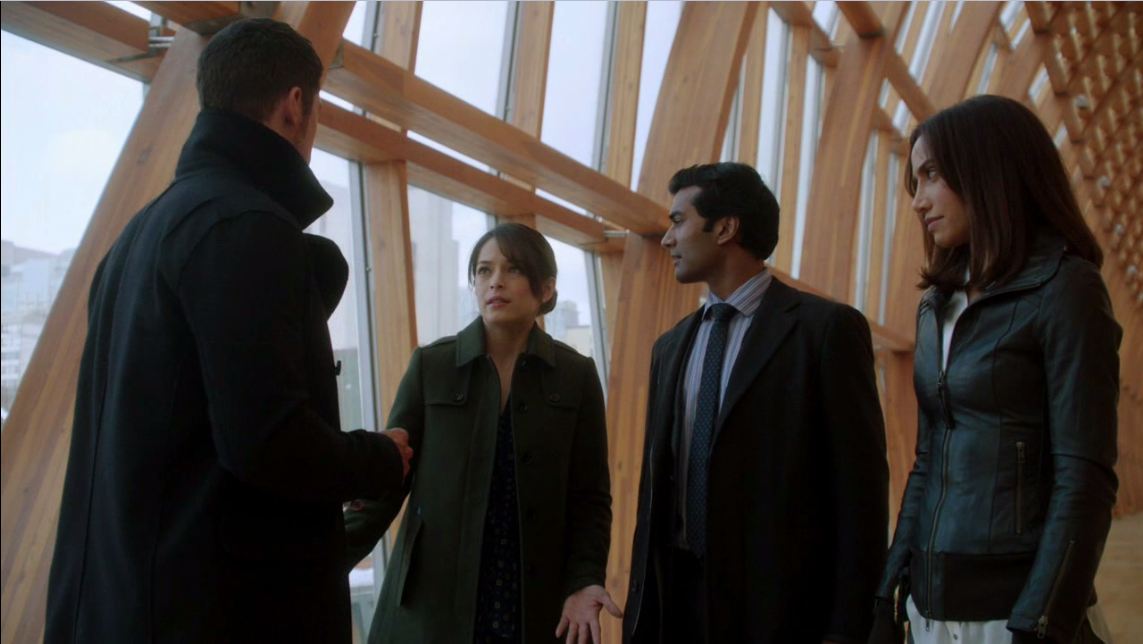 100) When Cat asked Vincent & Gabe to pick a number between 1 & 10 - what did they choose?
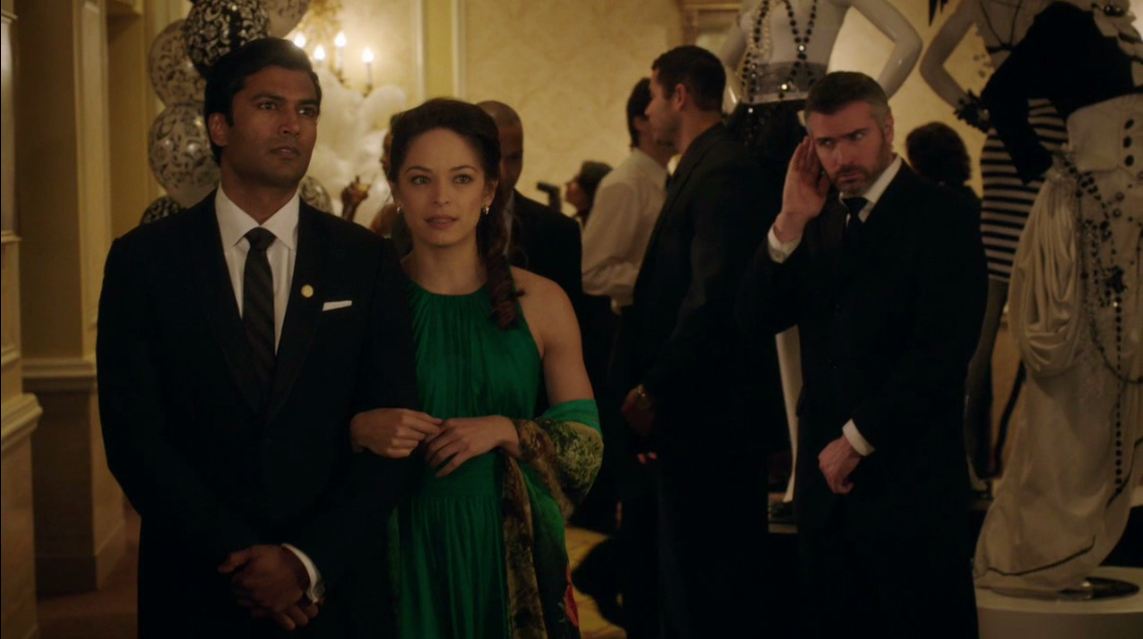 101) Who are Cat & Gabe pretending to be at this event?
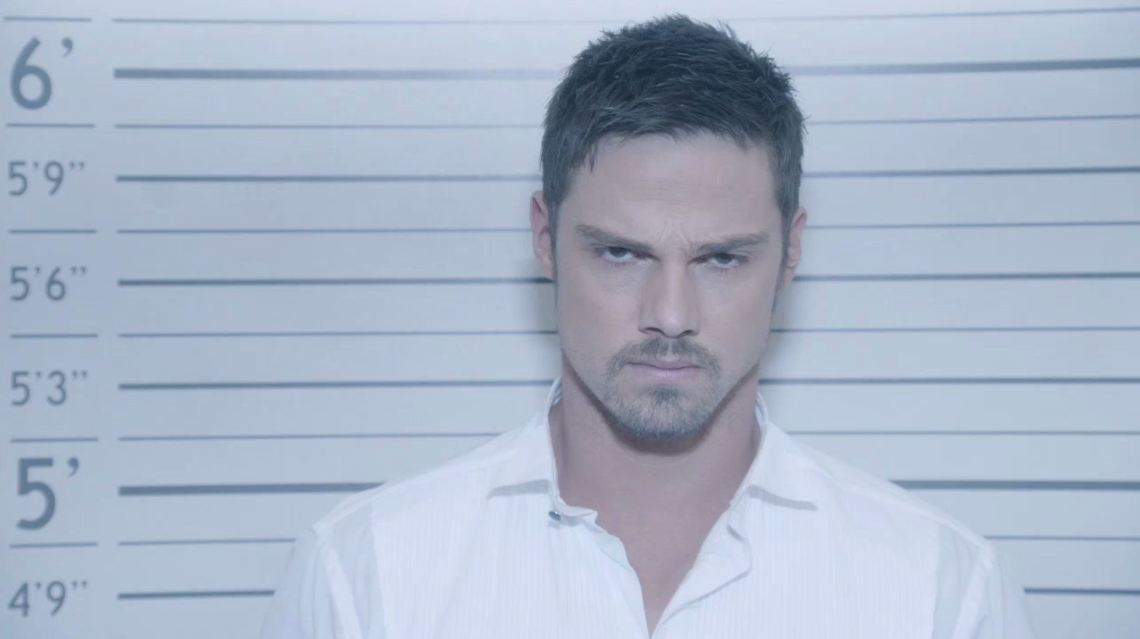 102) What police station did they take Vincent to?
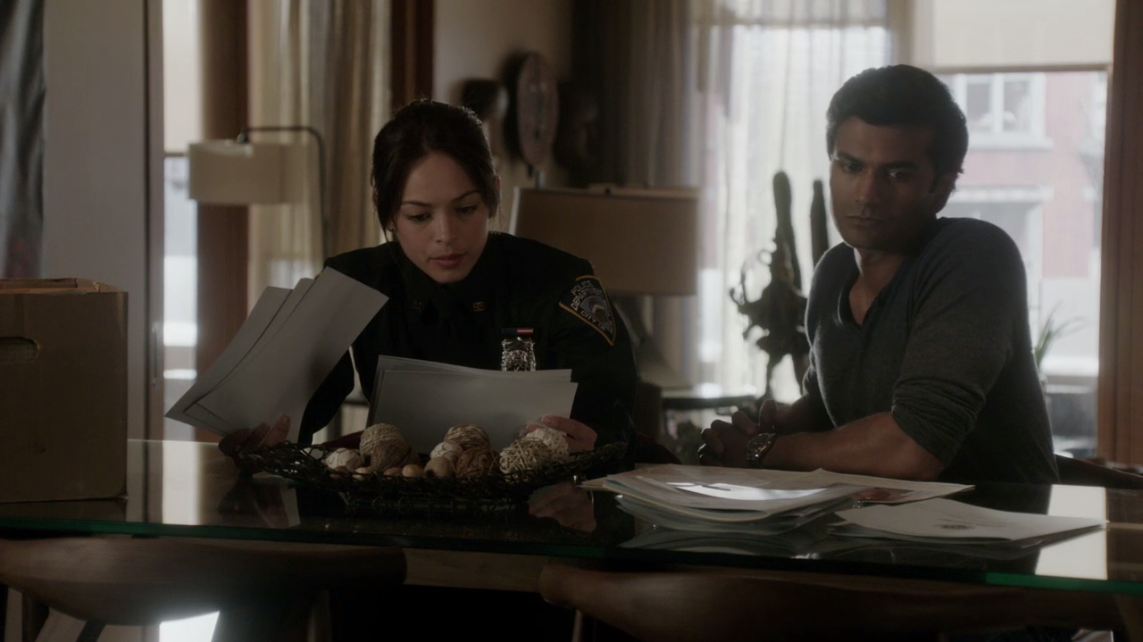 103) What photos did Gabe show cat in relation to Vincent’s arrest?
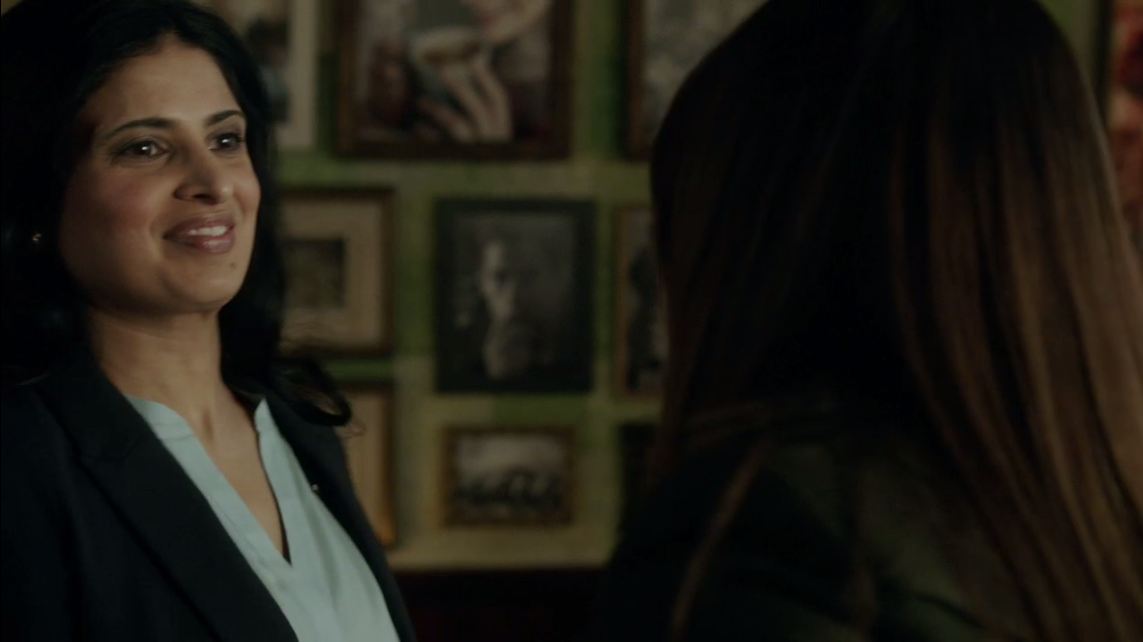 104) What is the name of the lawyer Gabe arranged for Cat?
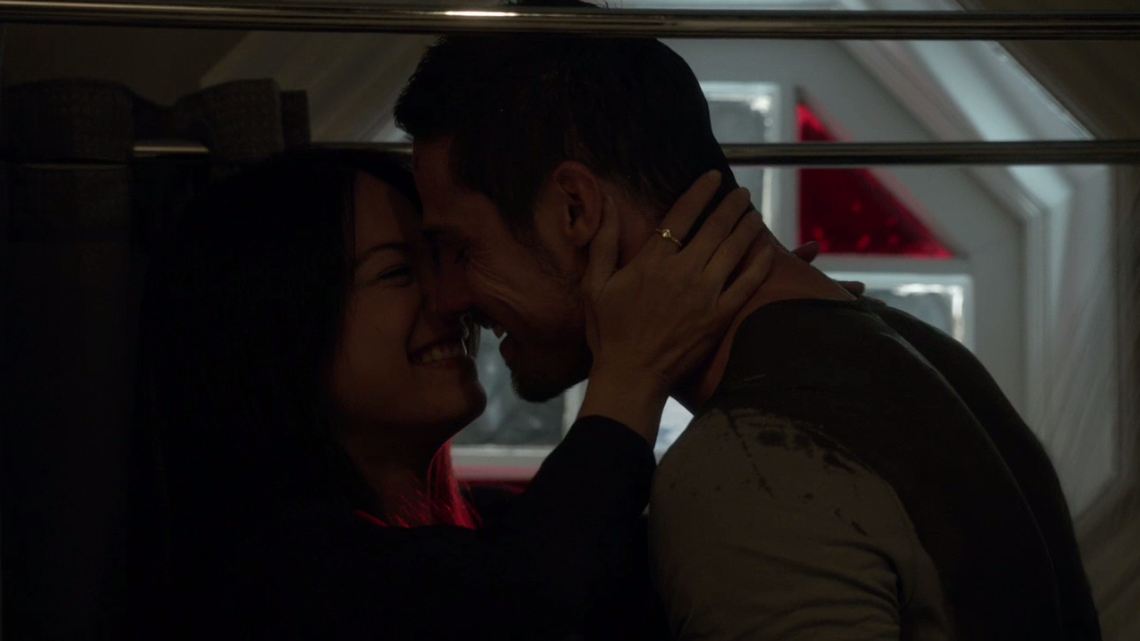 105) What song did Vincent play for their bathtub dance?
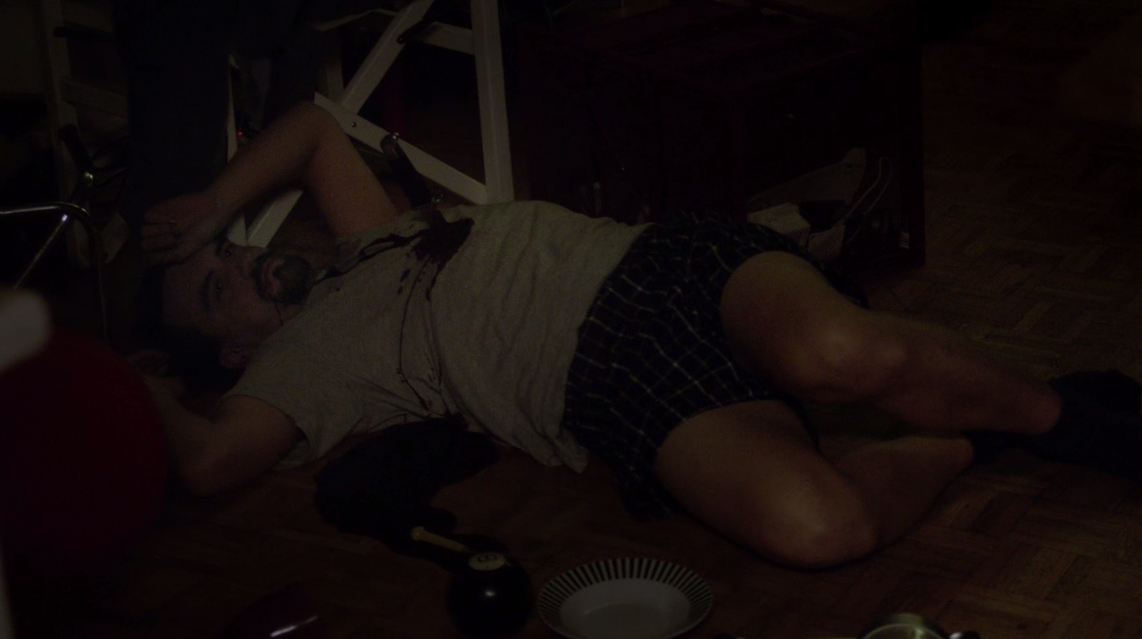 106) What is the name of the ex-con that Gabe said Bob Reynolds had paid money to?
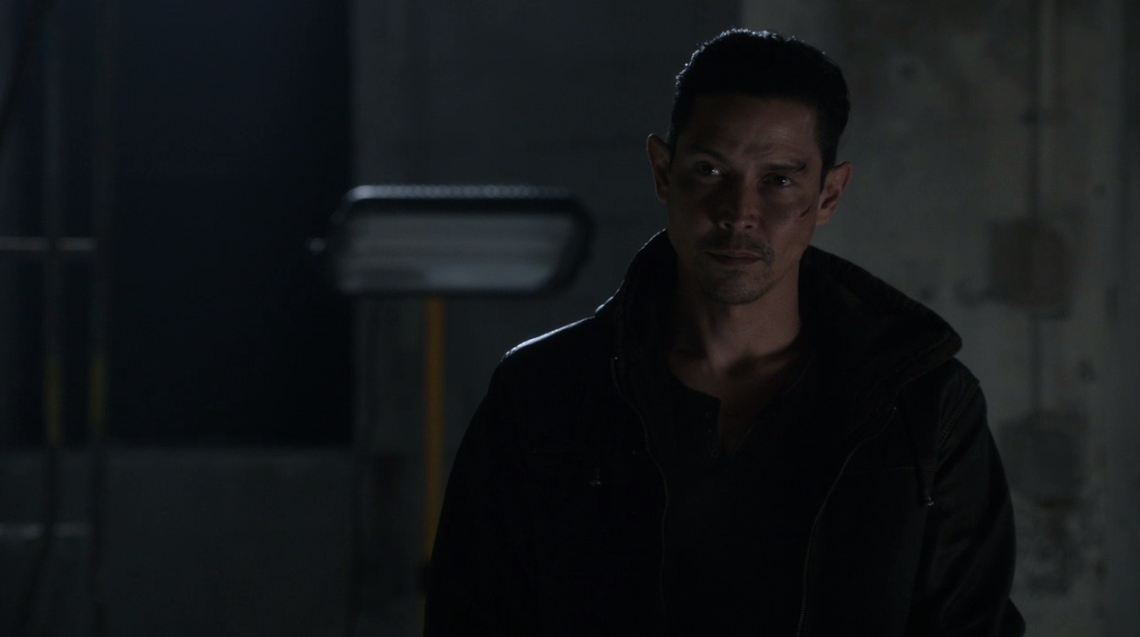 107) What is the name of this FBI Special Agent?
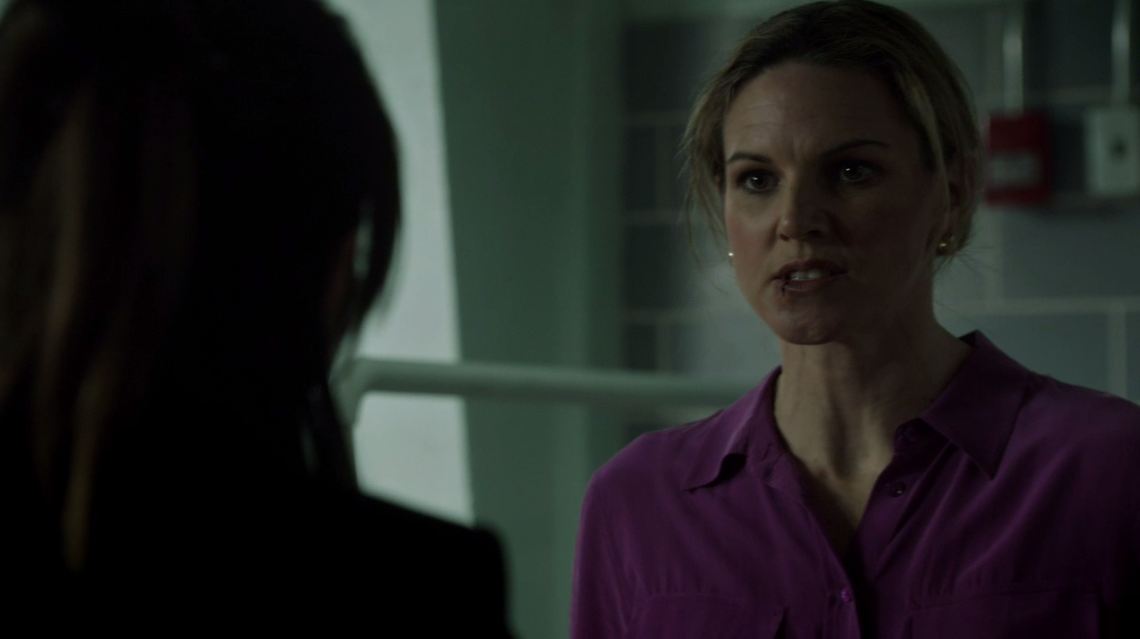 108) What is the name of the FBI agent that Cat & Vincent rescued?
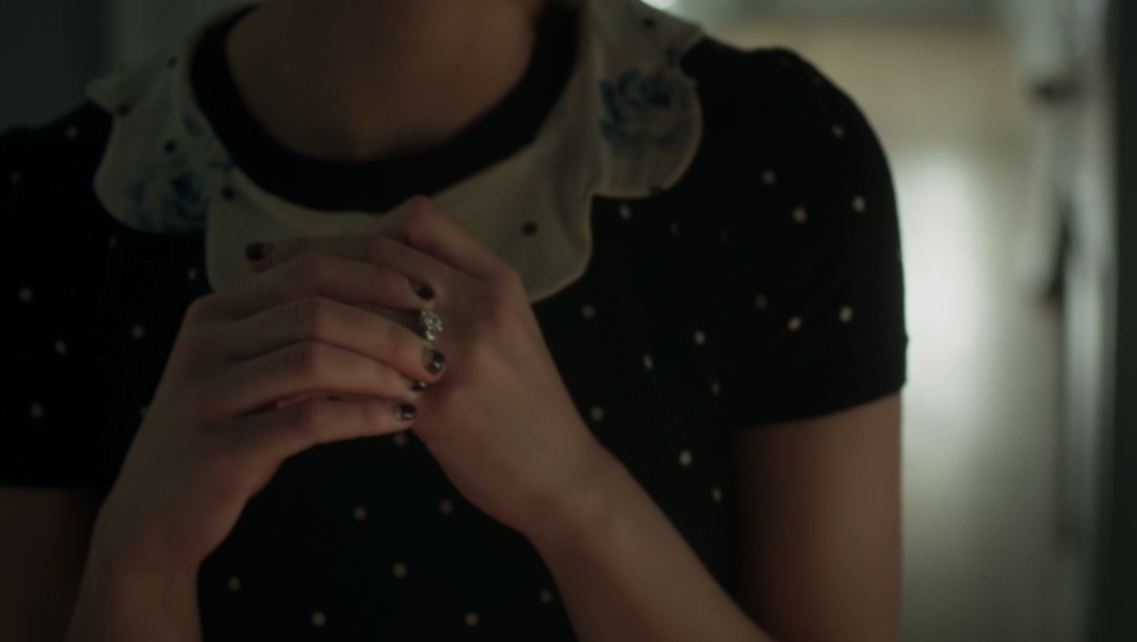 109) What is the name of Heathers Fiancé?
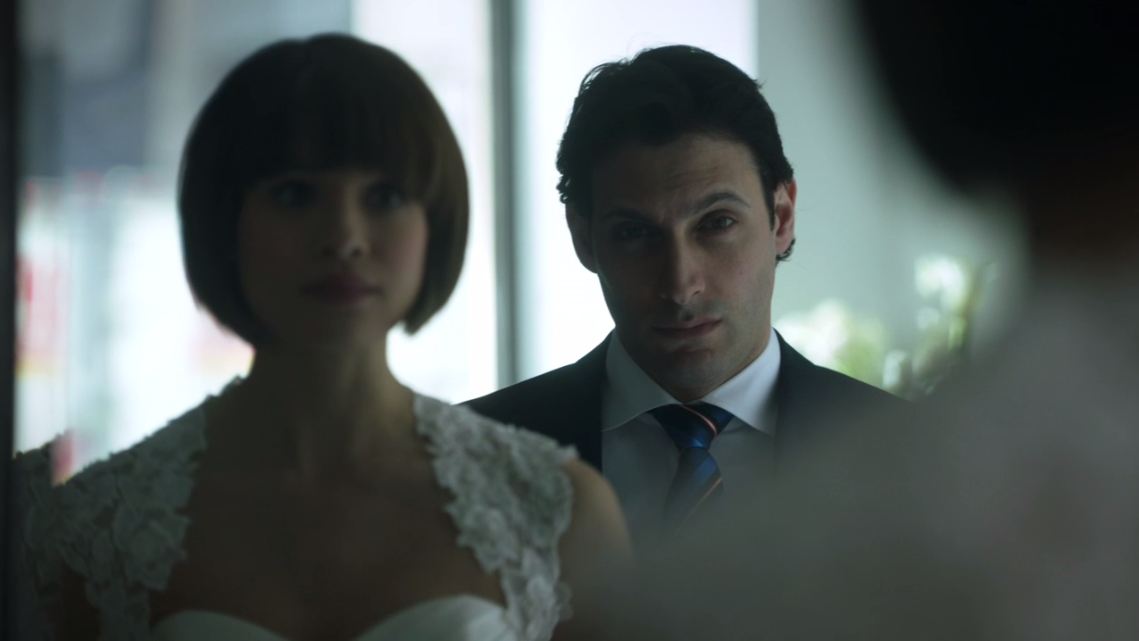 110) Who kidnapped Heather?
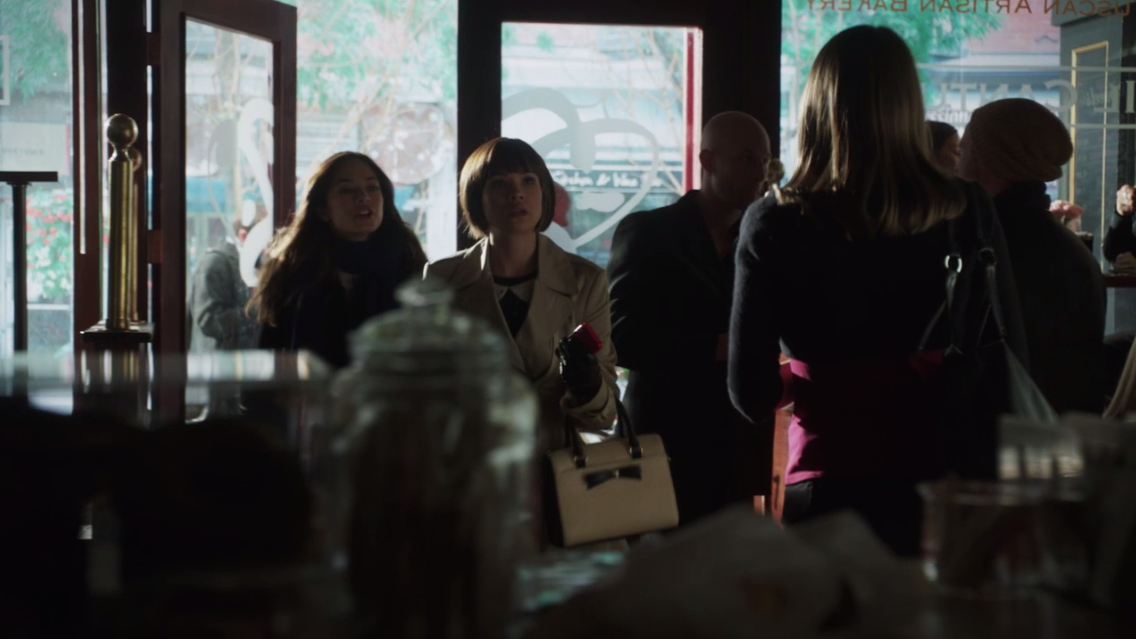 111) What is Cat's challenge question on the "Find Your Phone" App?
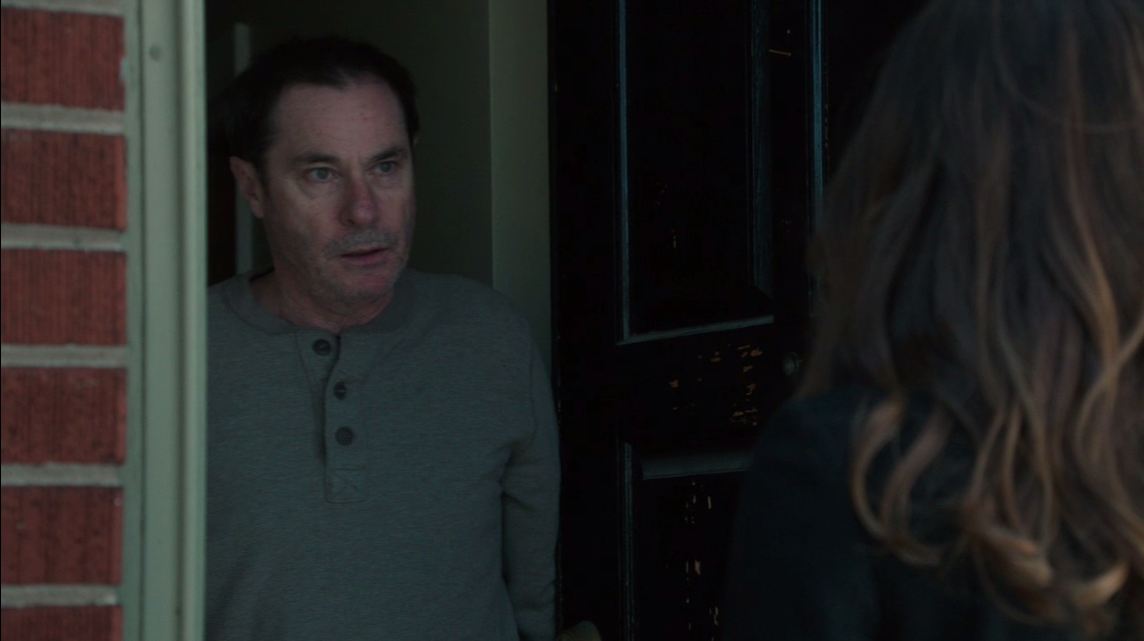 112) What is the name of this witness?
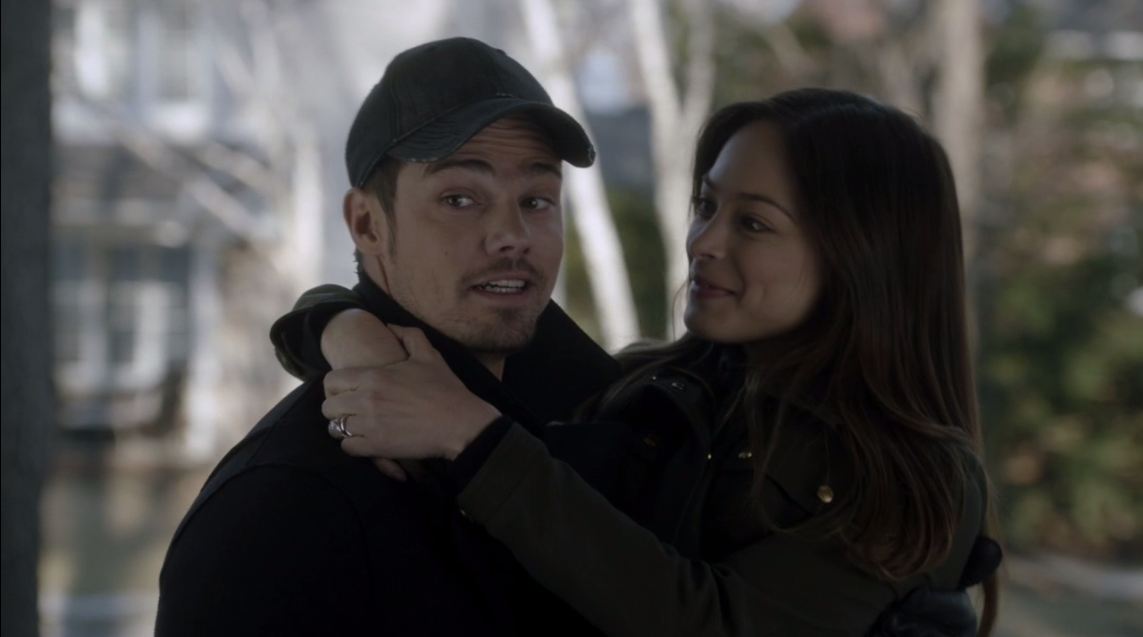 113) What names are Cat & Vincent given in witness protection?
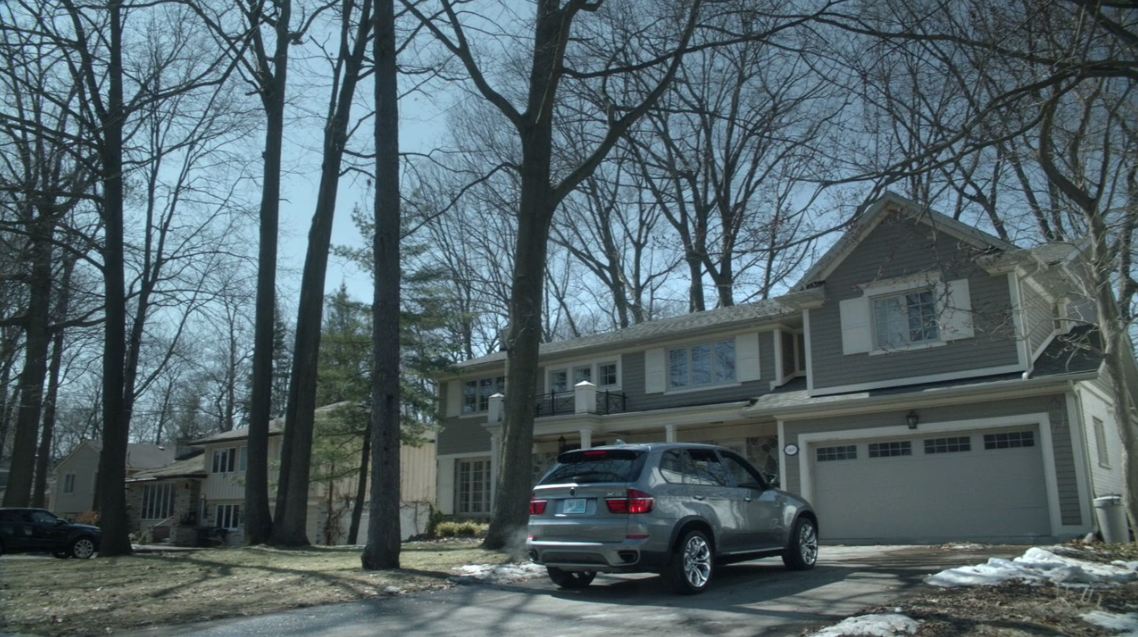 114) What is the number & street name of their witness protection house?
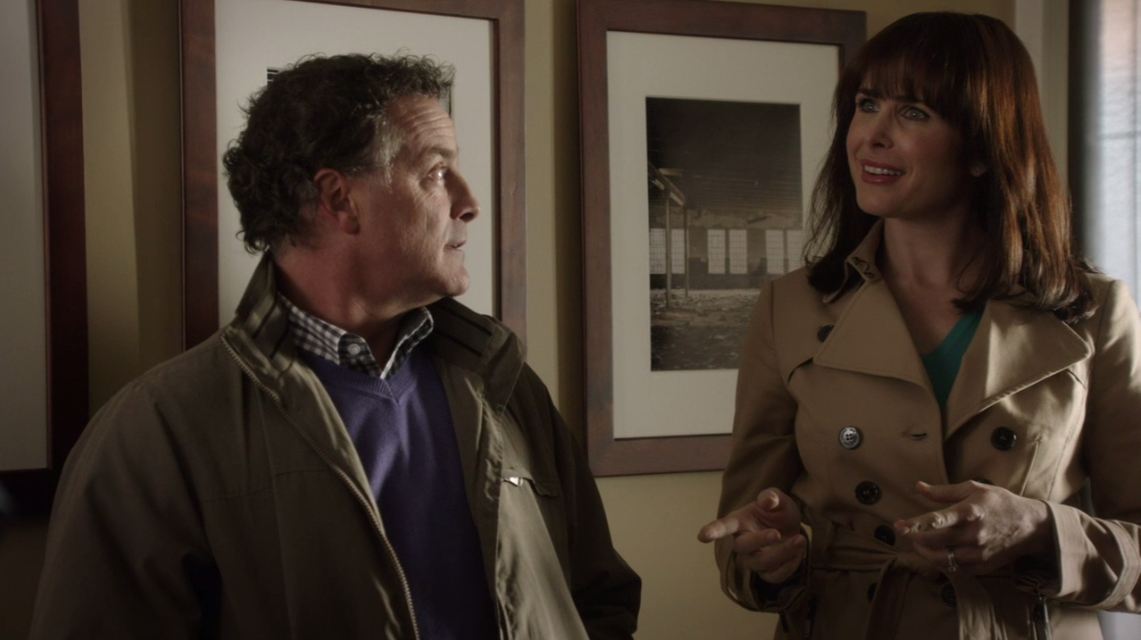 115) What are the names of this couple?
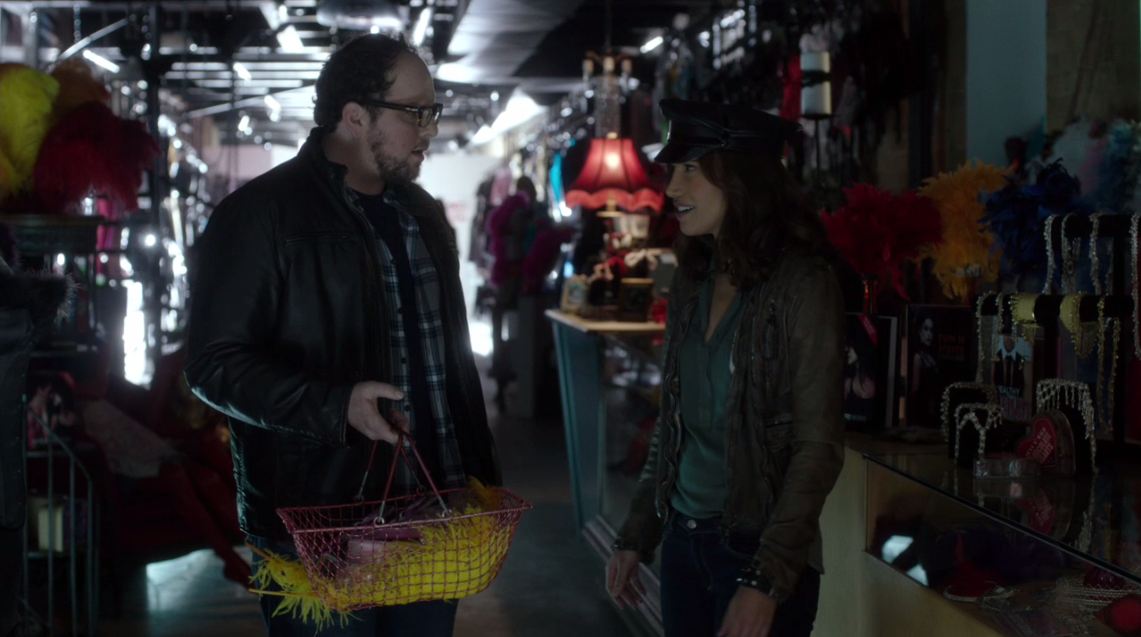 116) Where are Tess & JT Shopping?
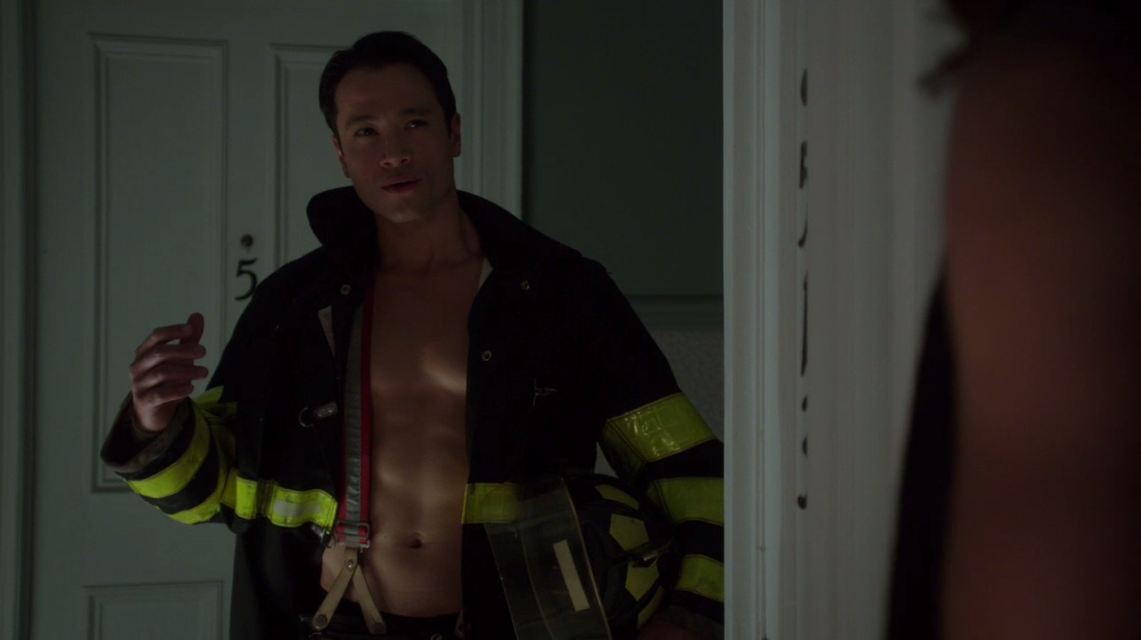 117) What is the name of this Stripper?
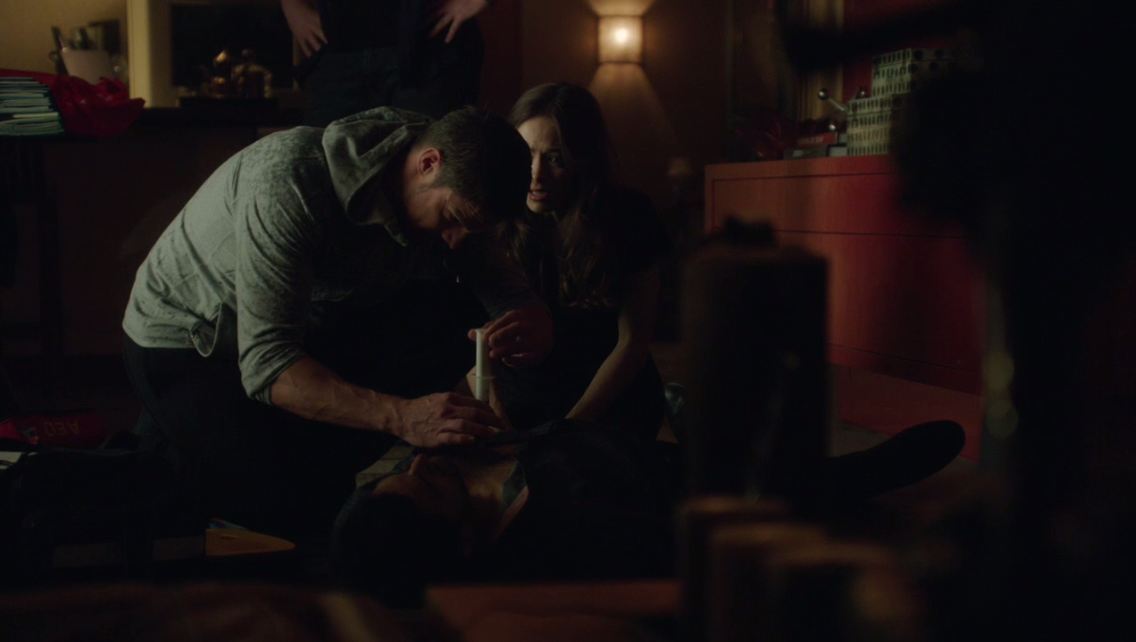 118) What did Vincent say was wrong with Gabe?
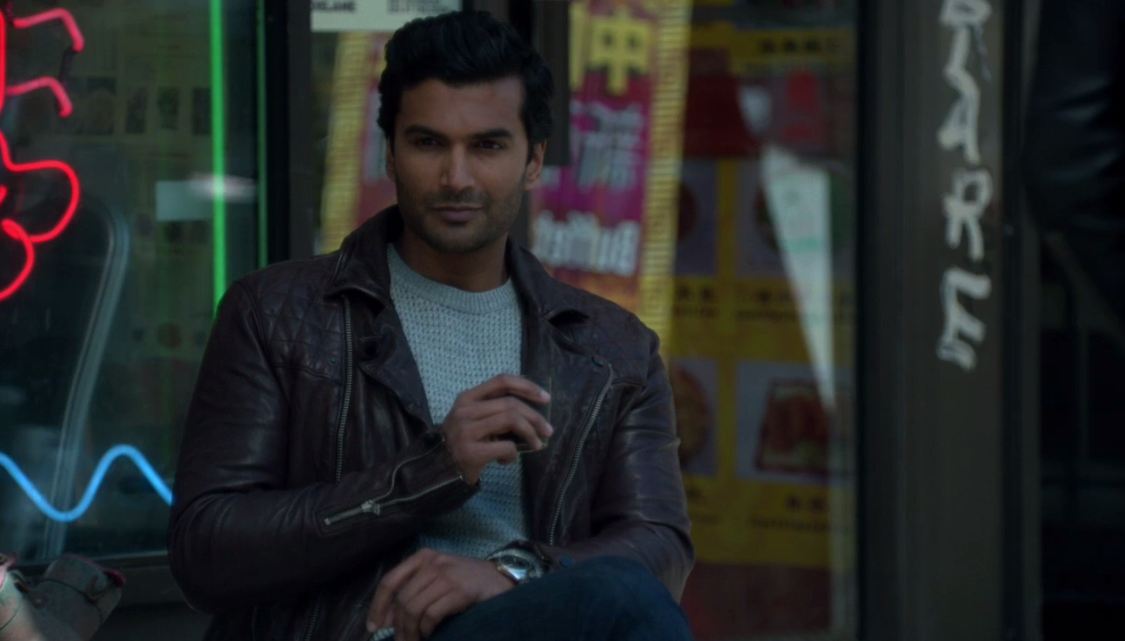 119) Where was Gabe sitting & waiting for Vincent to find him?
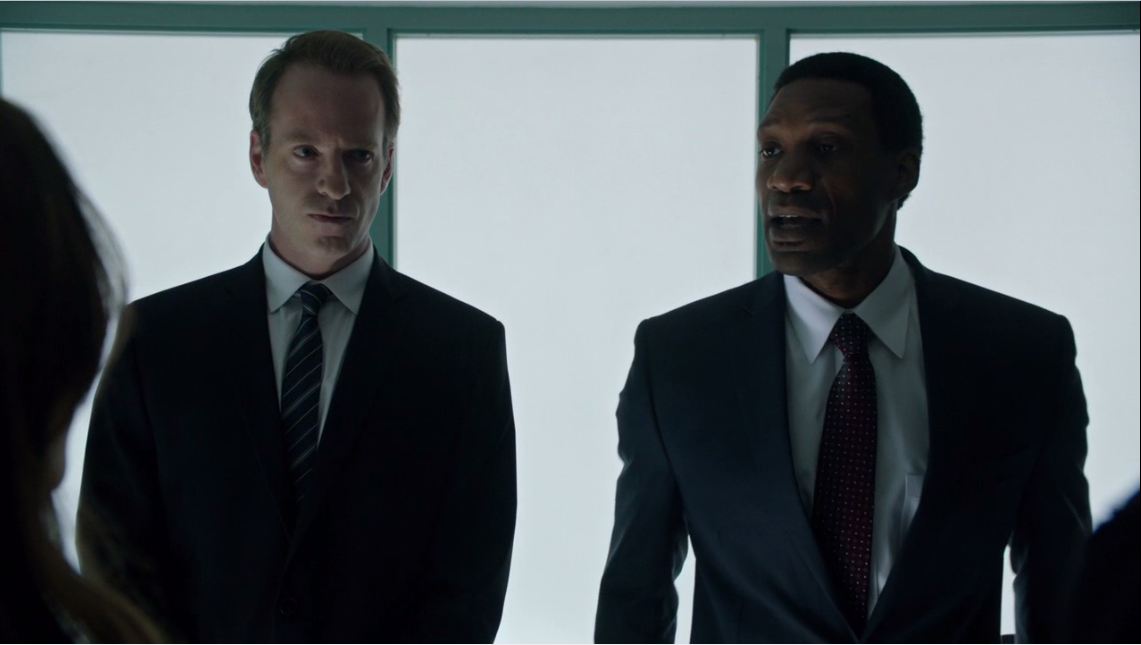 120) What did the government agents do to save JT?